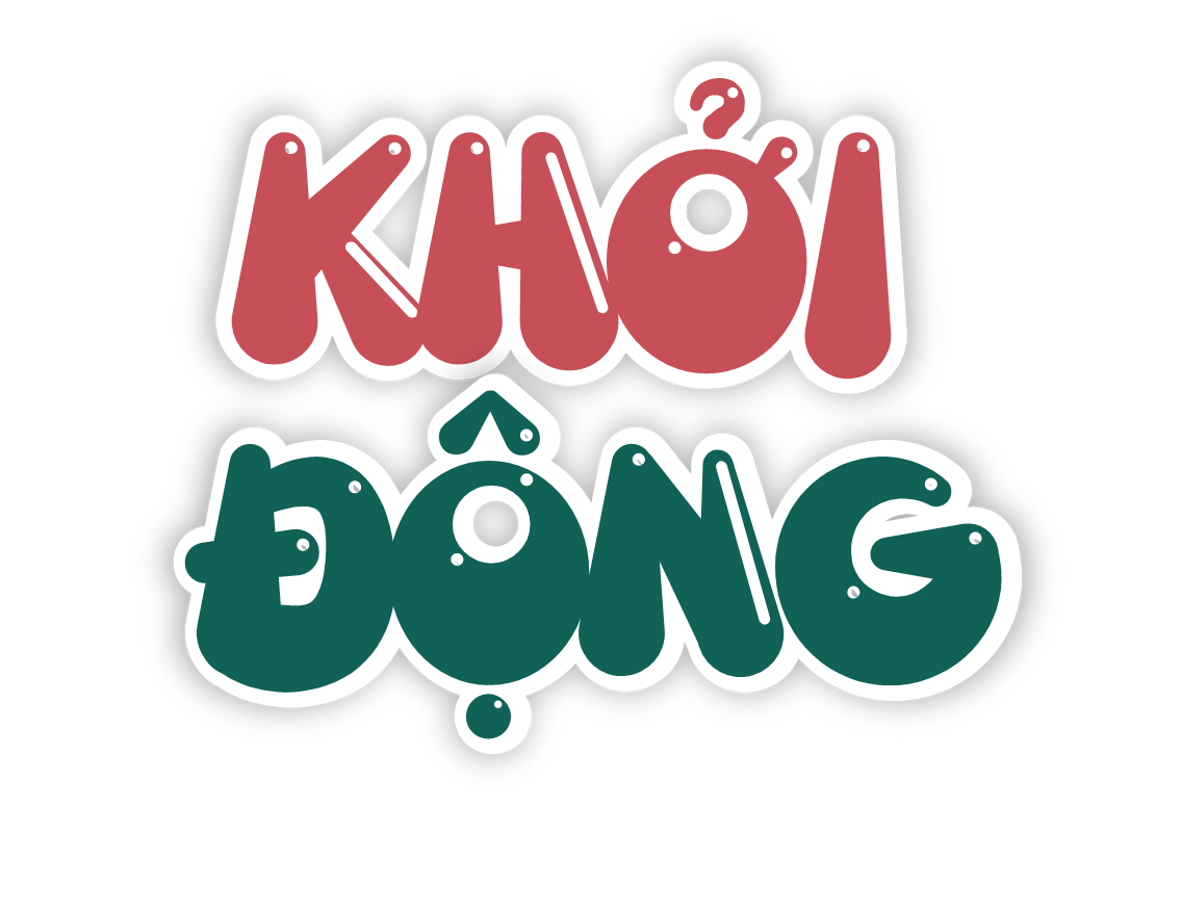 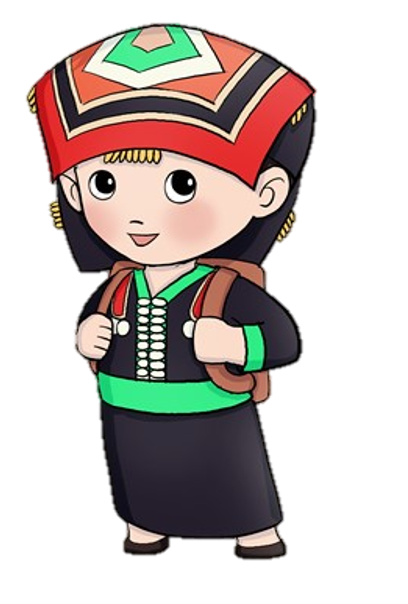 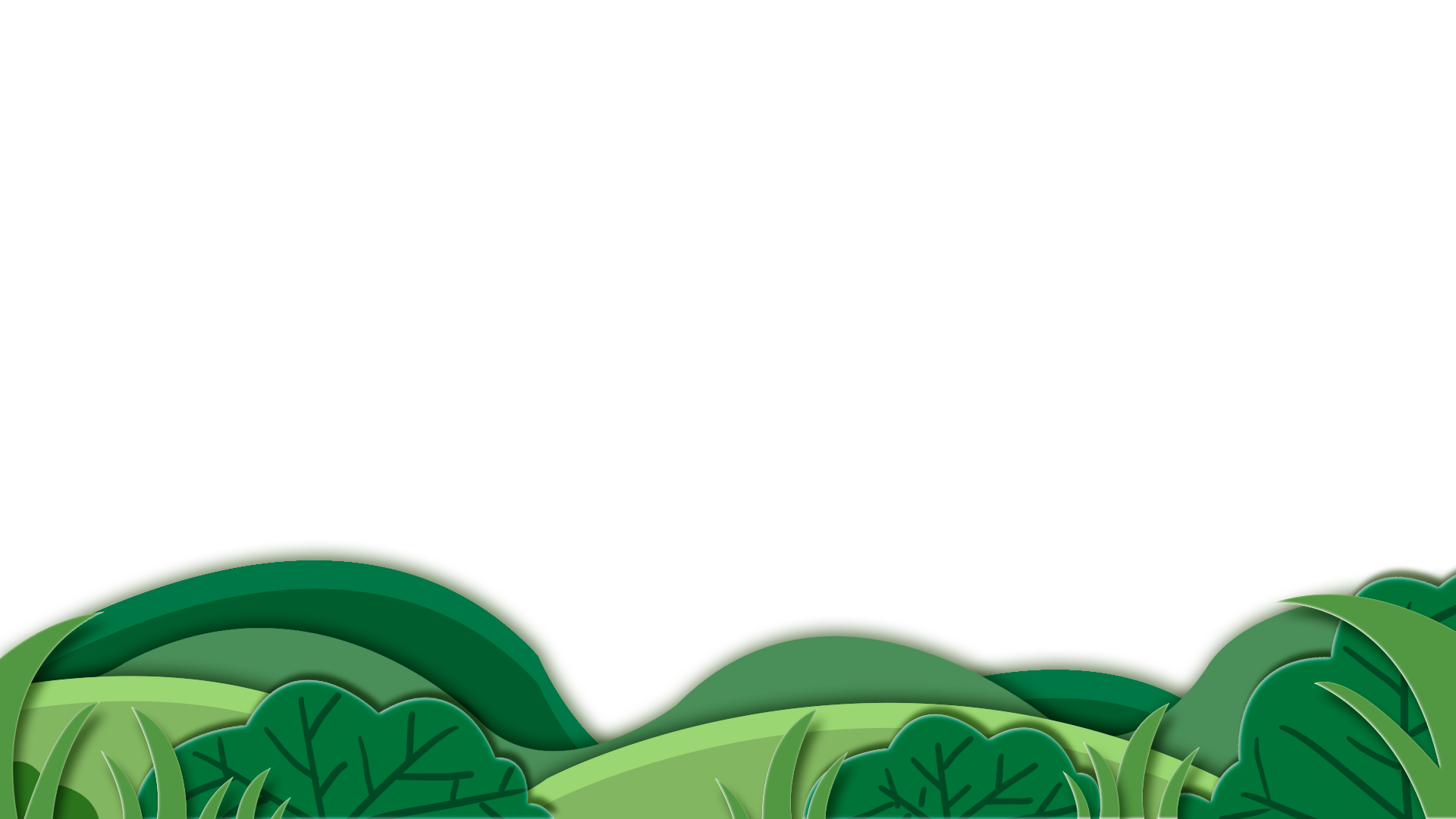 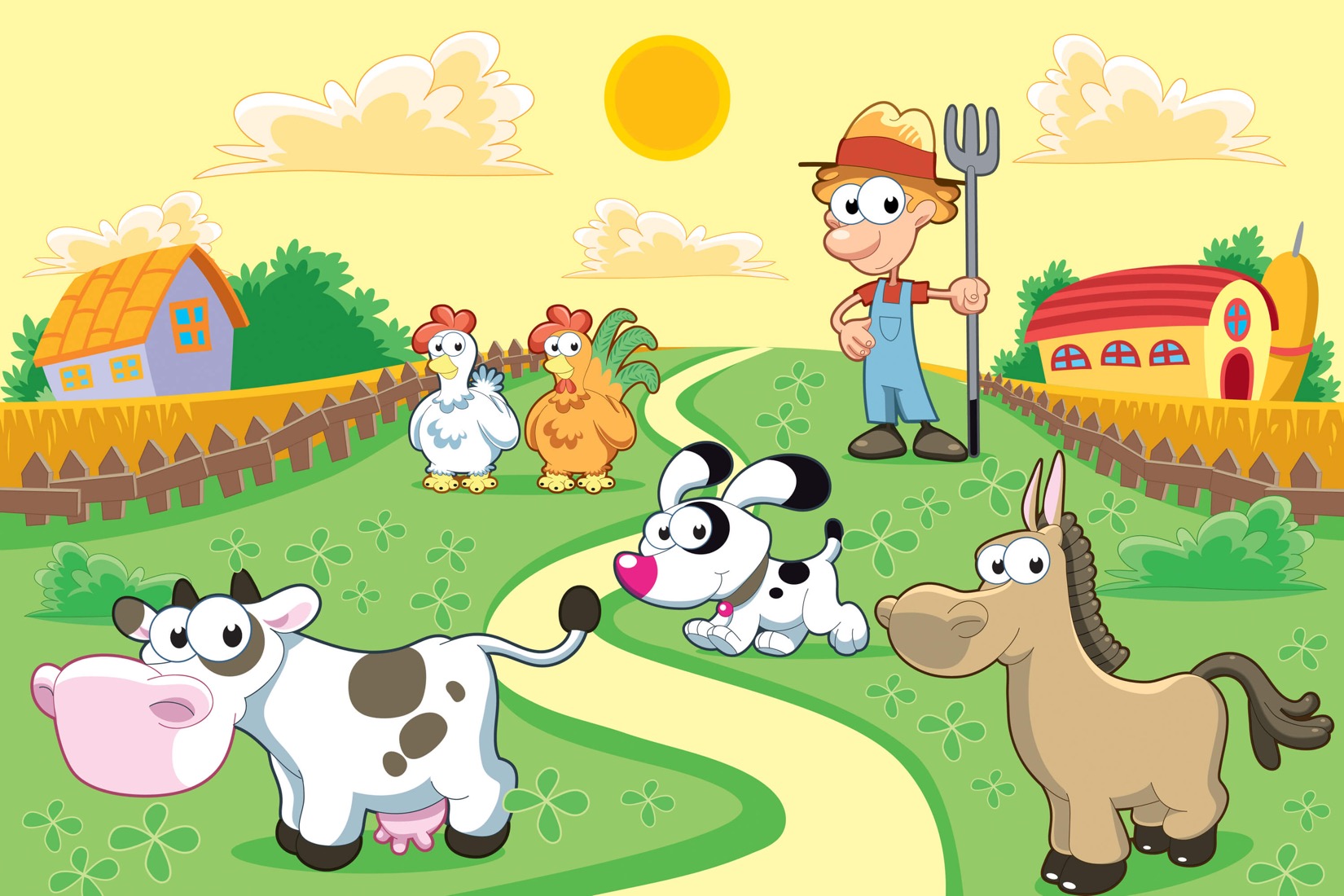 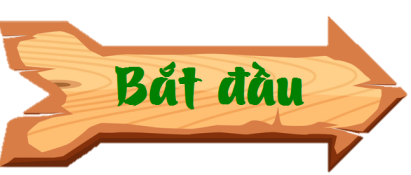 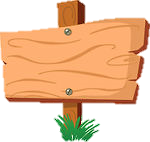 XÂY DỰNG
NÔNG TRẠI
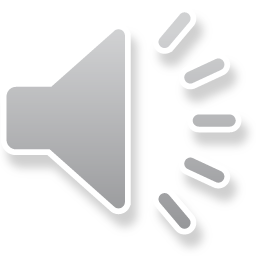 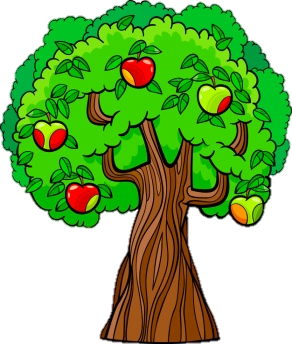 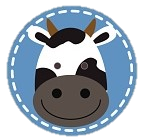 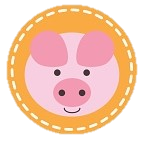 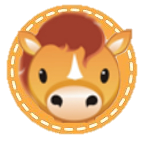 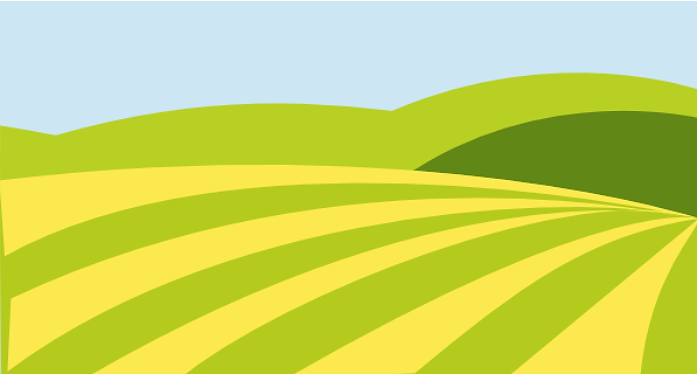 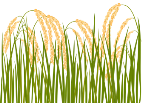 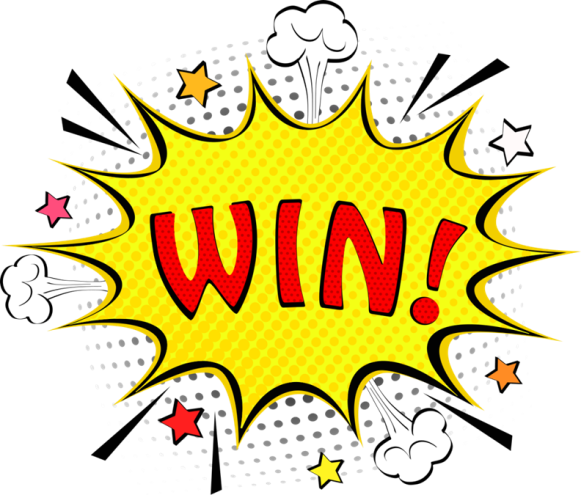 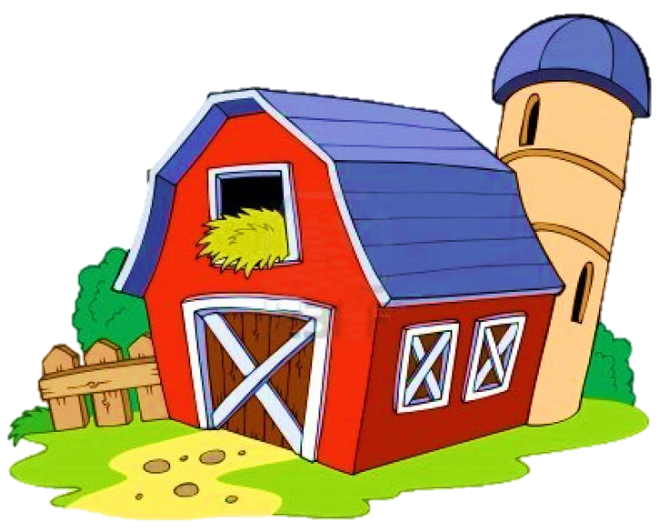 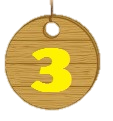 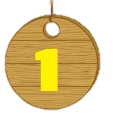 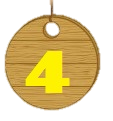 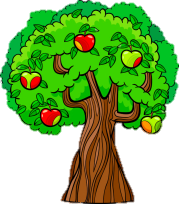 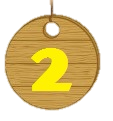 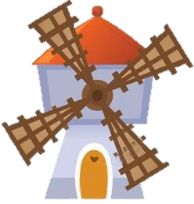 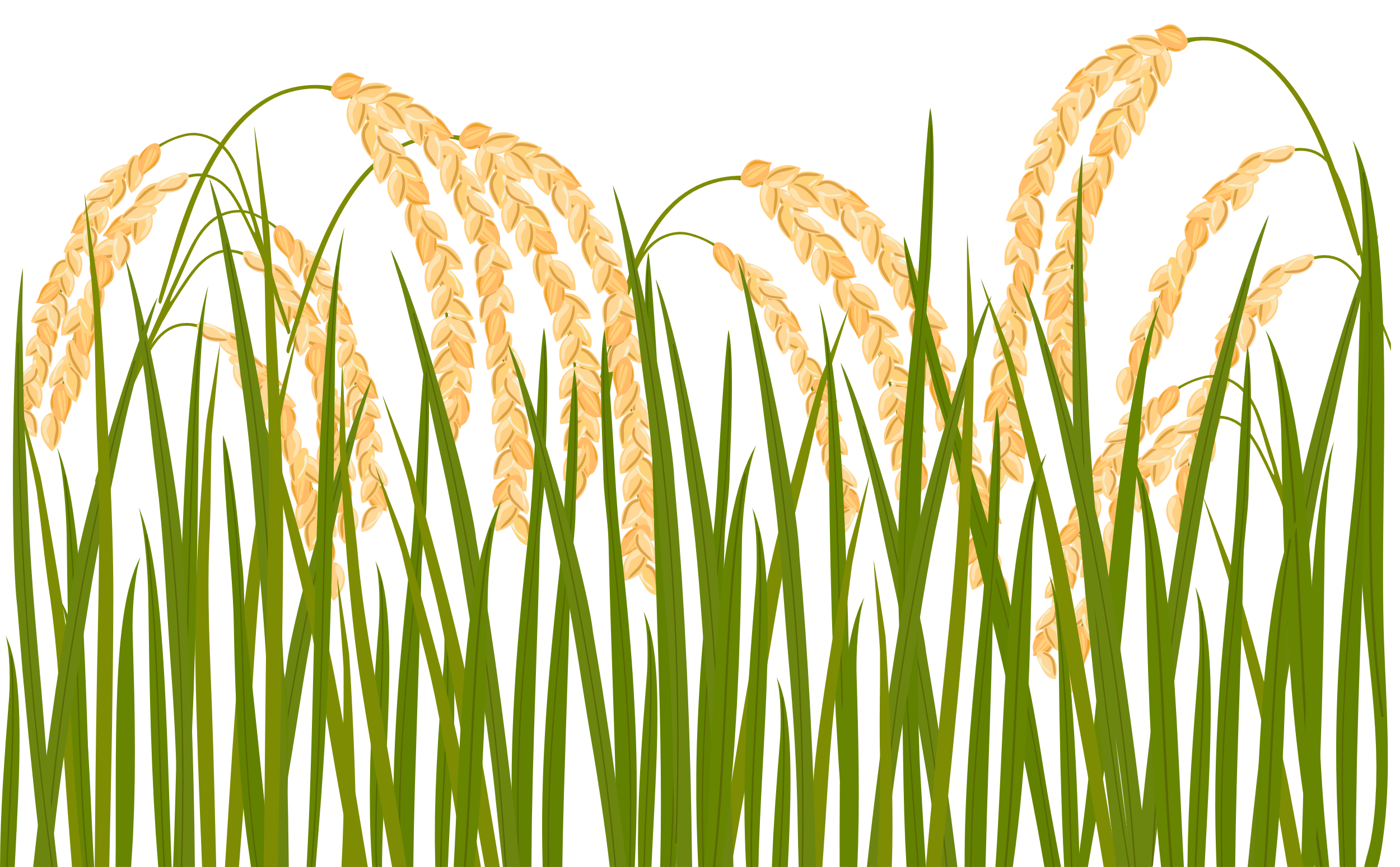 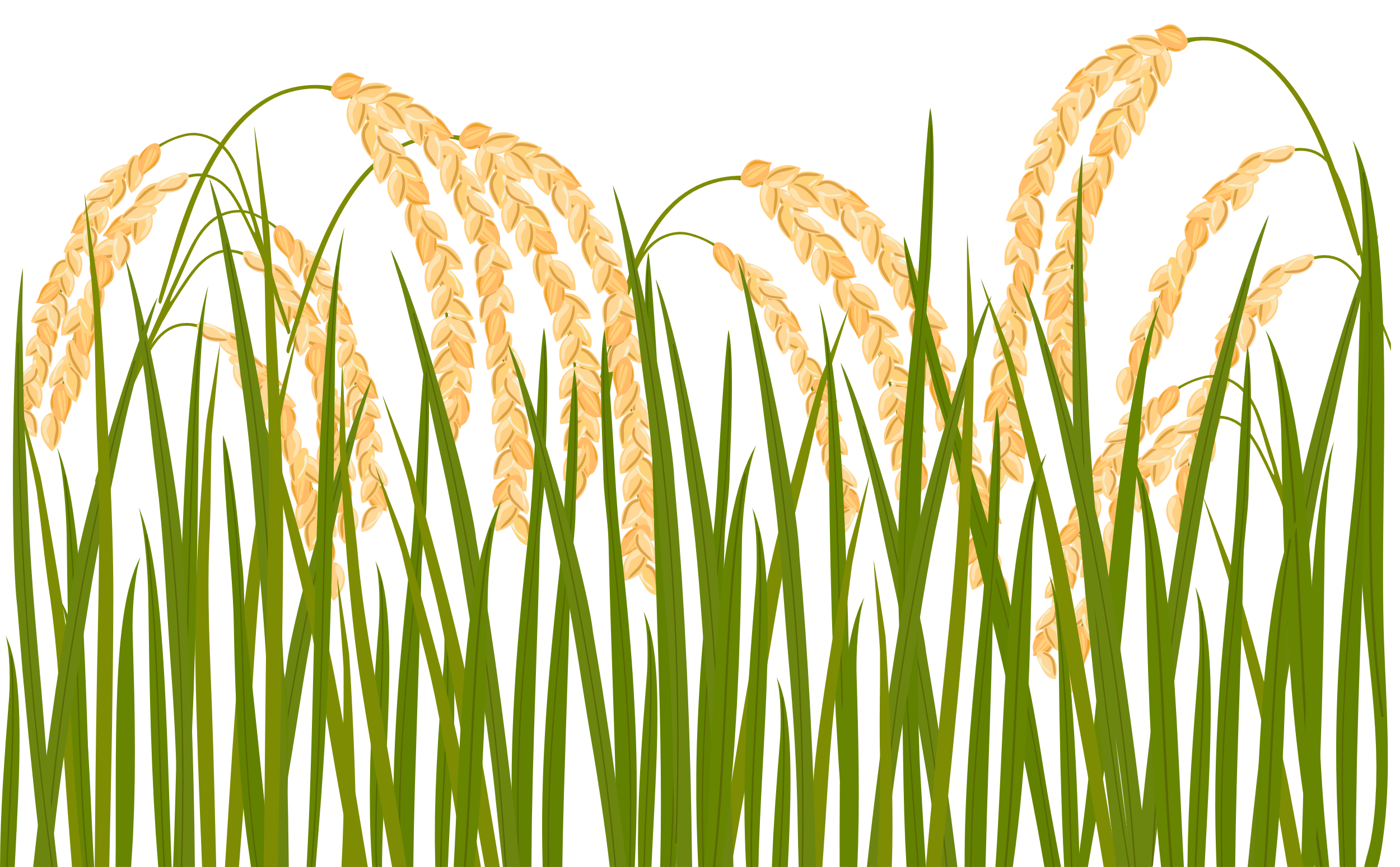 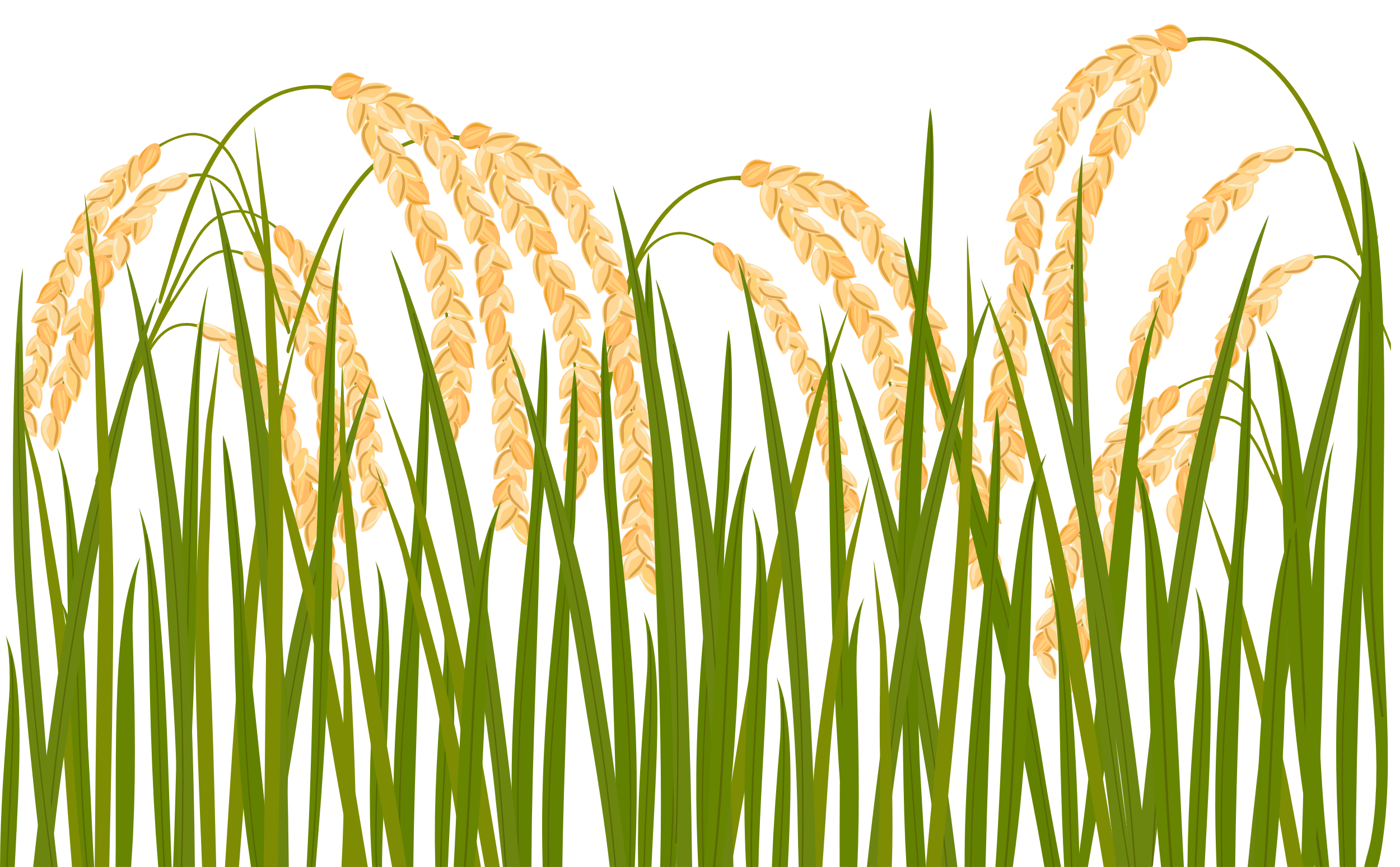 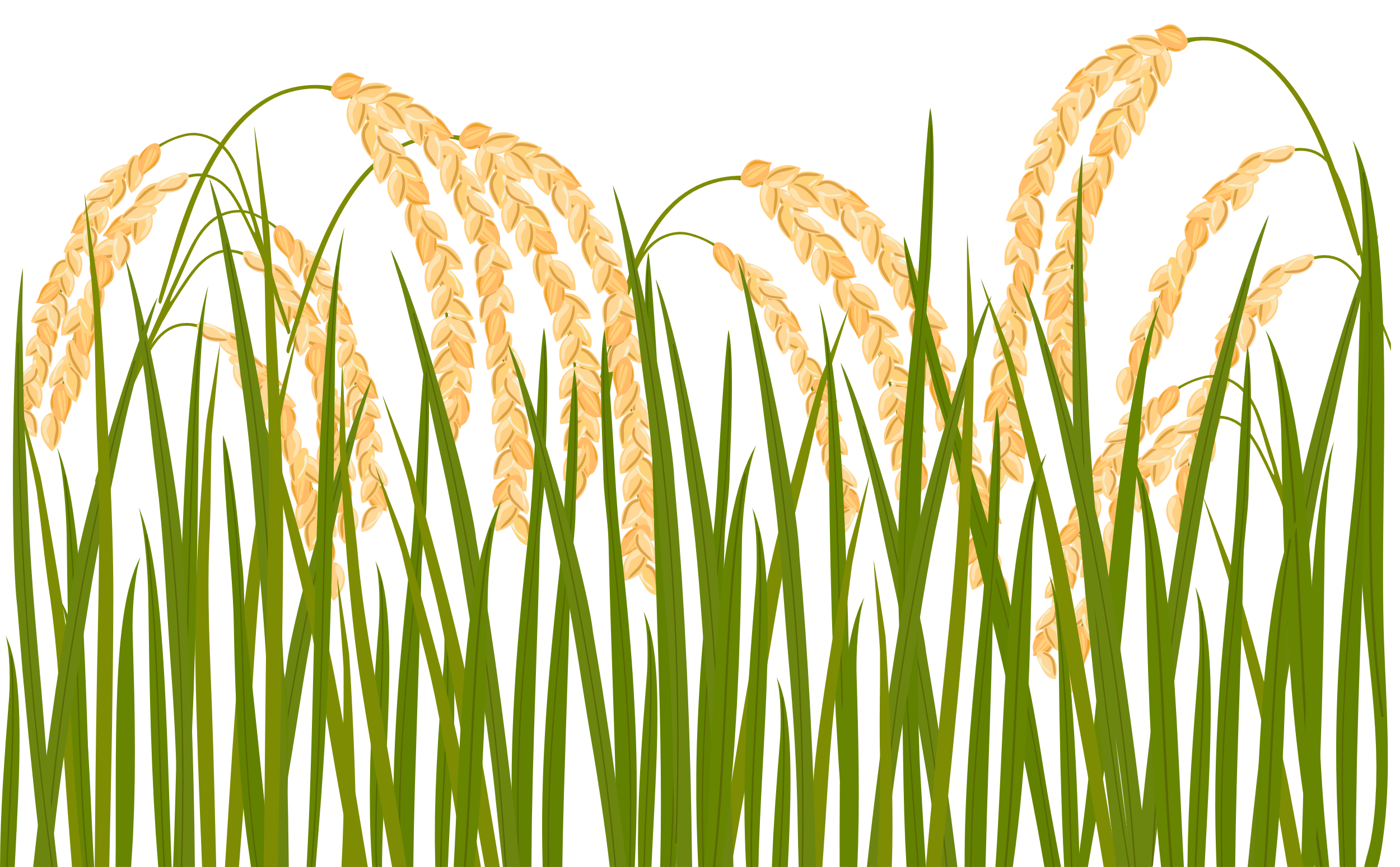 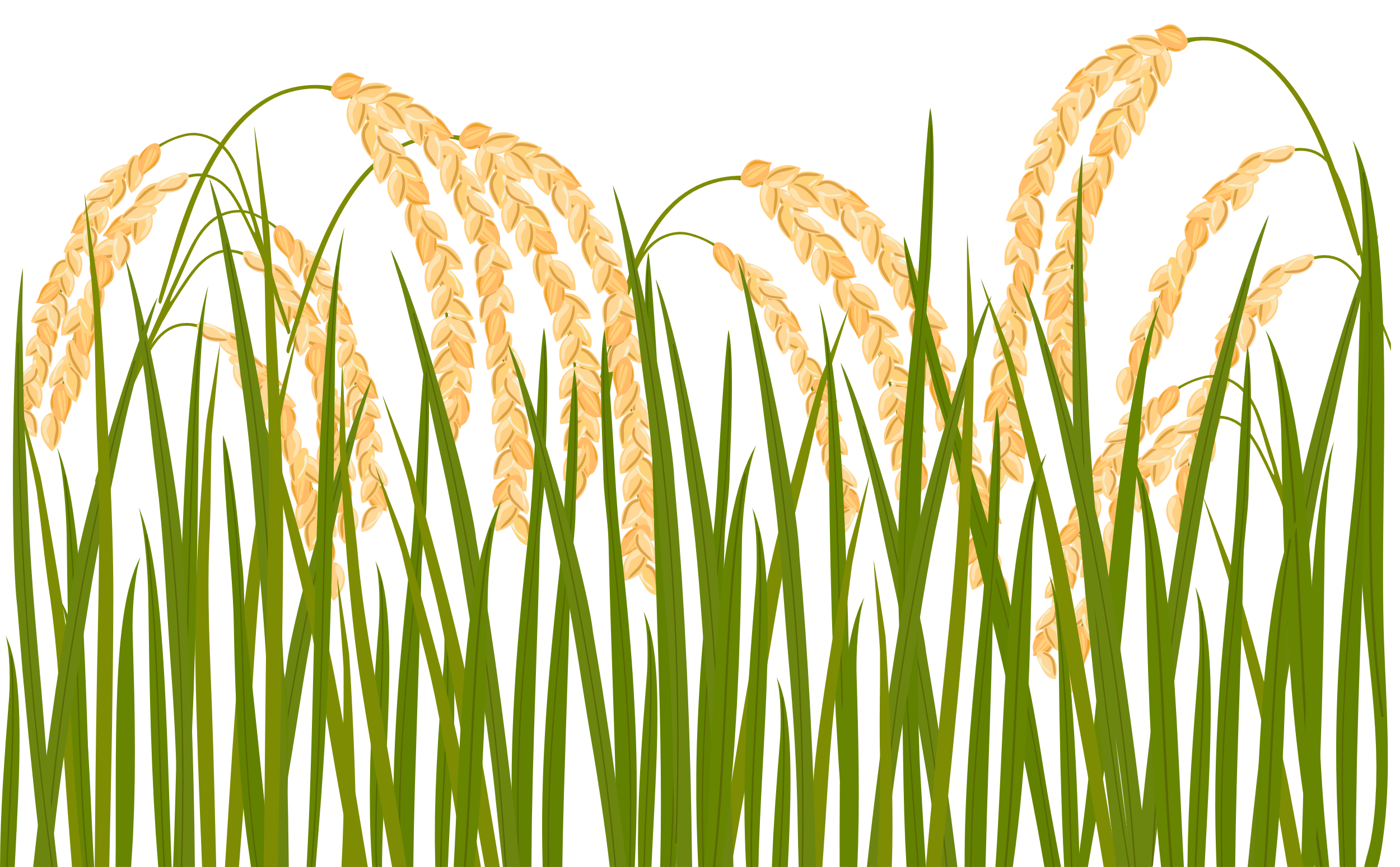 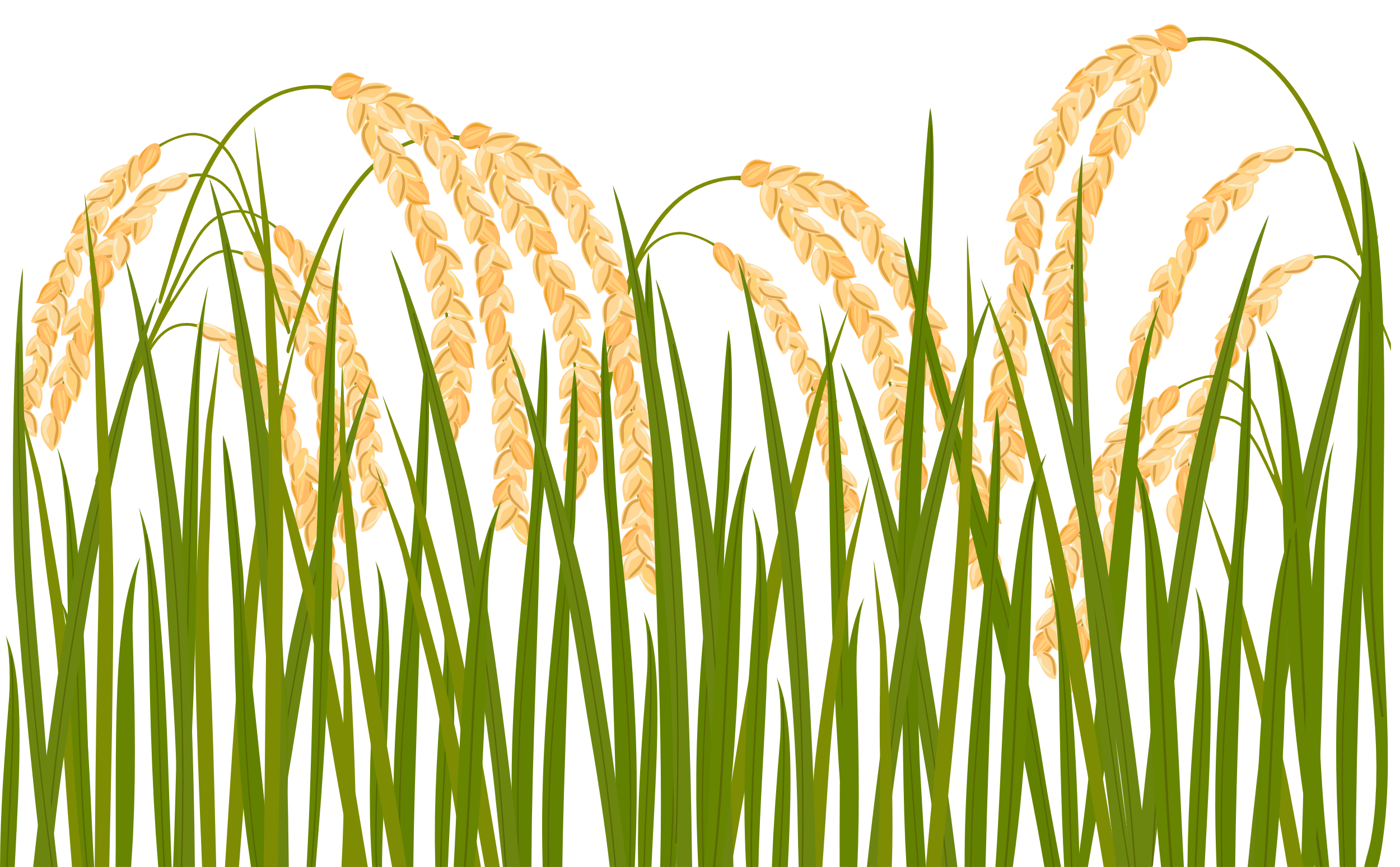 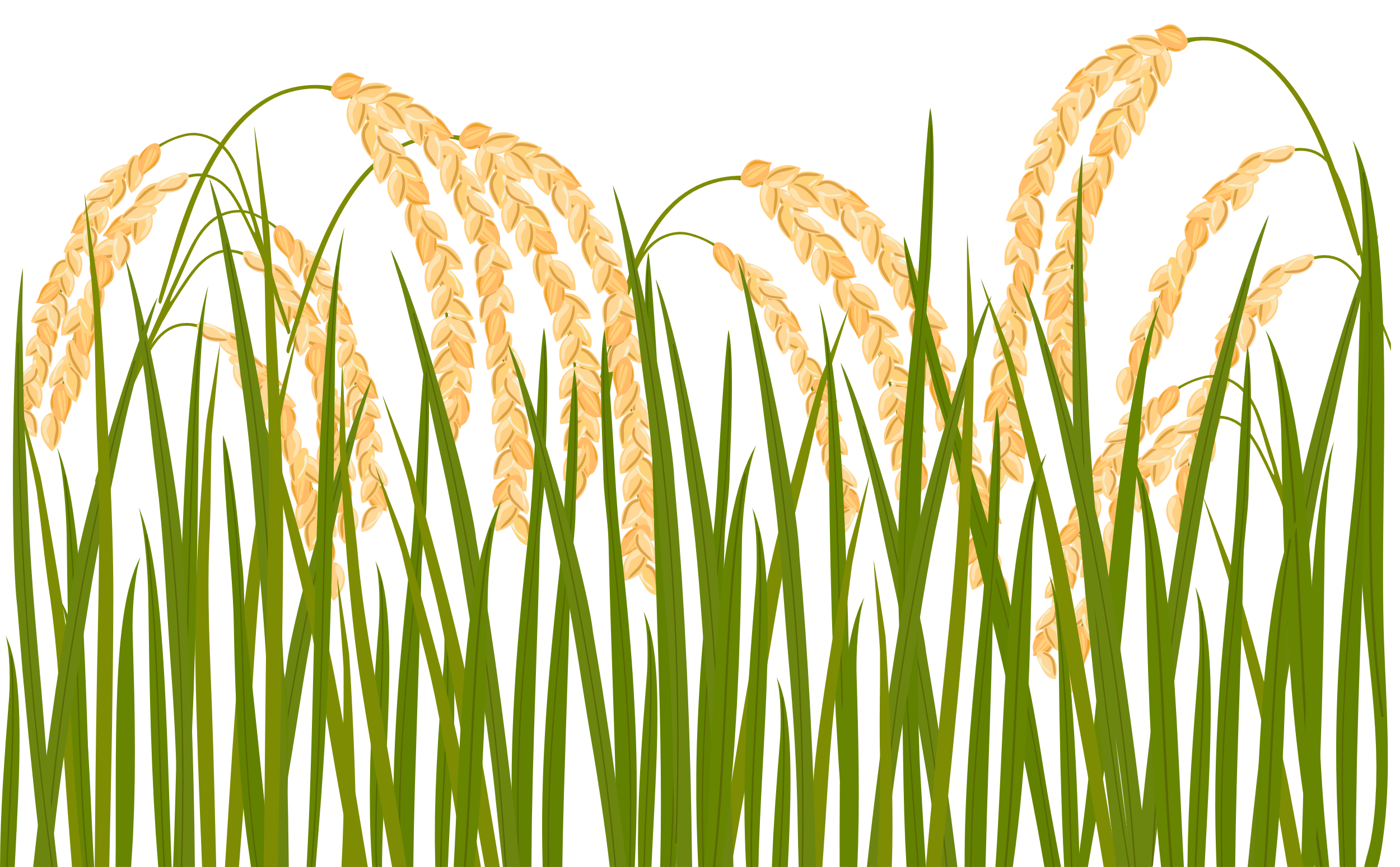 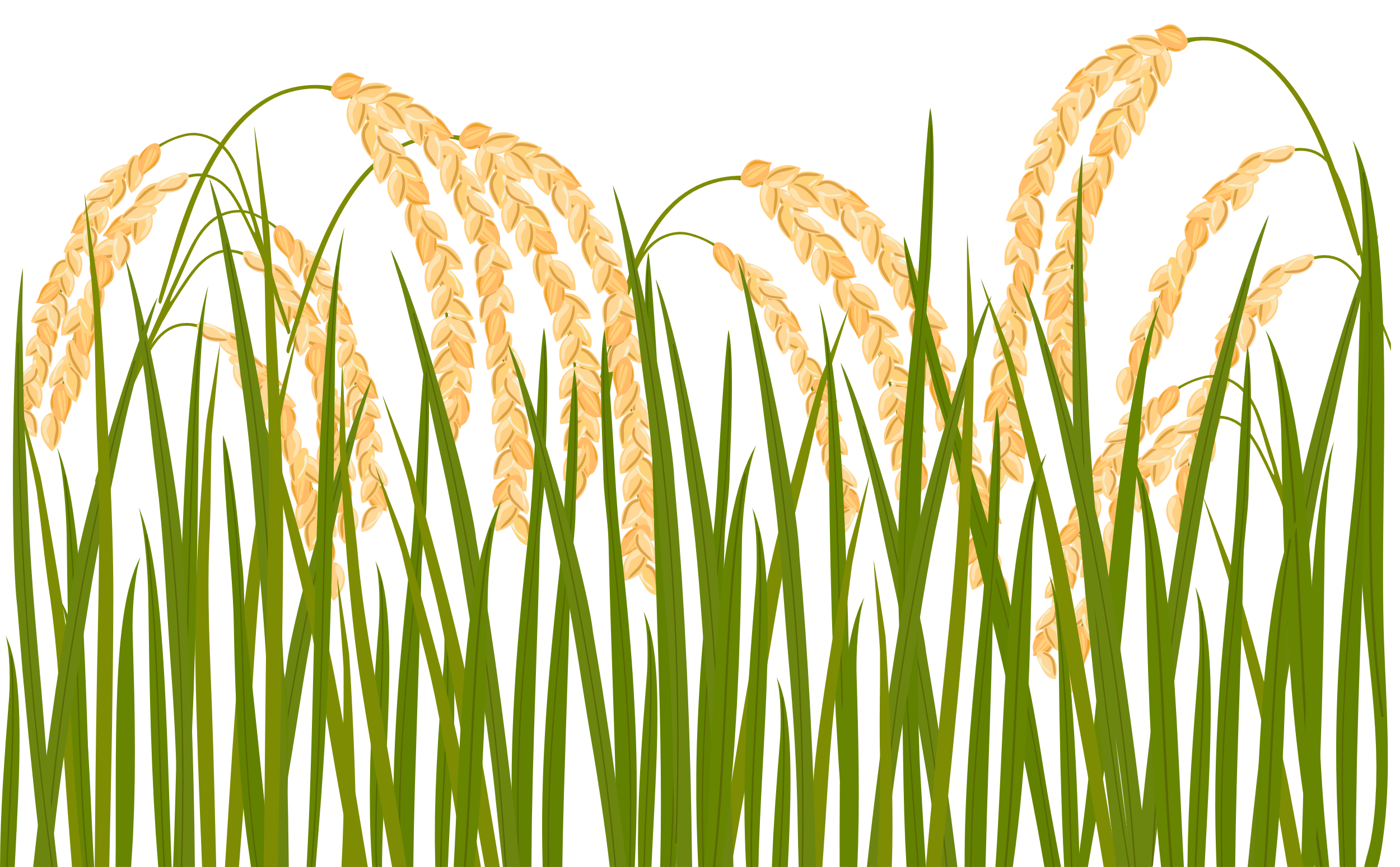 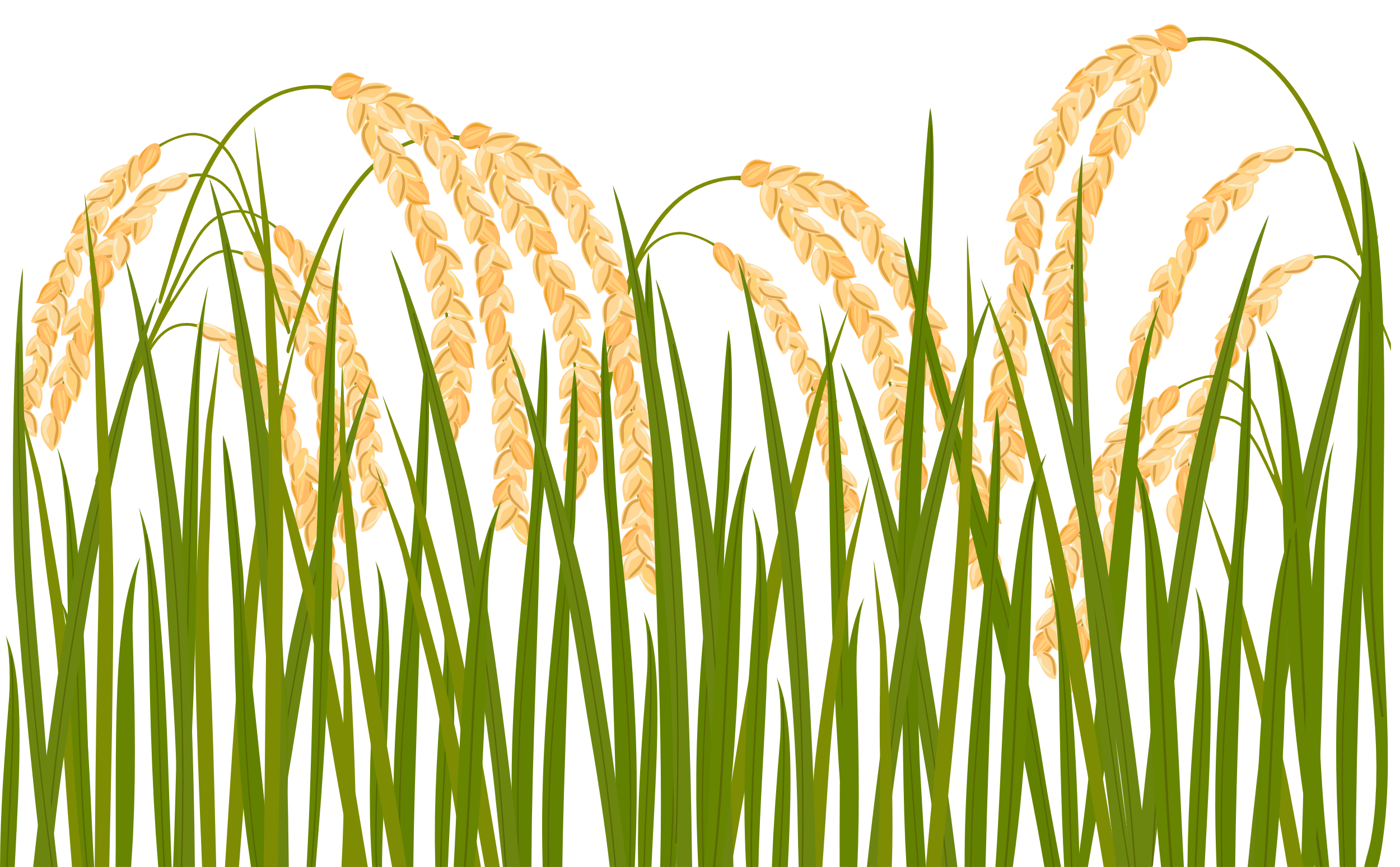 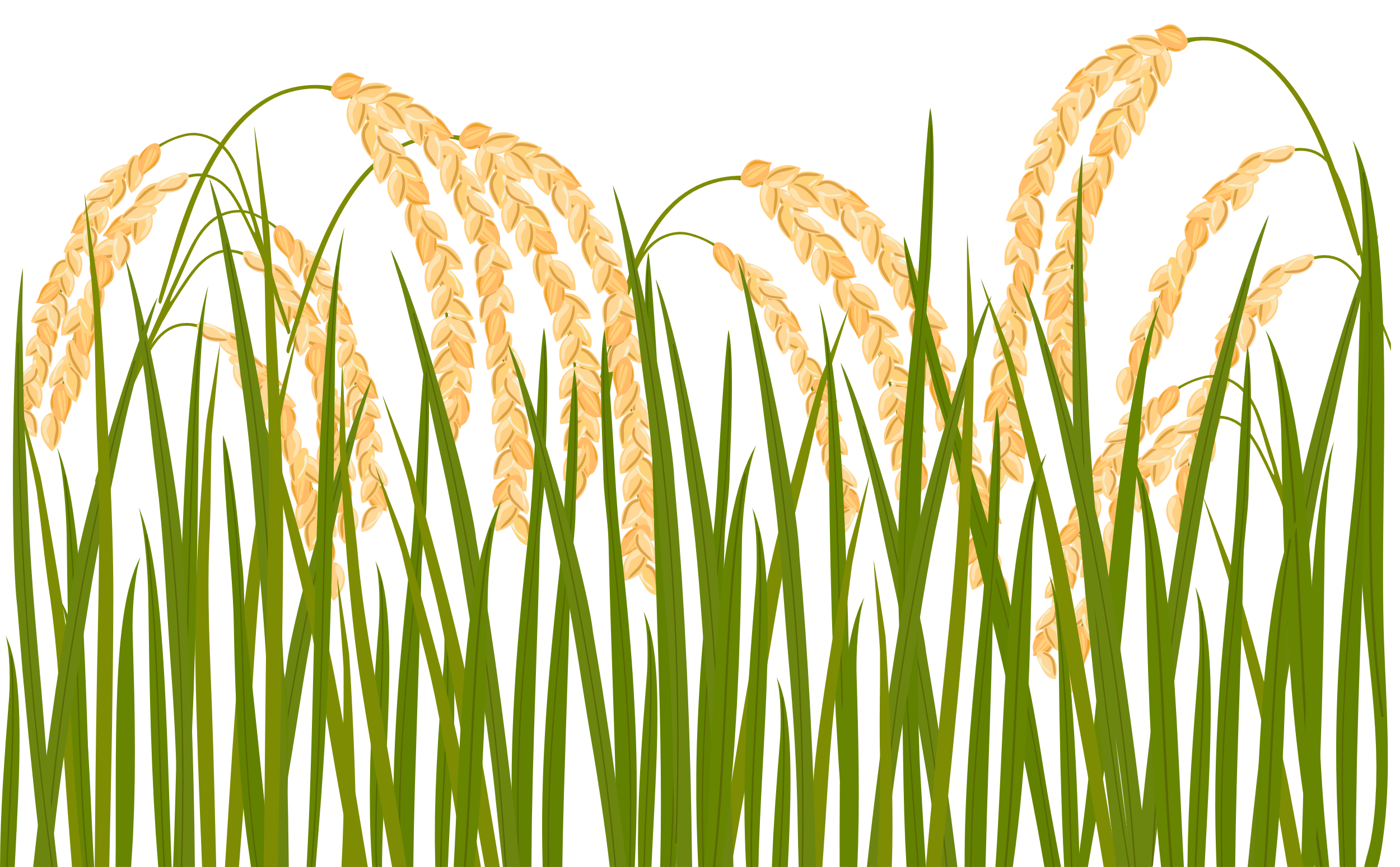 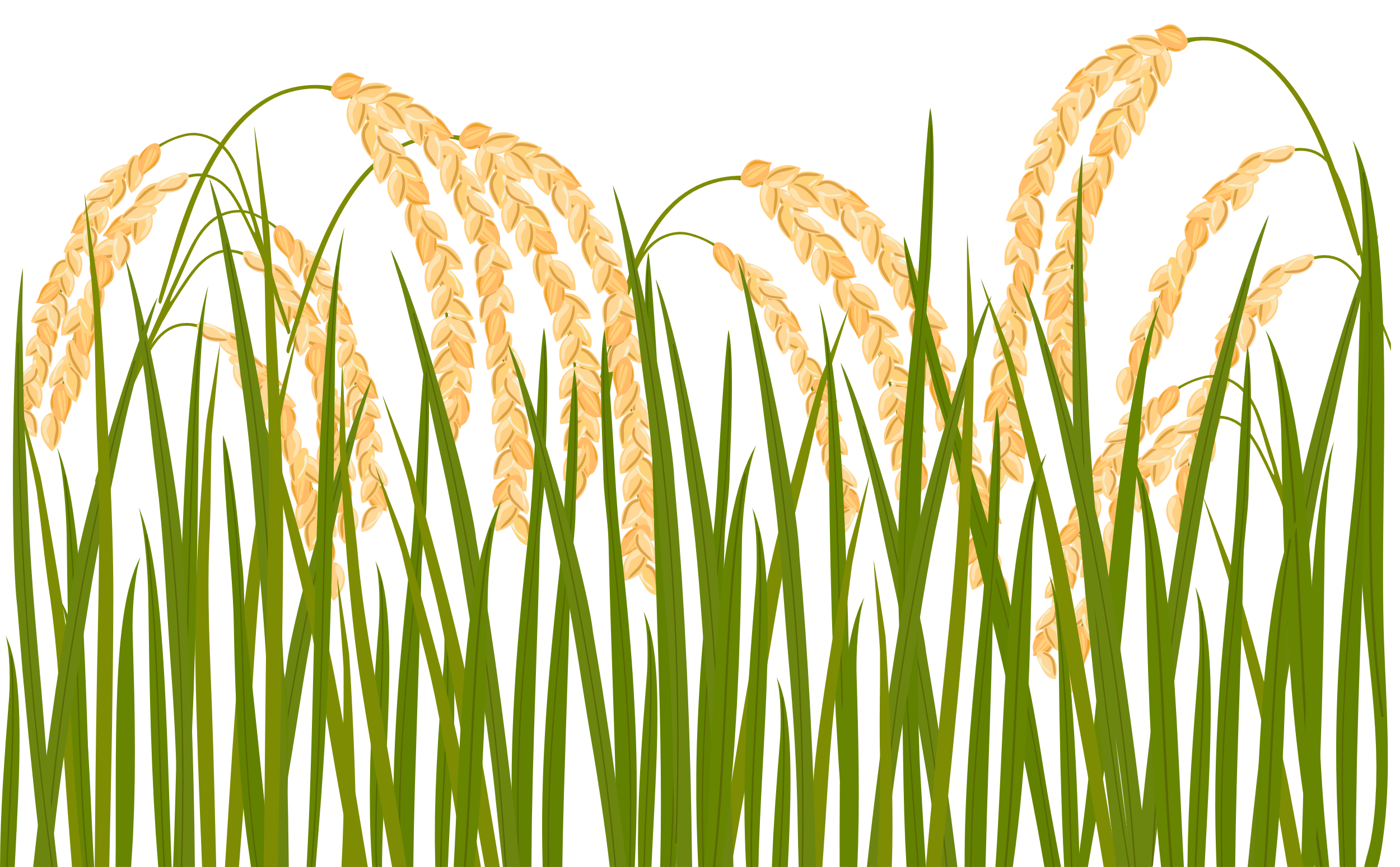 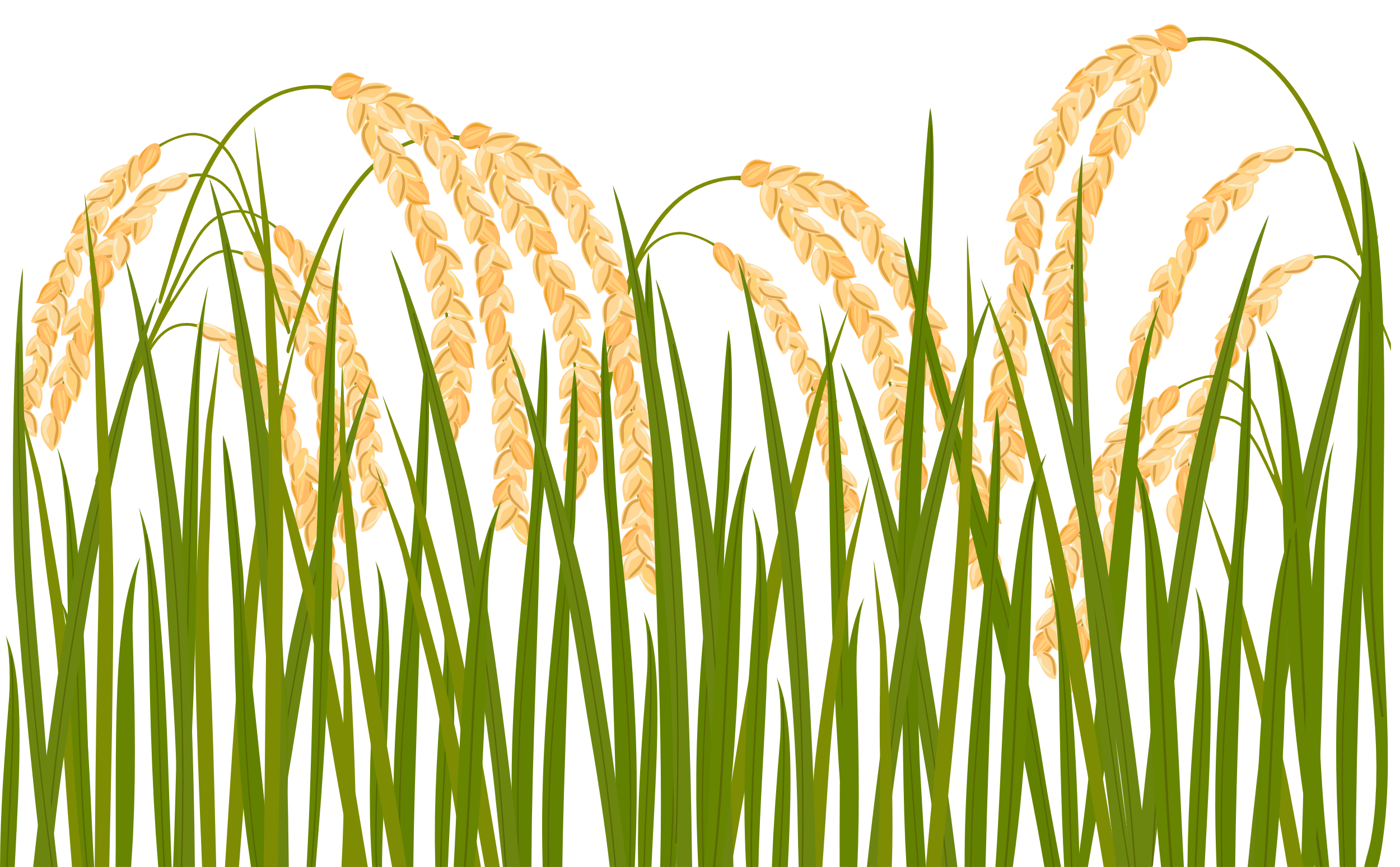 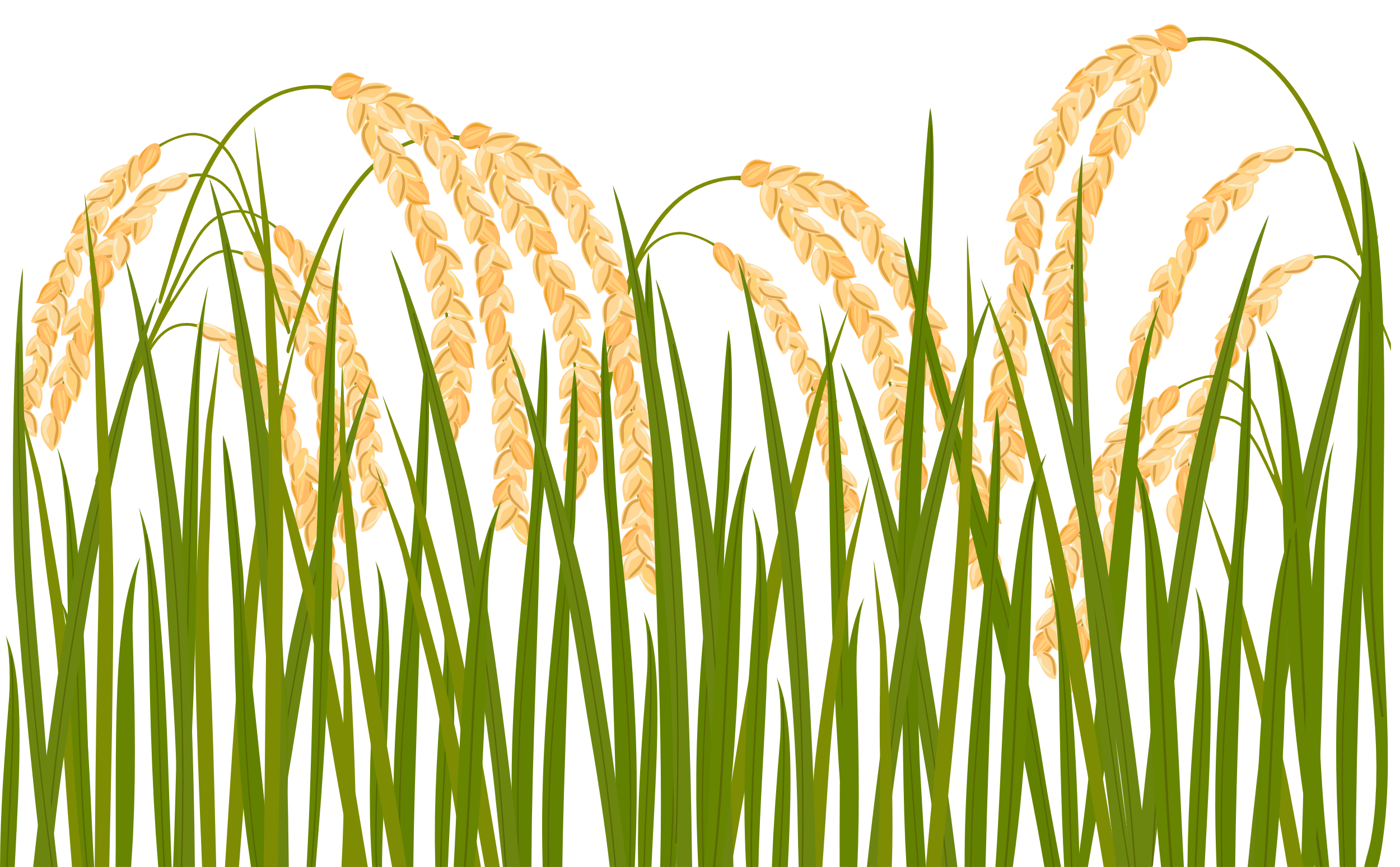 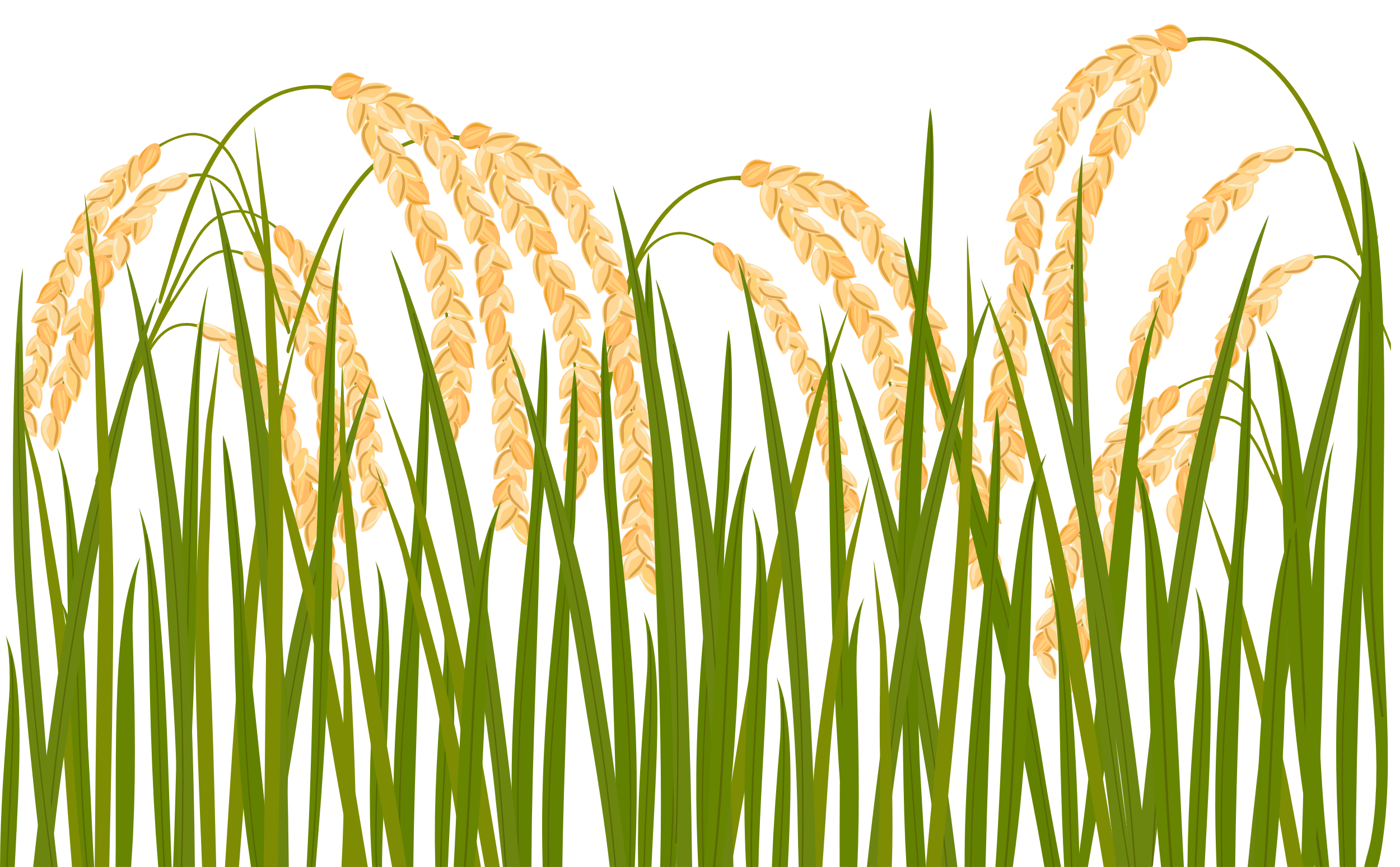 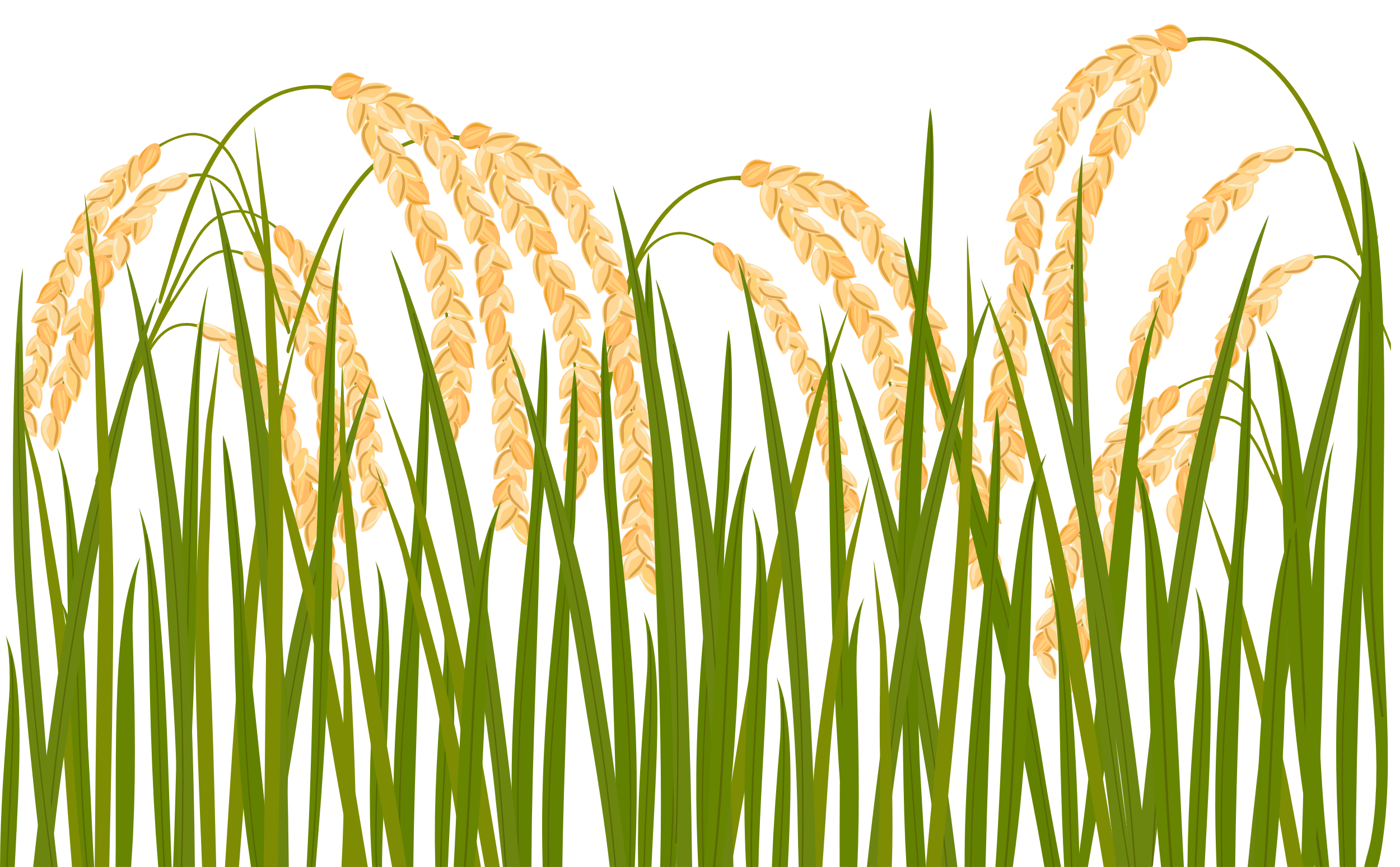 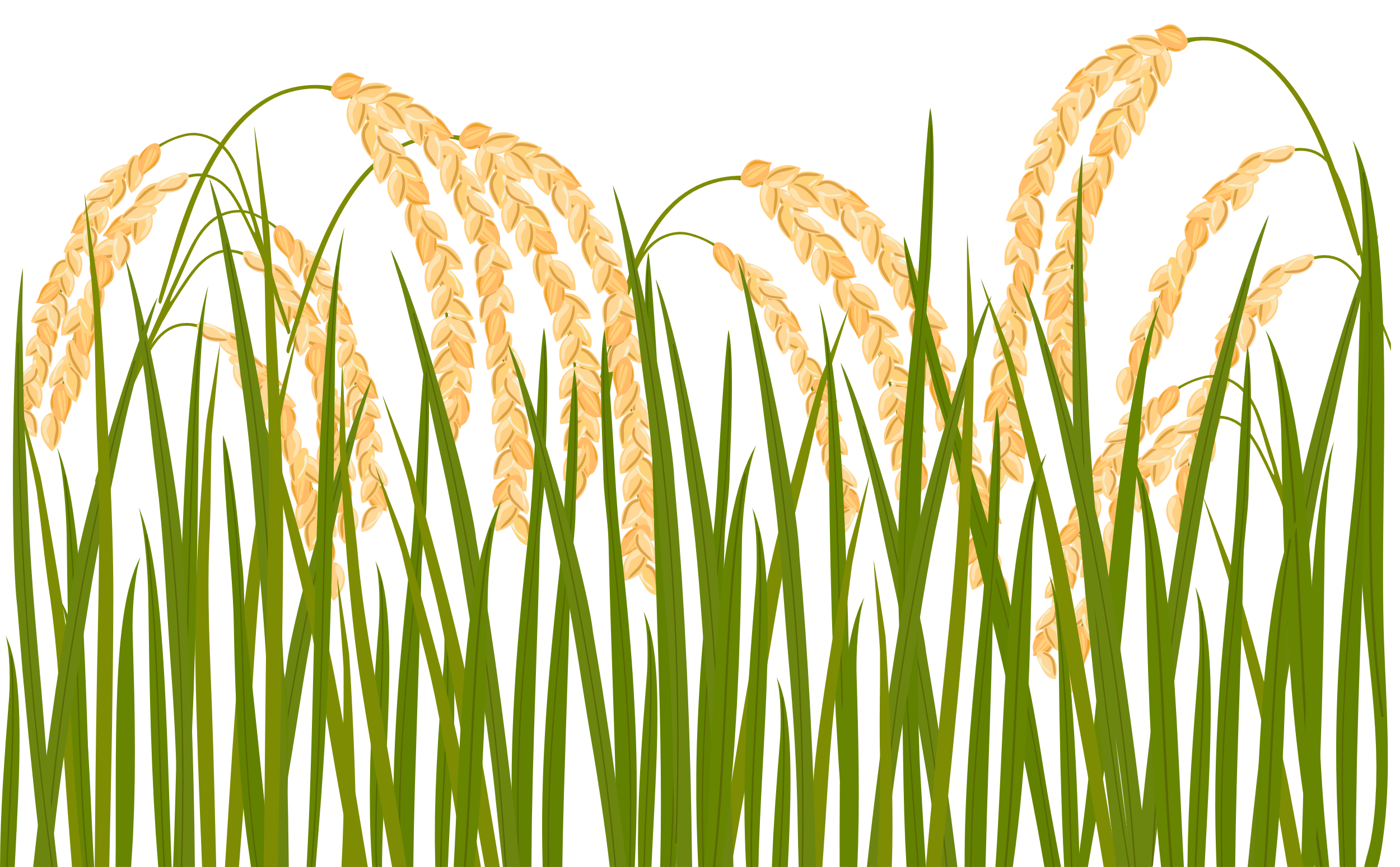 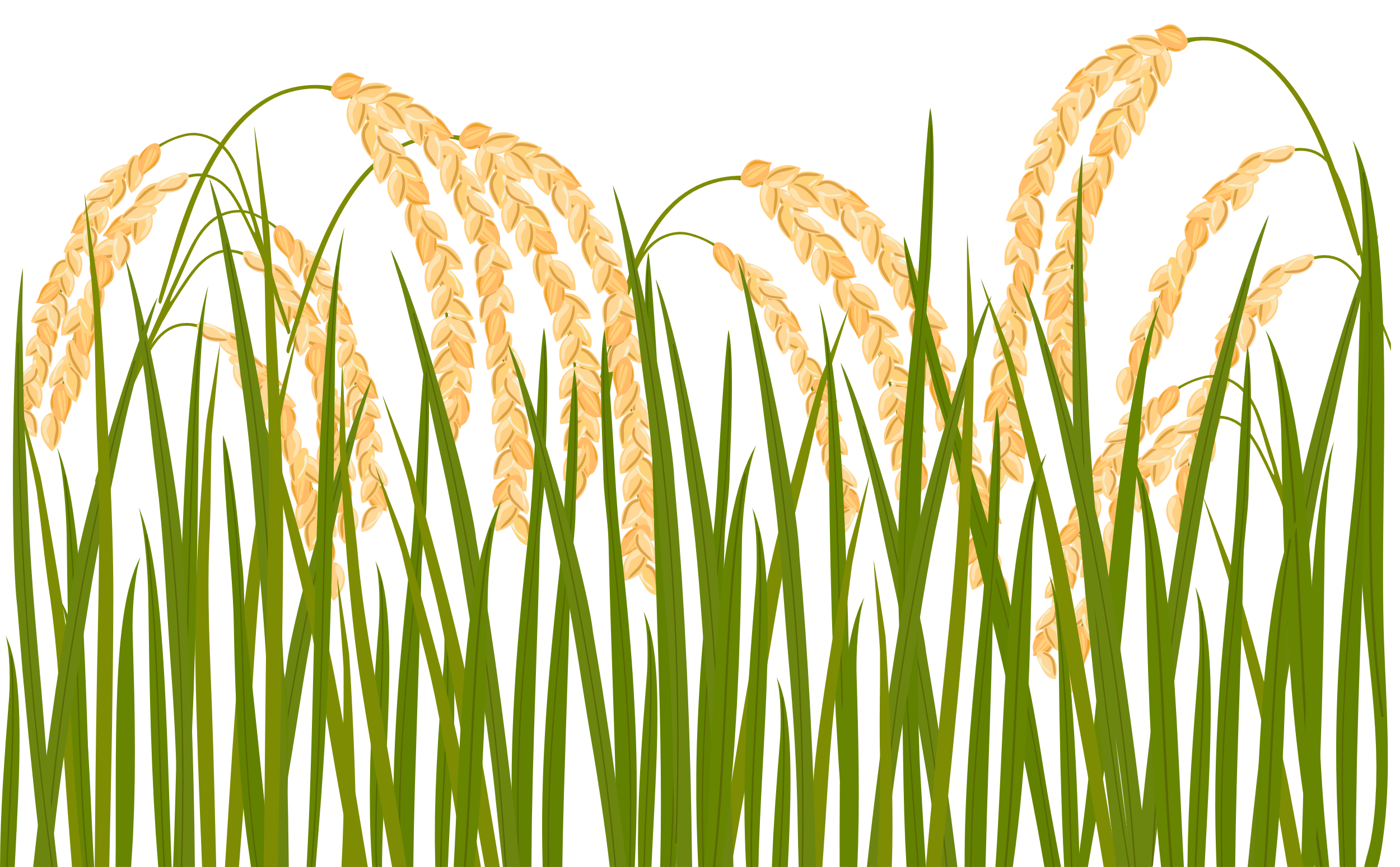 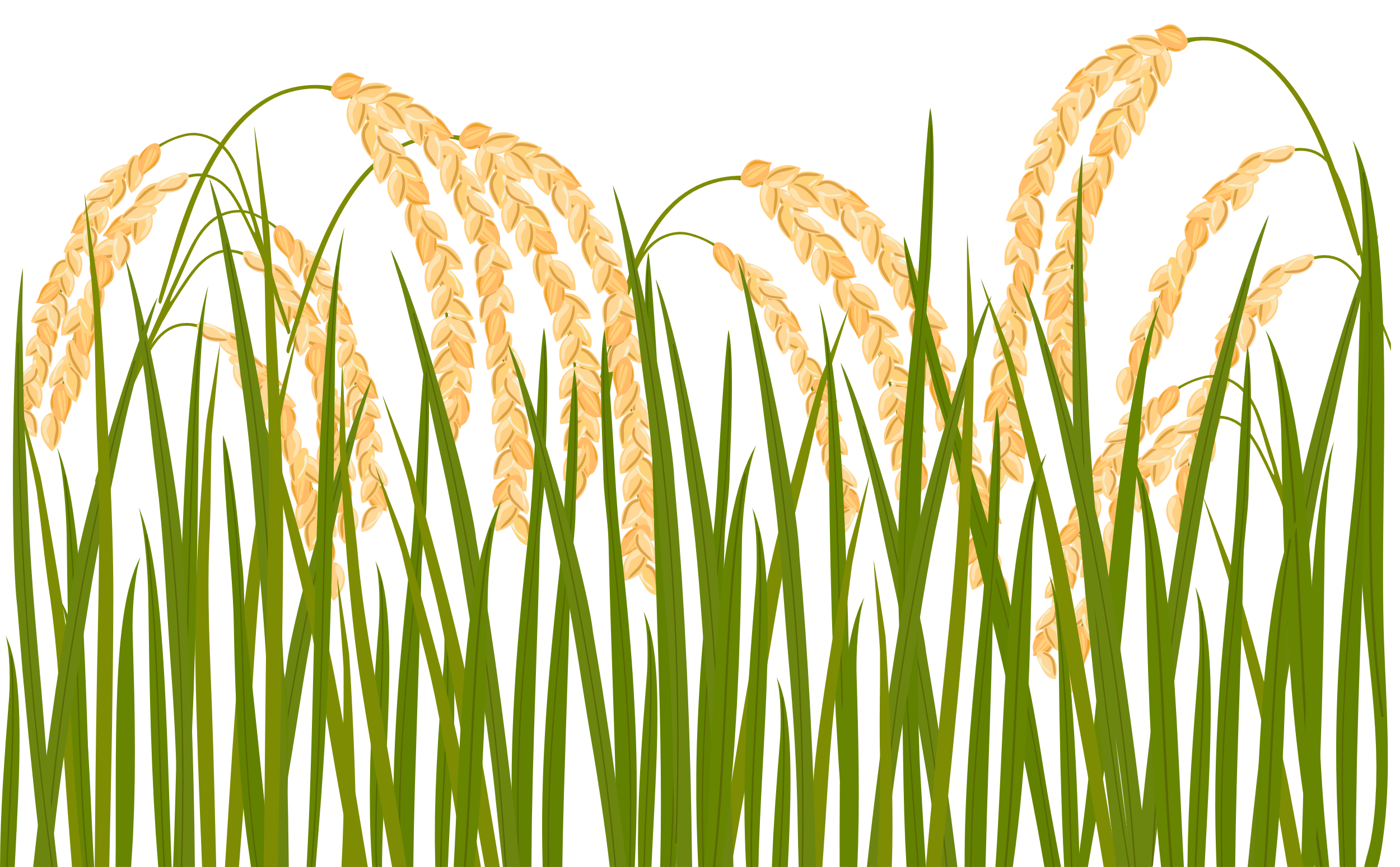 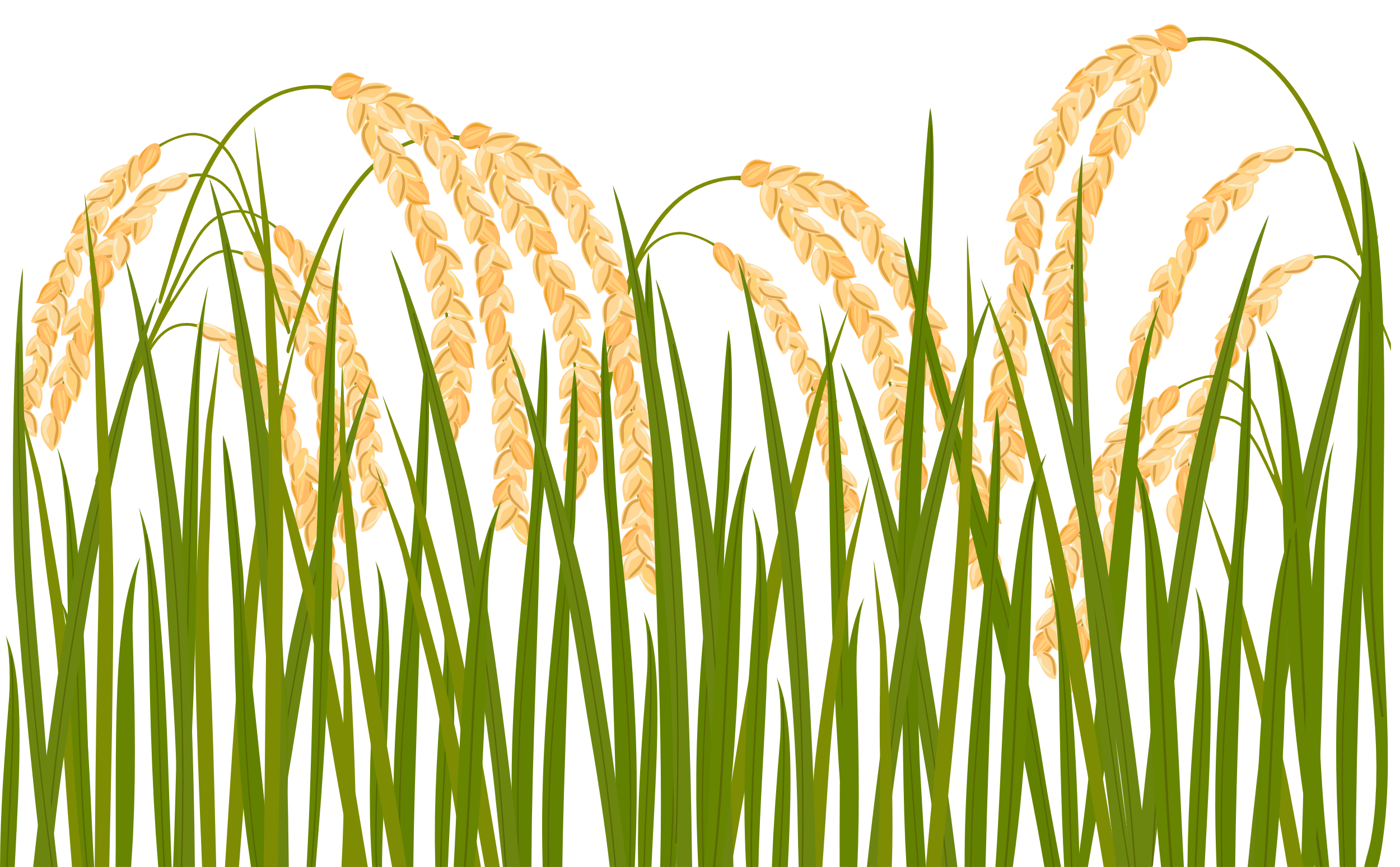 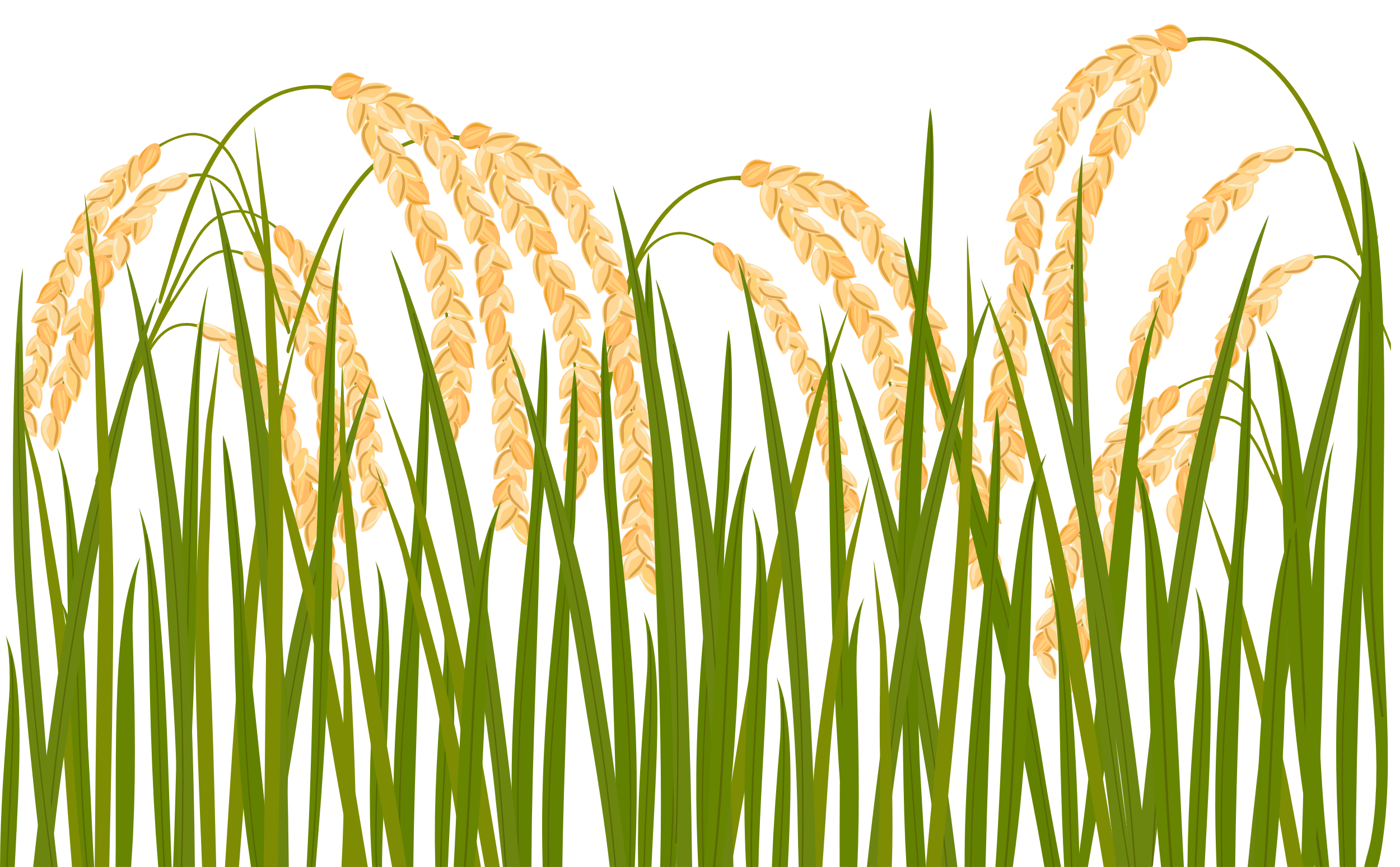 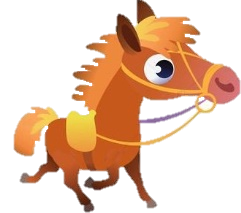 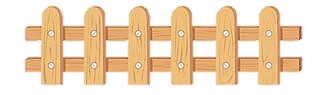 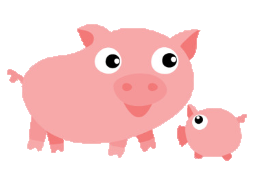 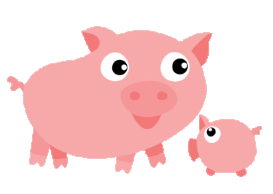 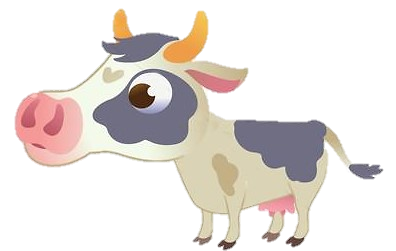 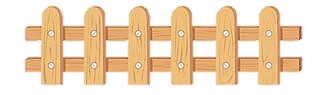 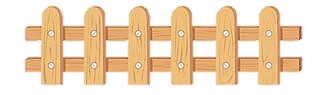 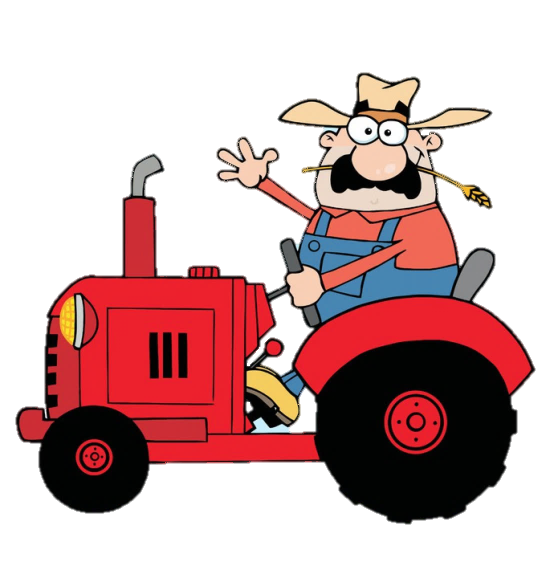 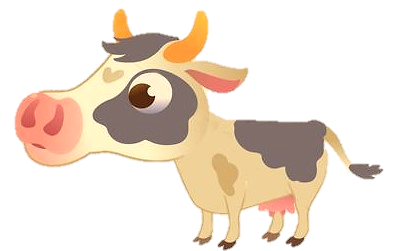 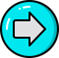 [Speaker Notes: Click số để đến câu hỏi, clich hình trên số để thả lúa và vật nuôi xuống trang trại.
Click mũi tên để ra chữ win.
Click chữ win để đến phần tiếp theo]
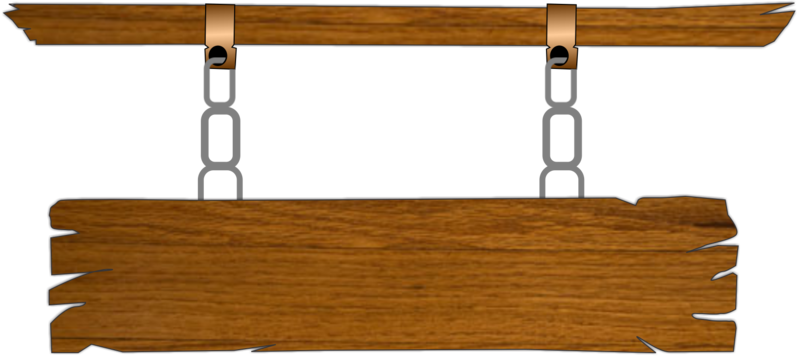 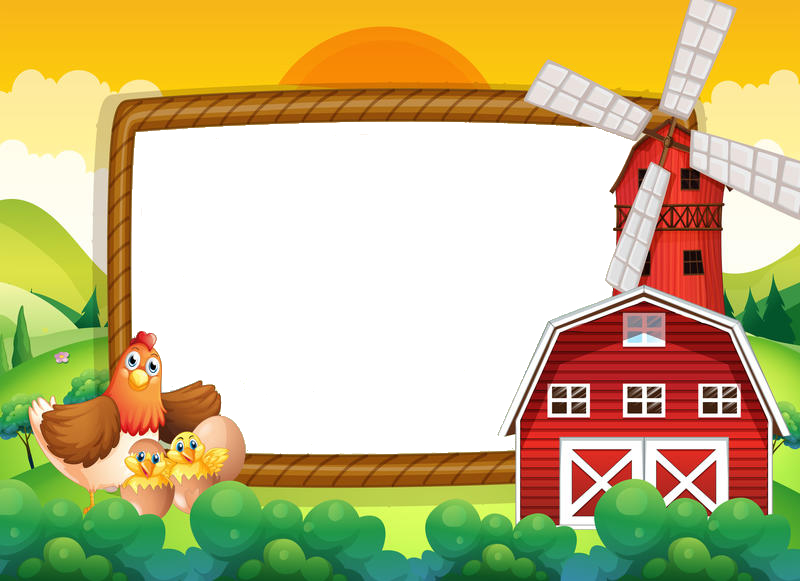 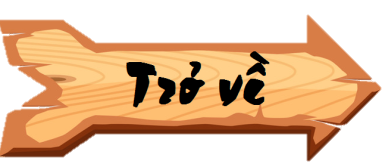 Nước ta có bao nhiêu dân tộc?
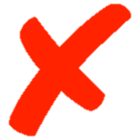 C. 53
A. 51
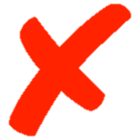 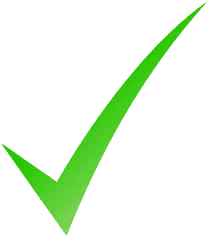 B. 52
D. 54
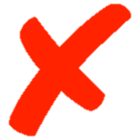 [Speaker Notes: Click vào đáp án.
Click trở về để về nông trại.]
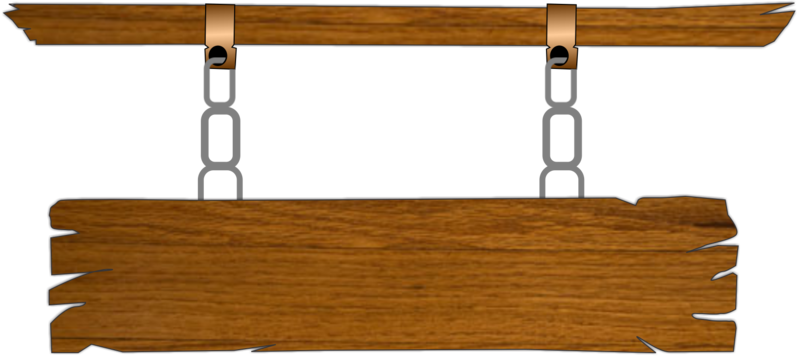 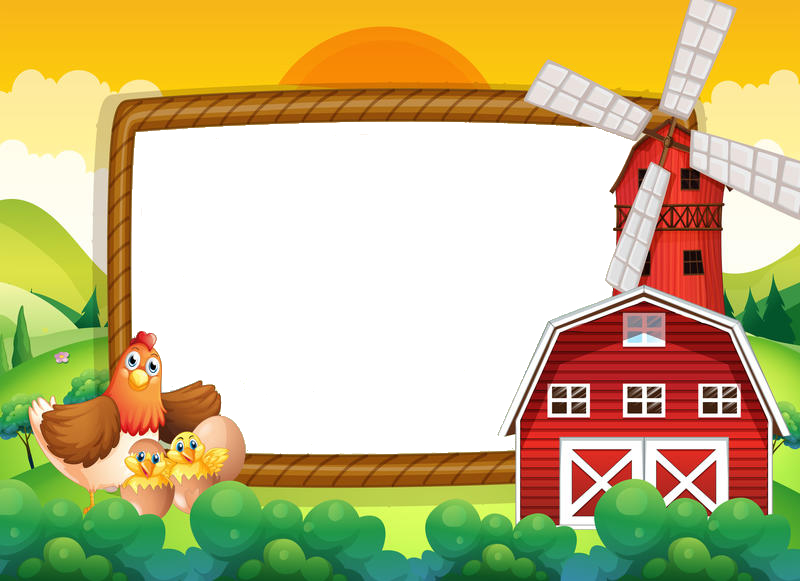 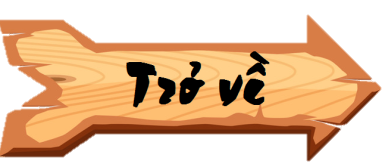 Dân tộc có số dân đông nhất là:
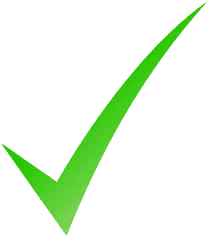 A. Kinh
C. Tày
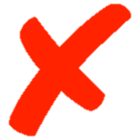 B. Hoa
D. Khmer
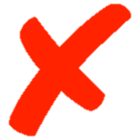 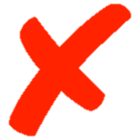 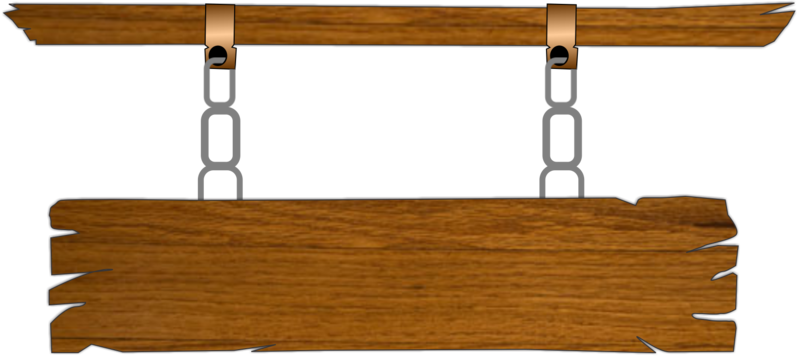 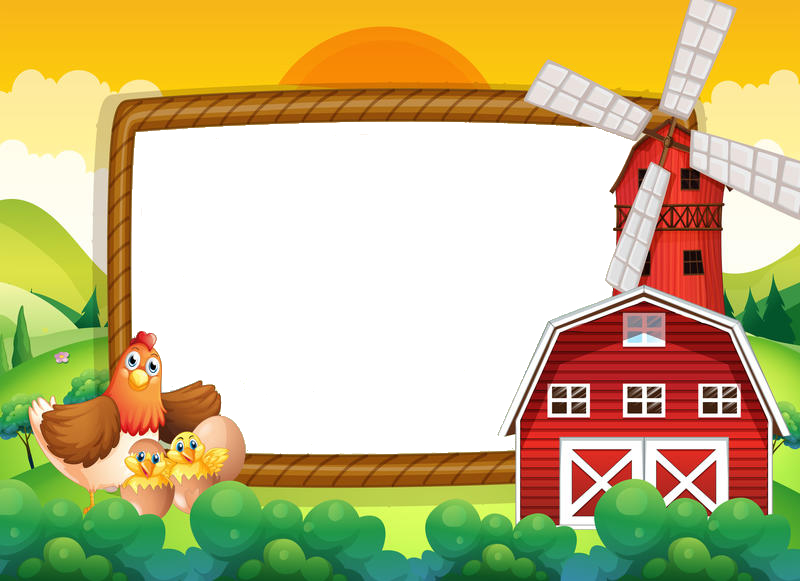 Dân cư tập trung thưa thớt ở đâu?
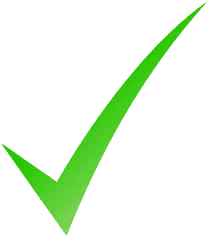 A. Đồng bằng
C. Vùng núi
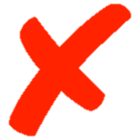 B. Ven biển
D. Ven sông
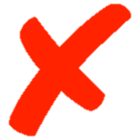 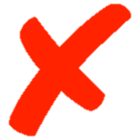 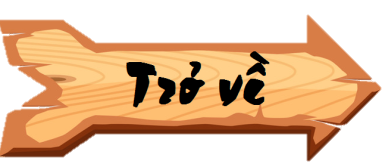 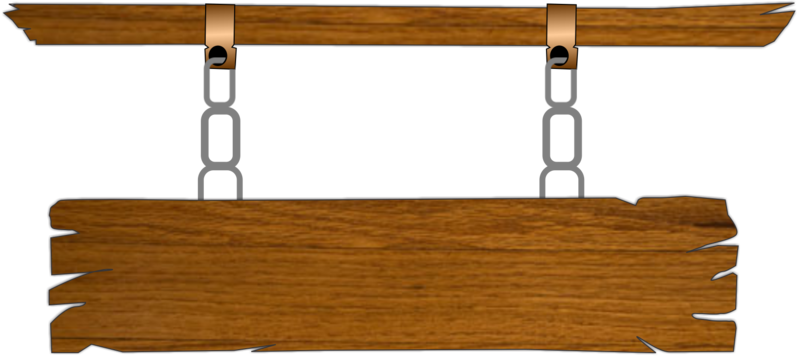 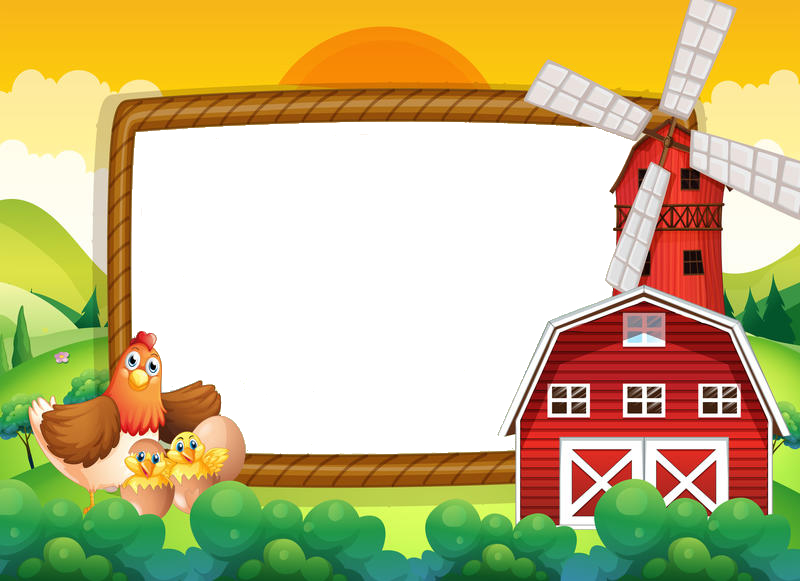 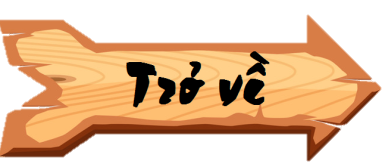 Dân số nước ta chủ yếu sống ở thành thị.
Đúng hay sai?
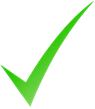 Đúng
Sai
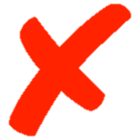 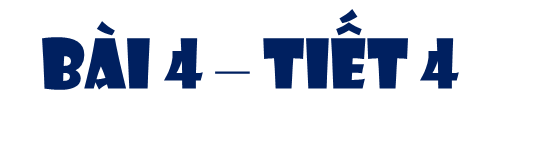 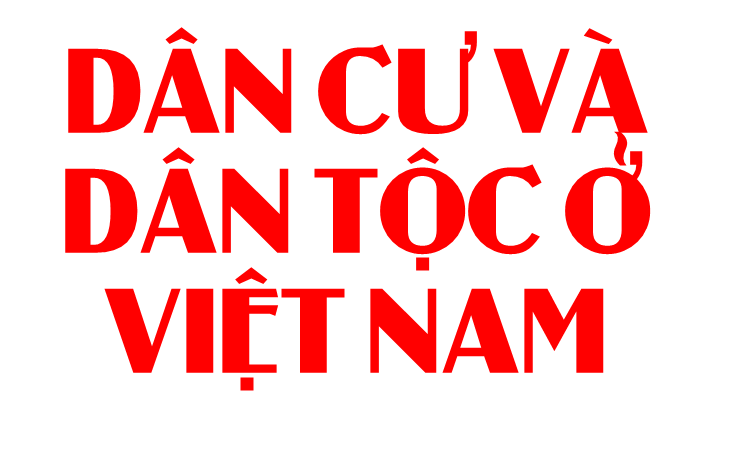 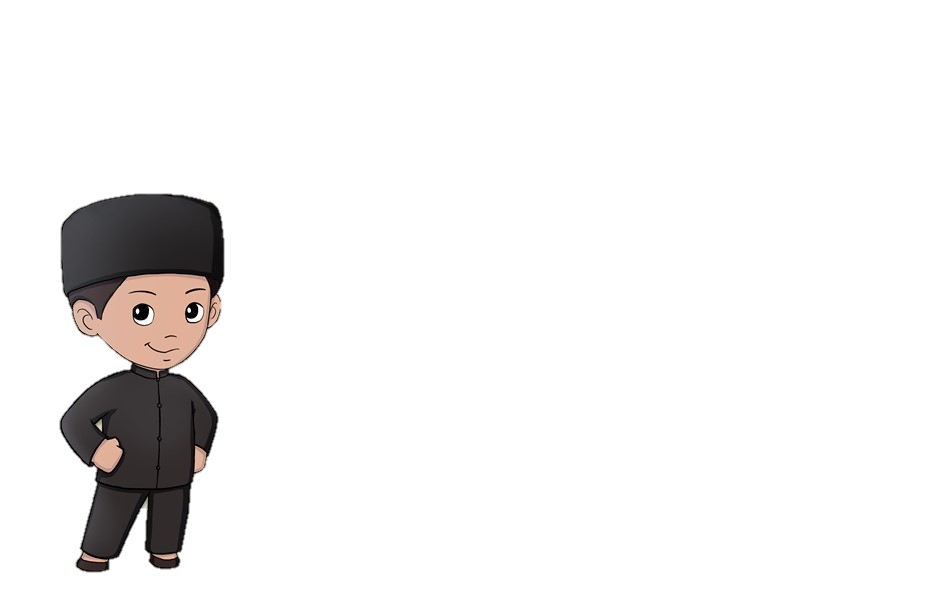 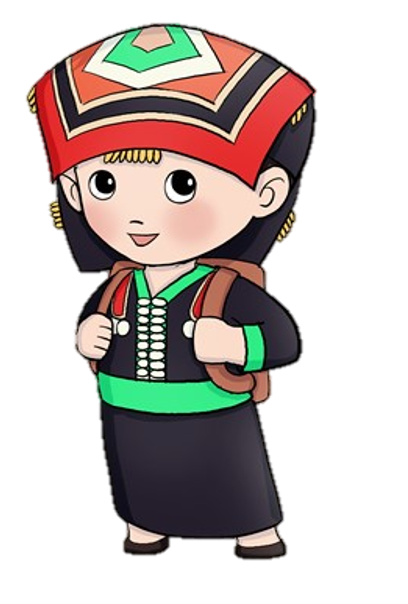 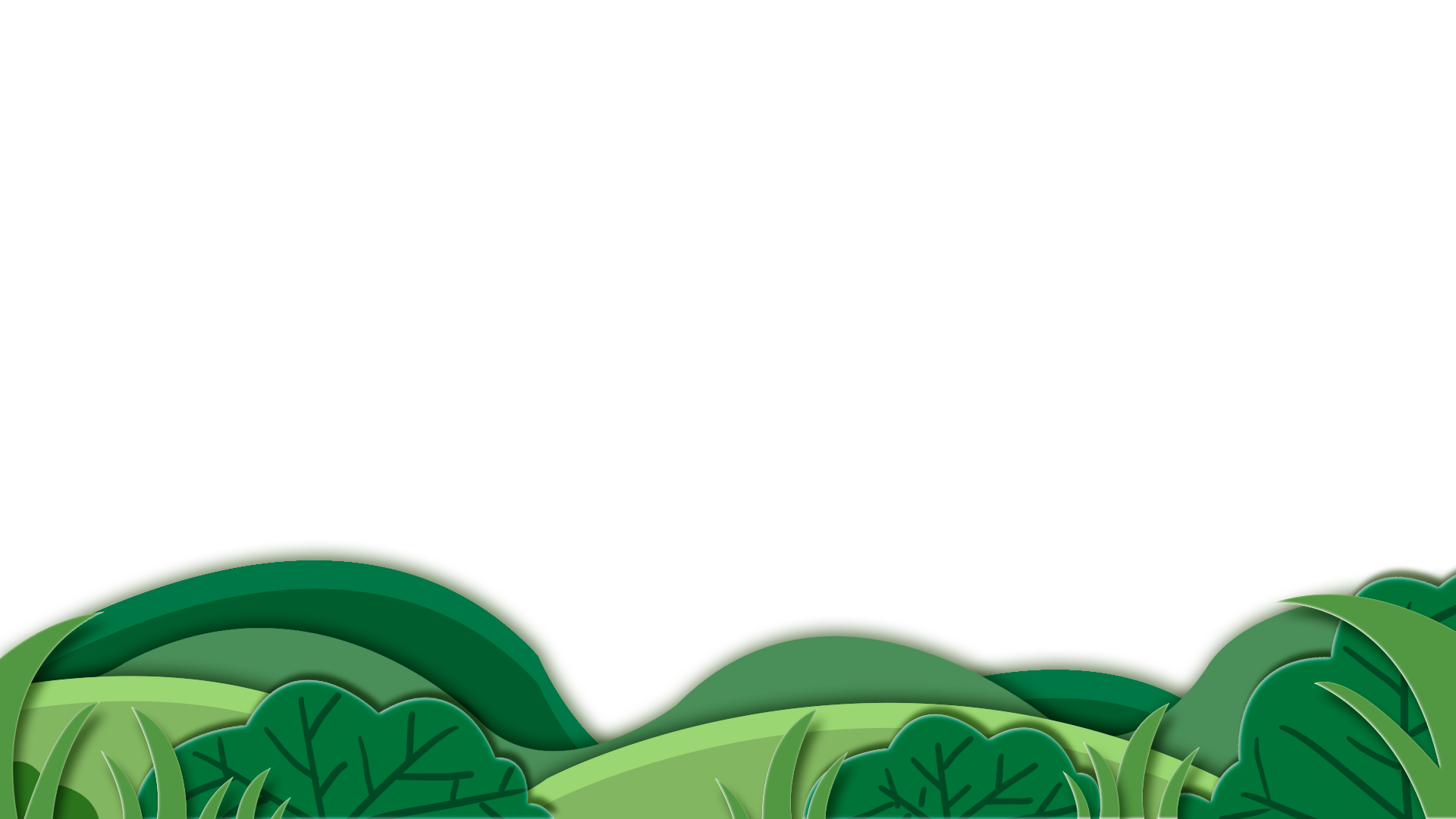 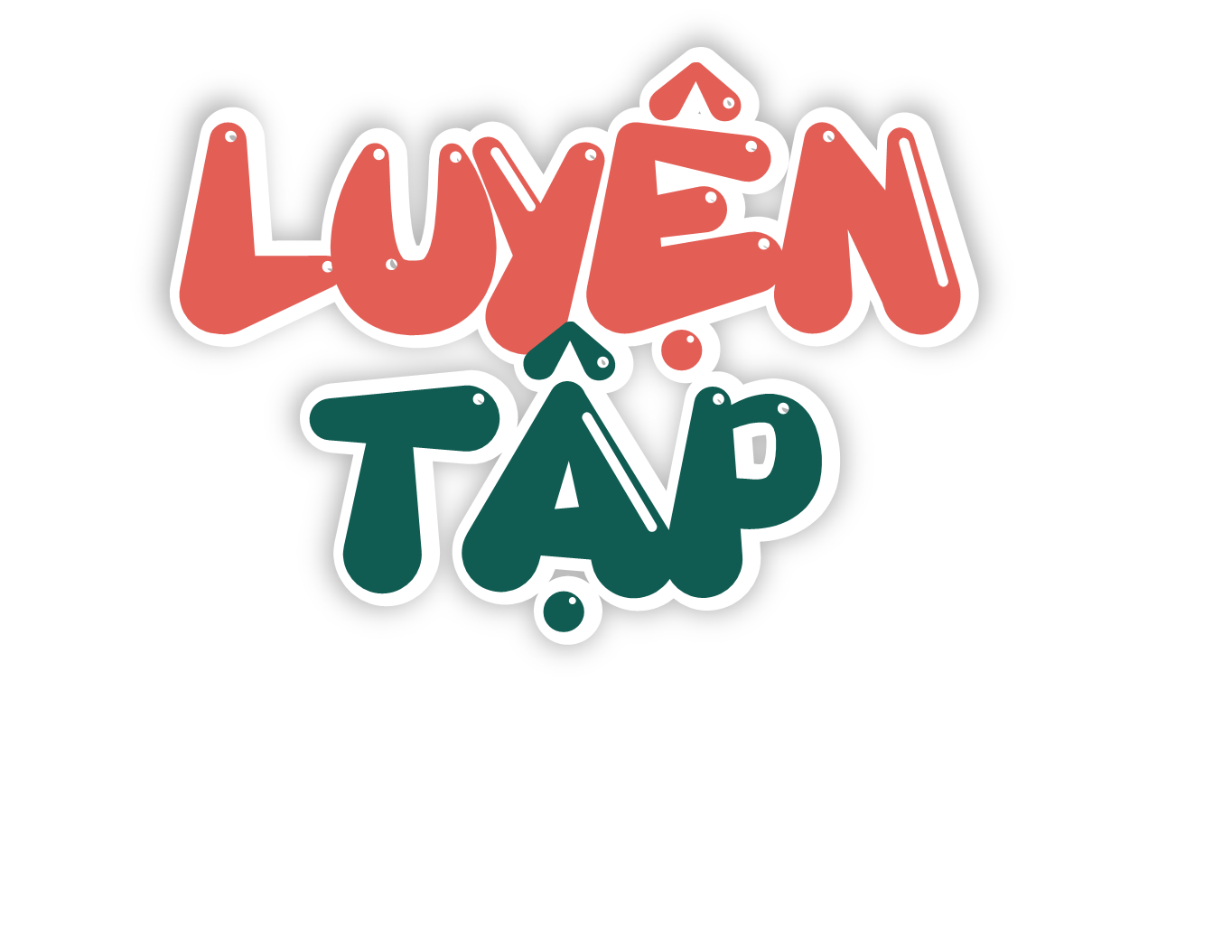 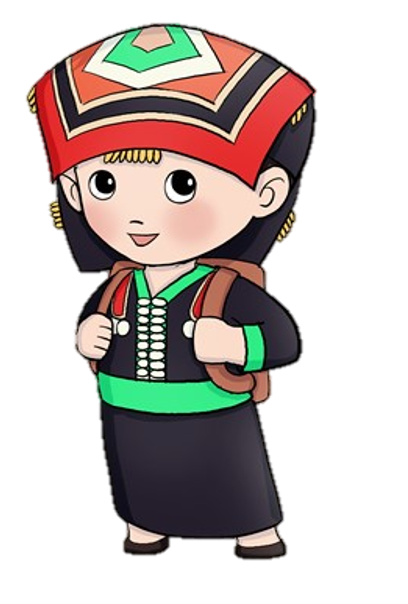 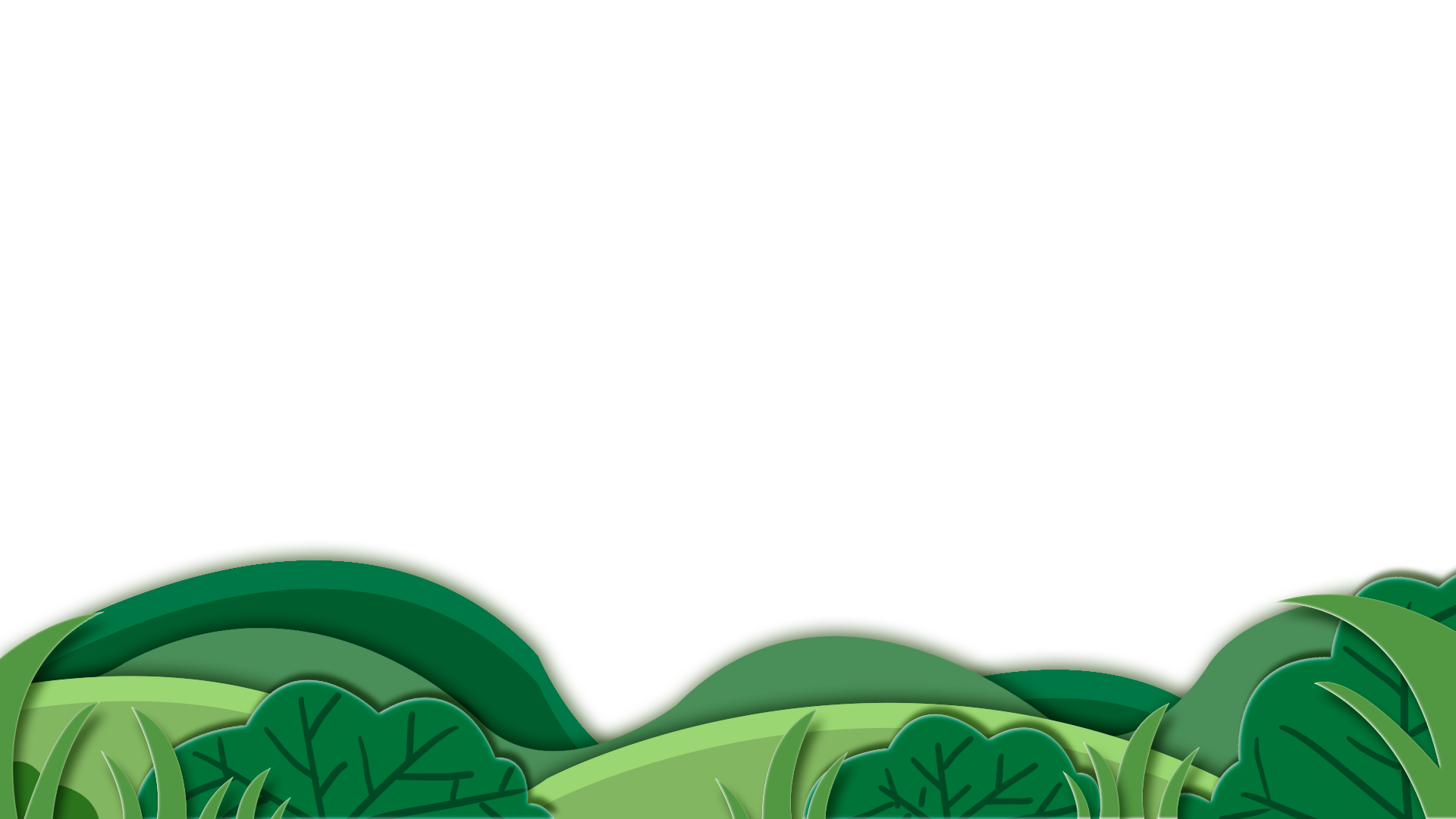 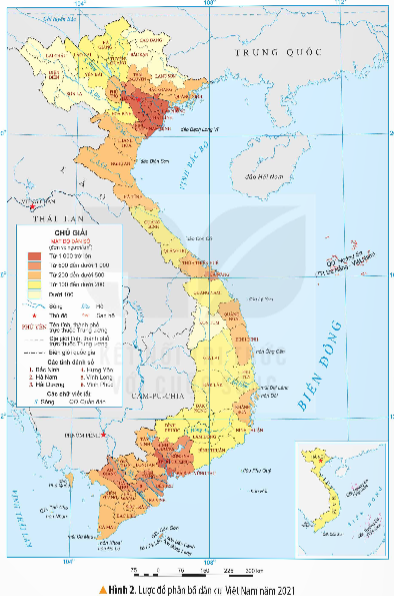 Đọc lược đồ phân bố dân cư Việt Nam năm 2021, hãy kể tên 3 tỉnh, thành phố có mật độ dân số cao nhất và 3 tỉnh, thành phố có mật độ dân số thấp nhất.
3 tỉnh/ thành phố có mật độ dân cư cao nhất
Thành phố Hồ Chí Minh
Hà Nội
Hải Phòng
3 tỉnh/ thành phố có mật độ dân cư thấp nhất
Điện Biên
Lai Châu
Sơn La
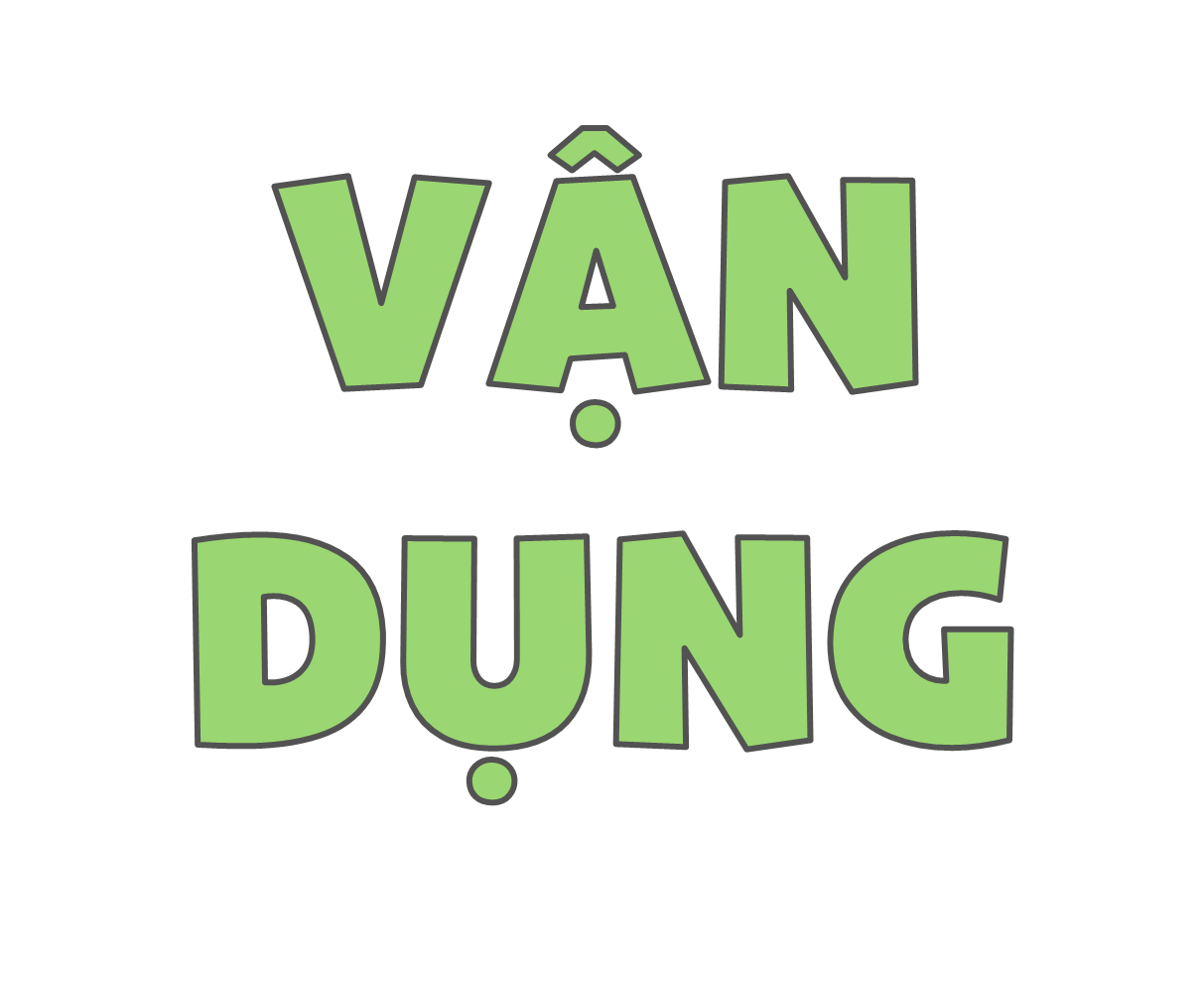 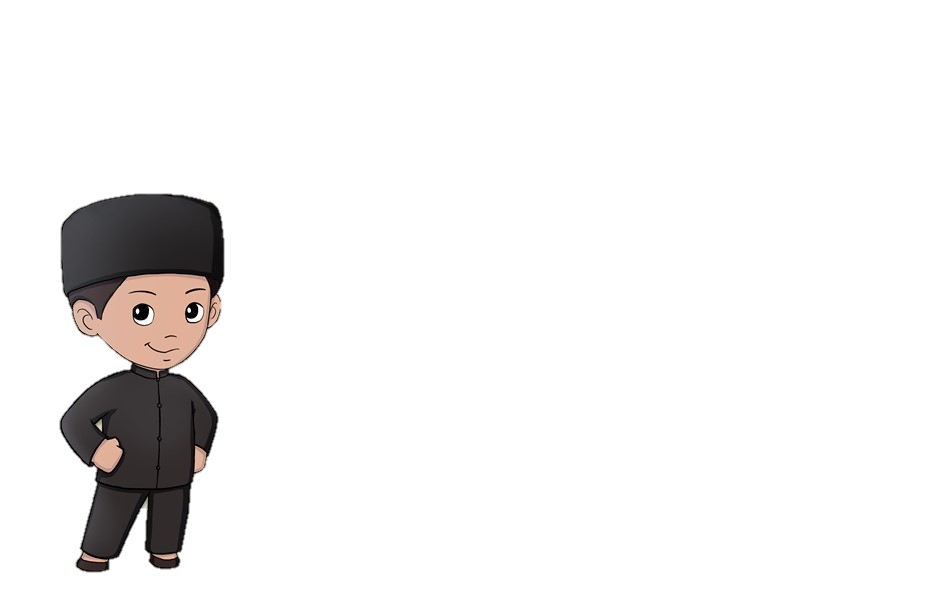 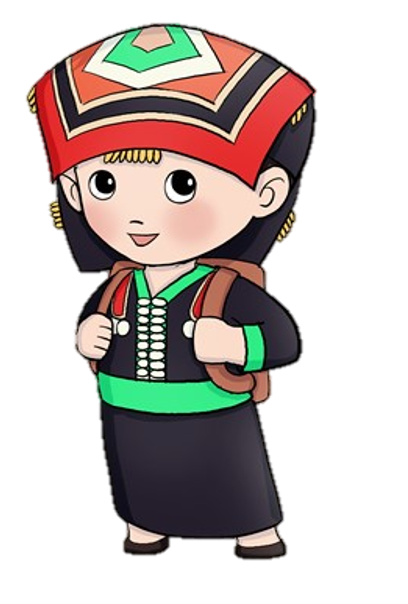 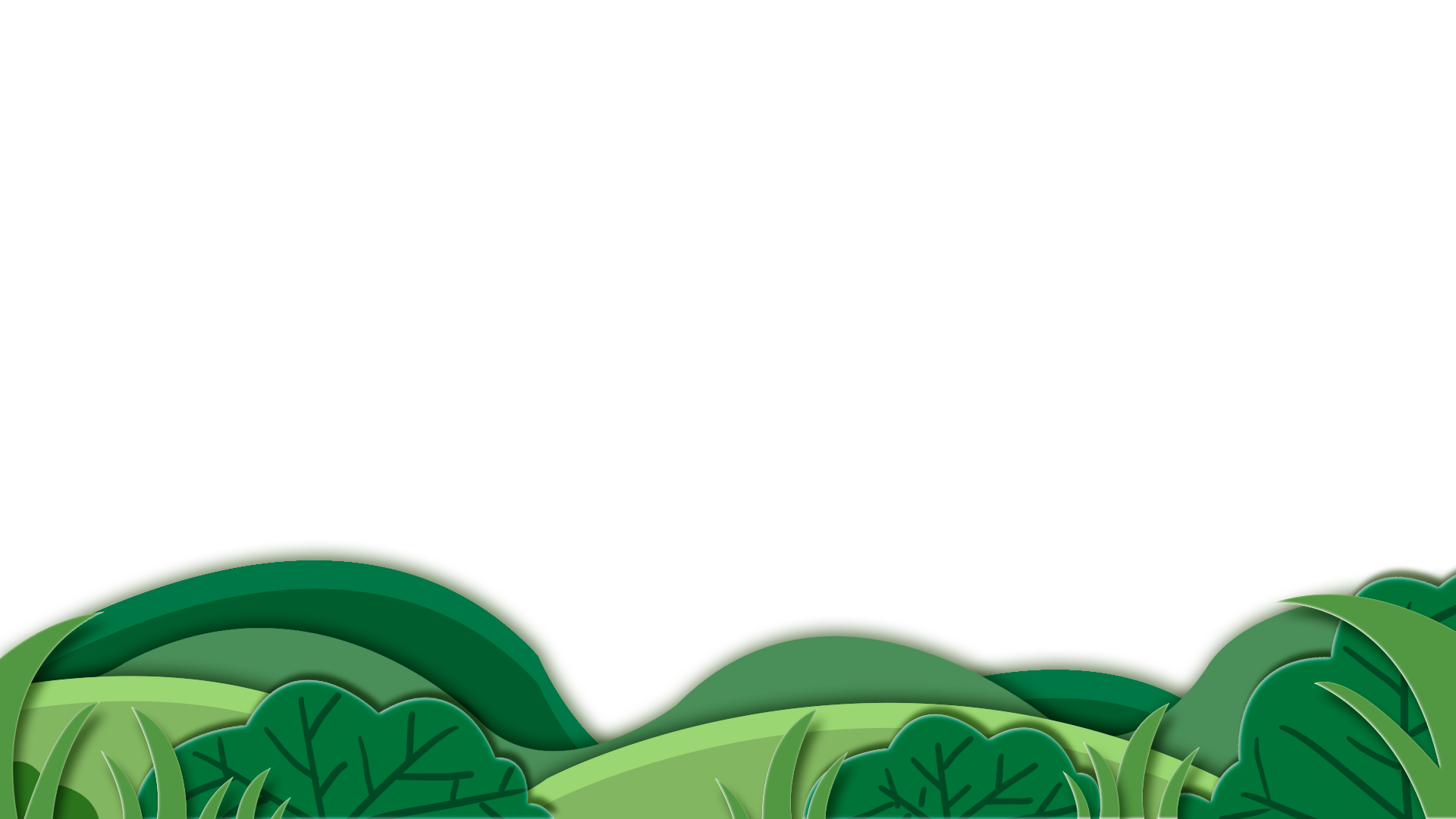 Tìm hiểu và viết đoạn văn ngắn (5 – 7 câu) về một dân tộc ở nước ta (tên, nơi sinh sống, trang phục, lễ hội,...) và chia sẻ với các bạn.
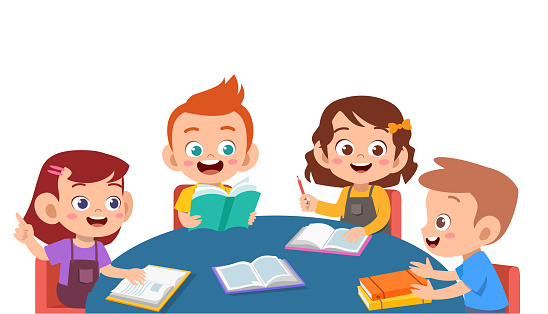 Dân tộc Tày đã có mặt ở Việt Nam từ rất sớm, họ cư trú chủ yếu ở thung lũng các tỉnh Ðông Bắc. Nhà ở truyền thống của người Tày gồm ba dạng cơ bản: nhà sàn, nhà nửa sàn nửa đất và nhà phòng thủ. Trang phục của họ chủ yếu được làm bằng vải chàm đen, ít trang trí hoa văn. Lương thực chính người Tày sử dụng để nấu ăn hằng ngày là gạo tẻ. Ngoài ra, họ còn sử dụng gạo tẻ và gạo nếp để nấu cháo, cơm lam, bún, cốm và rất nhiều món ăn đặc sắc khác.
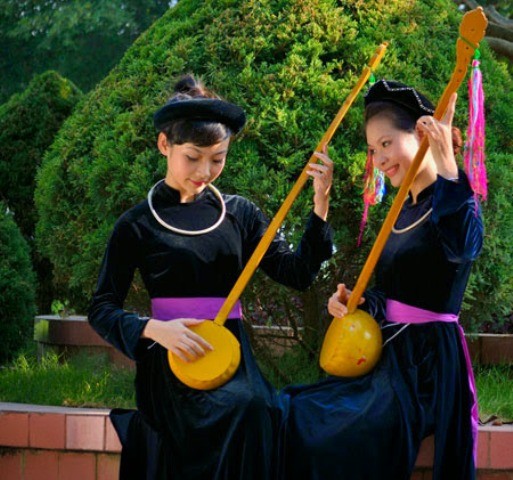 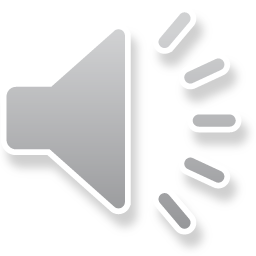 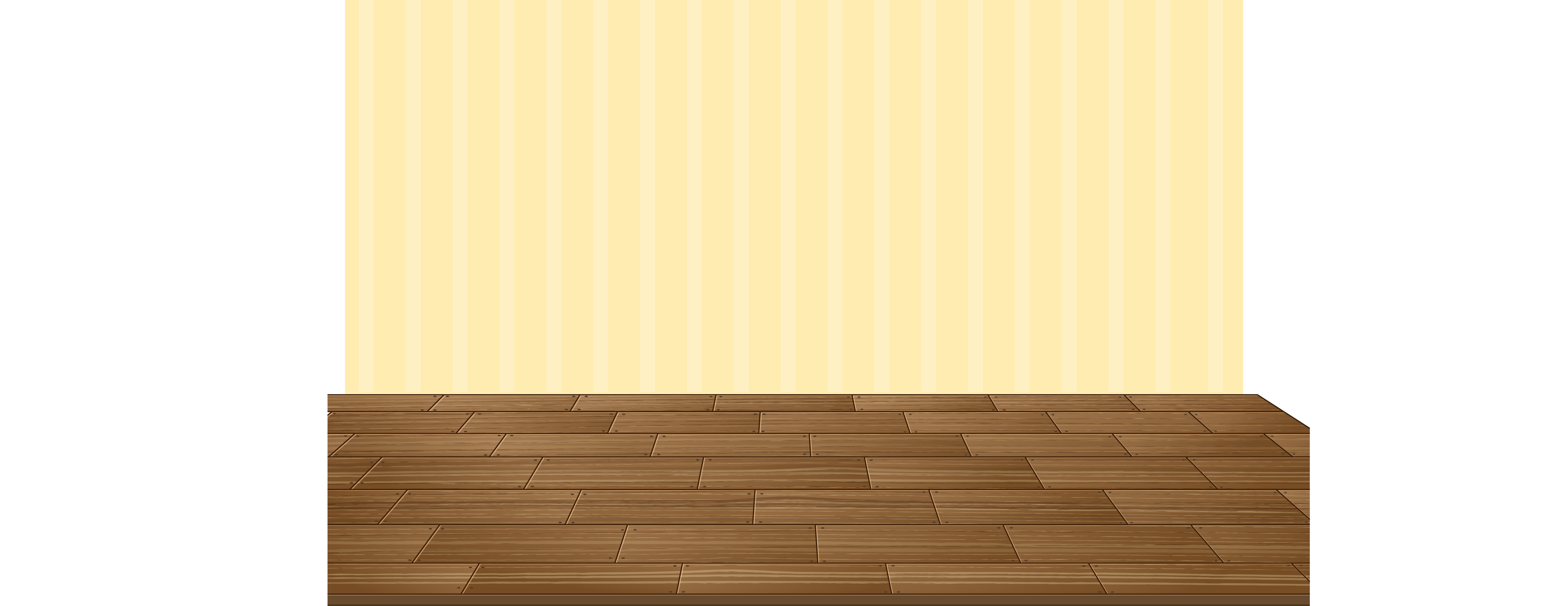 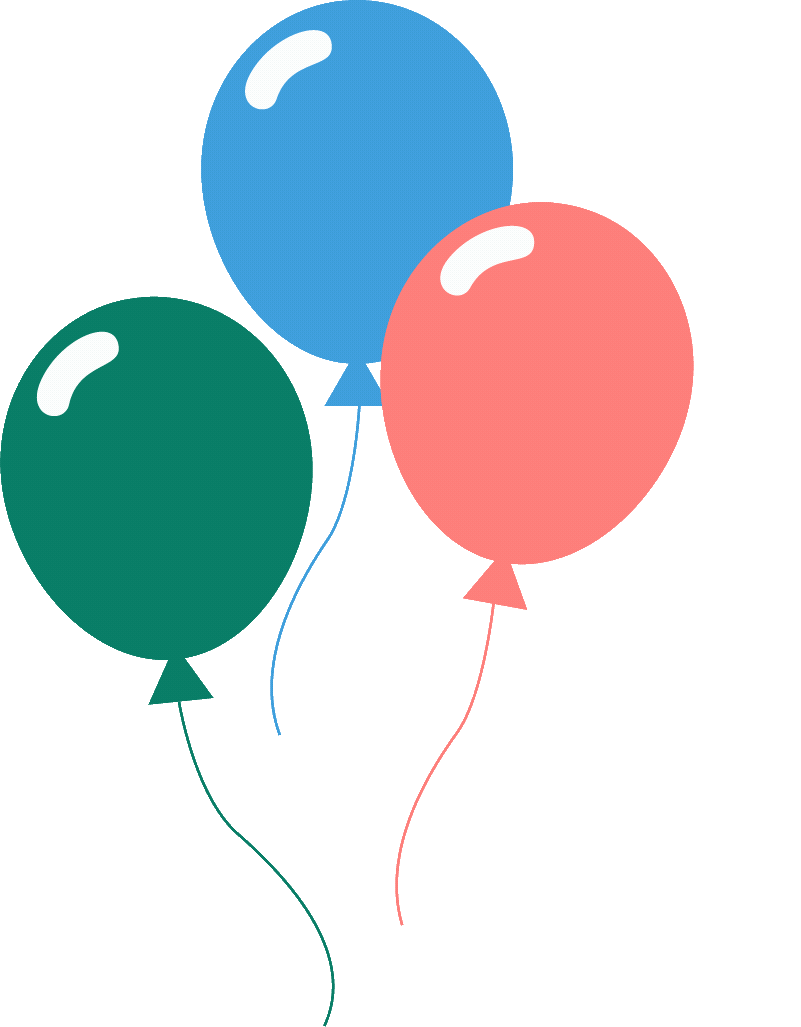 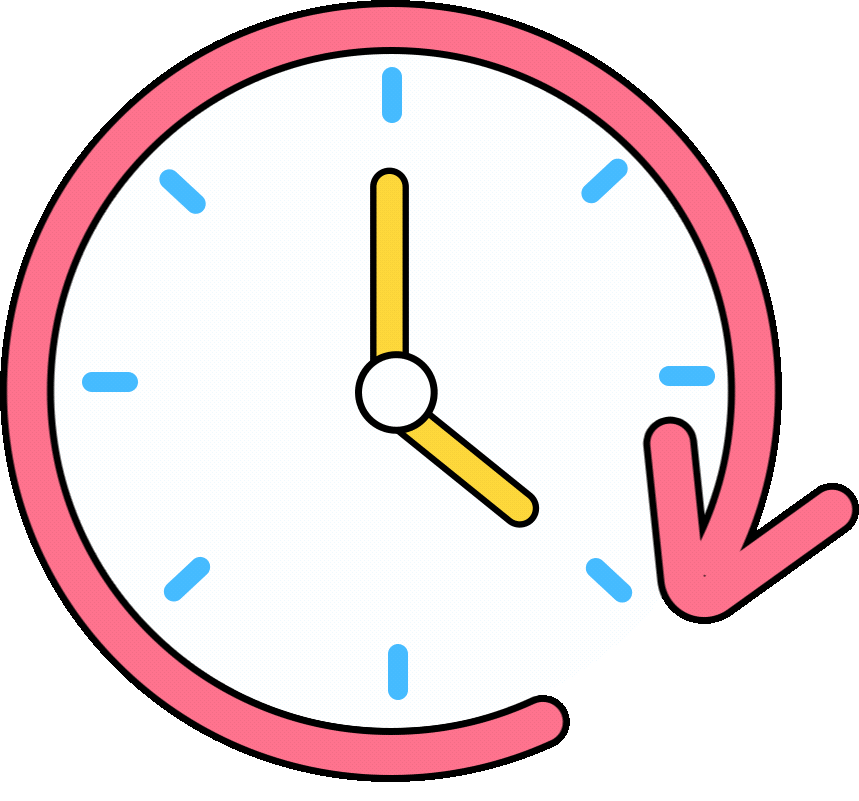 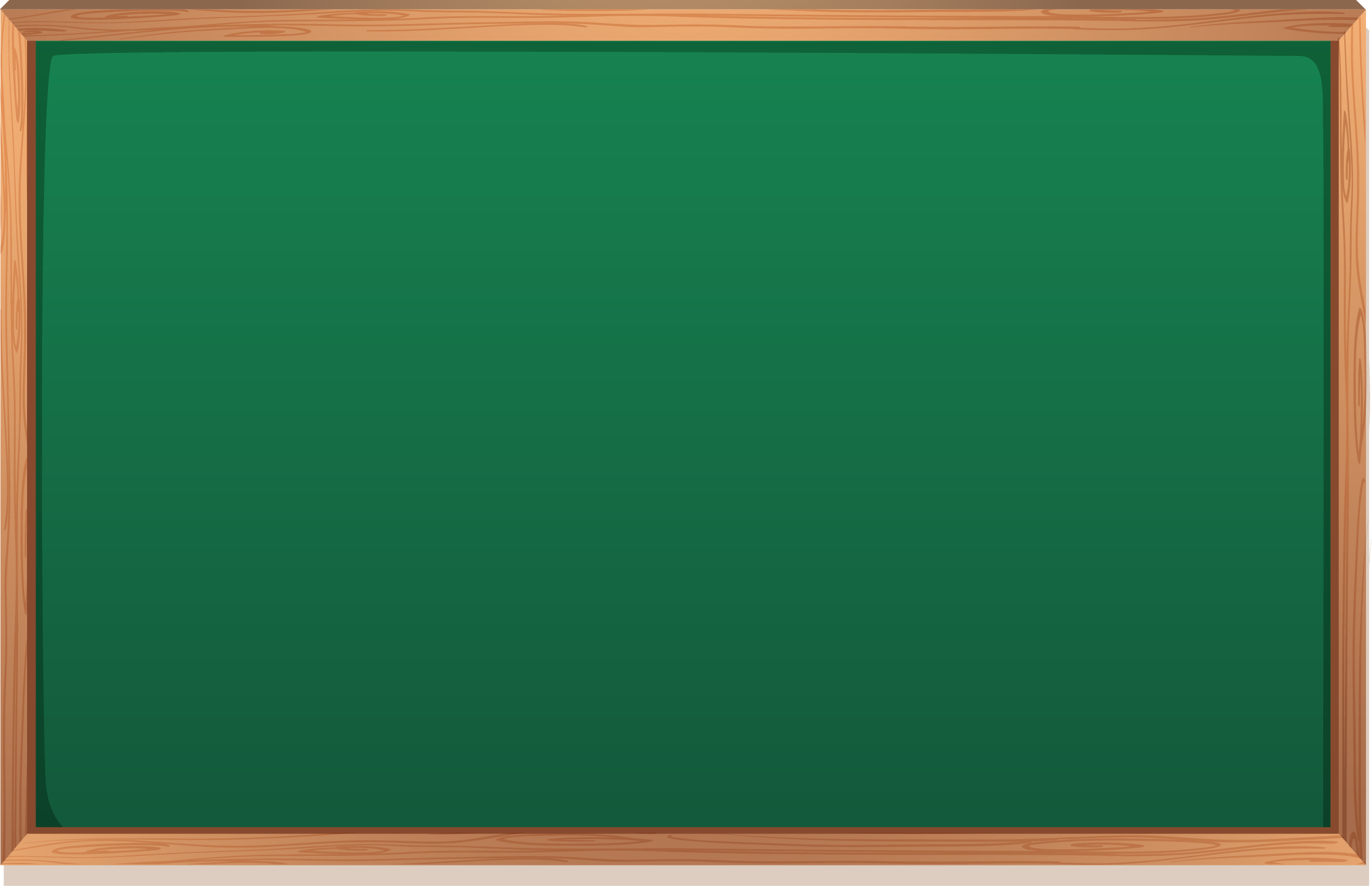 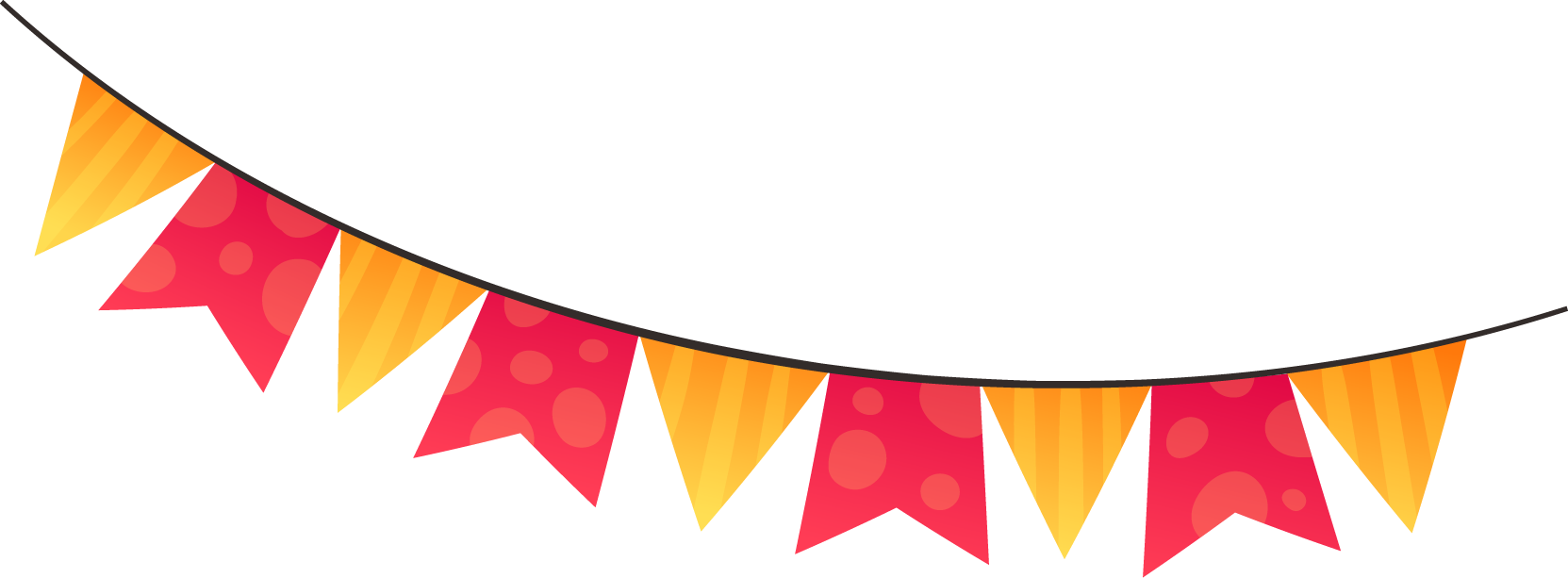 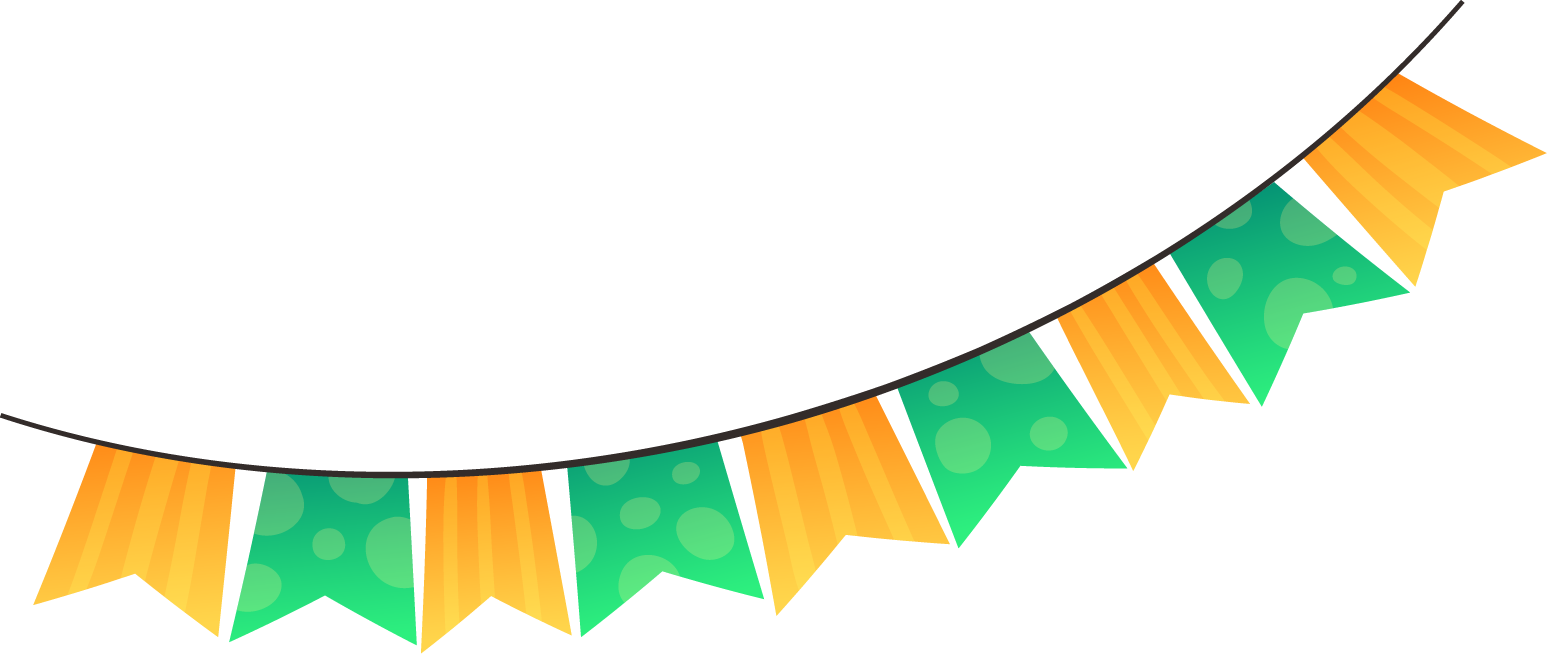 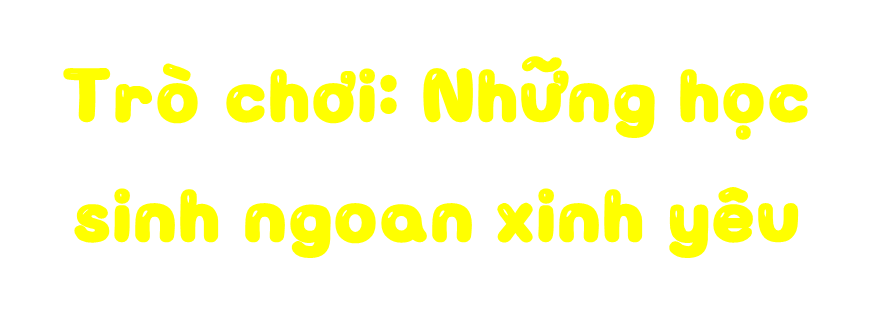 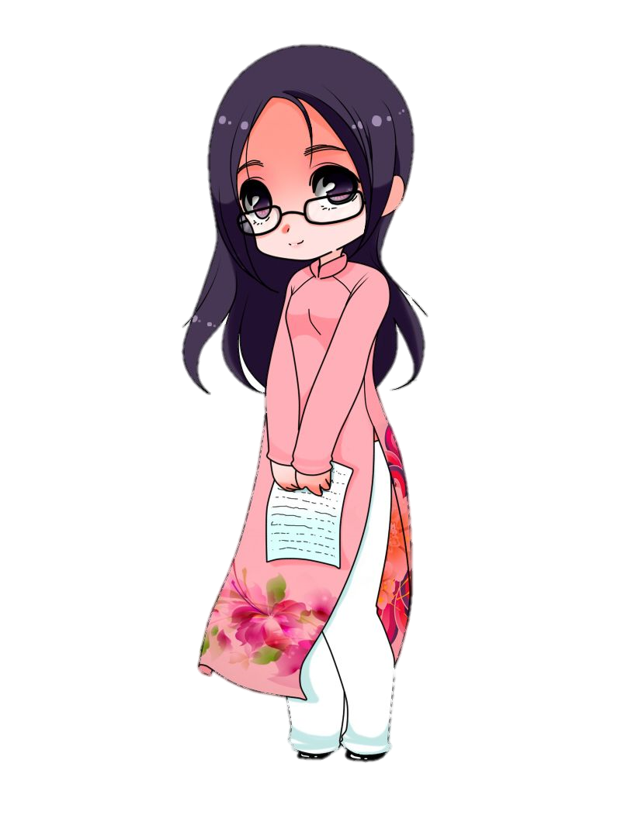 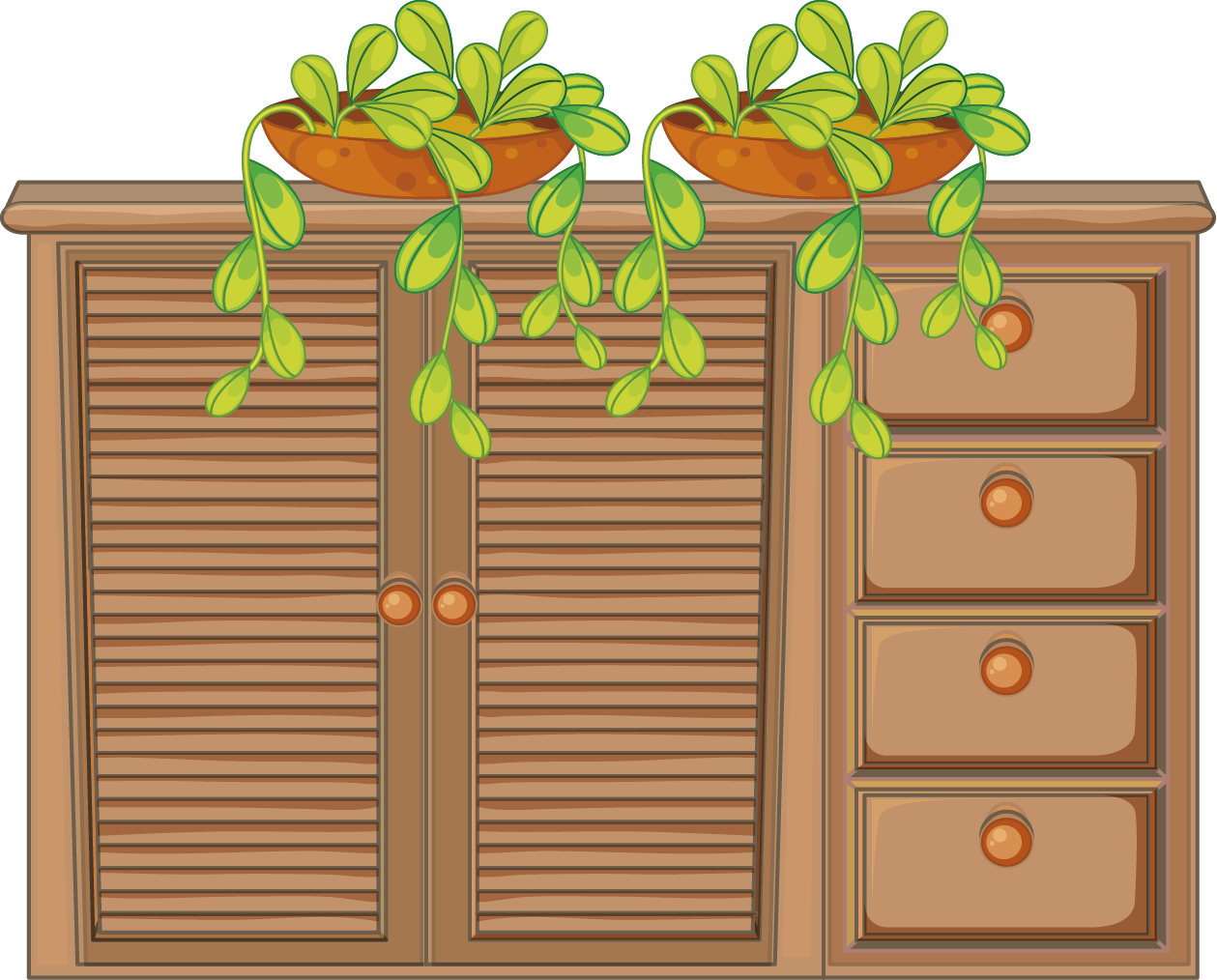 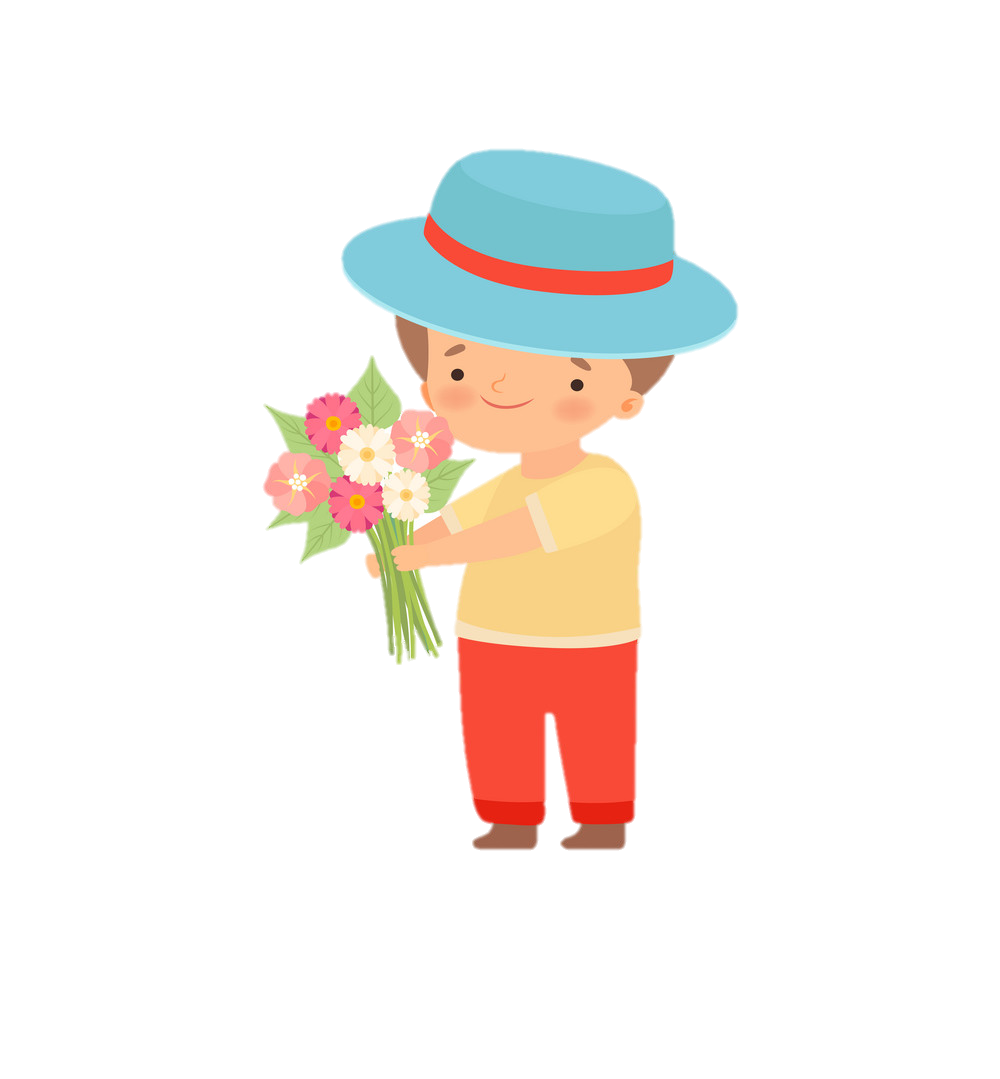 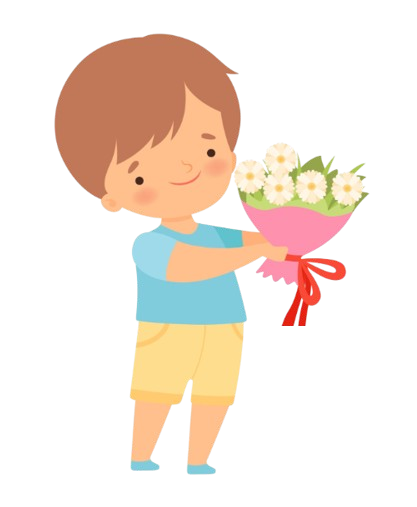 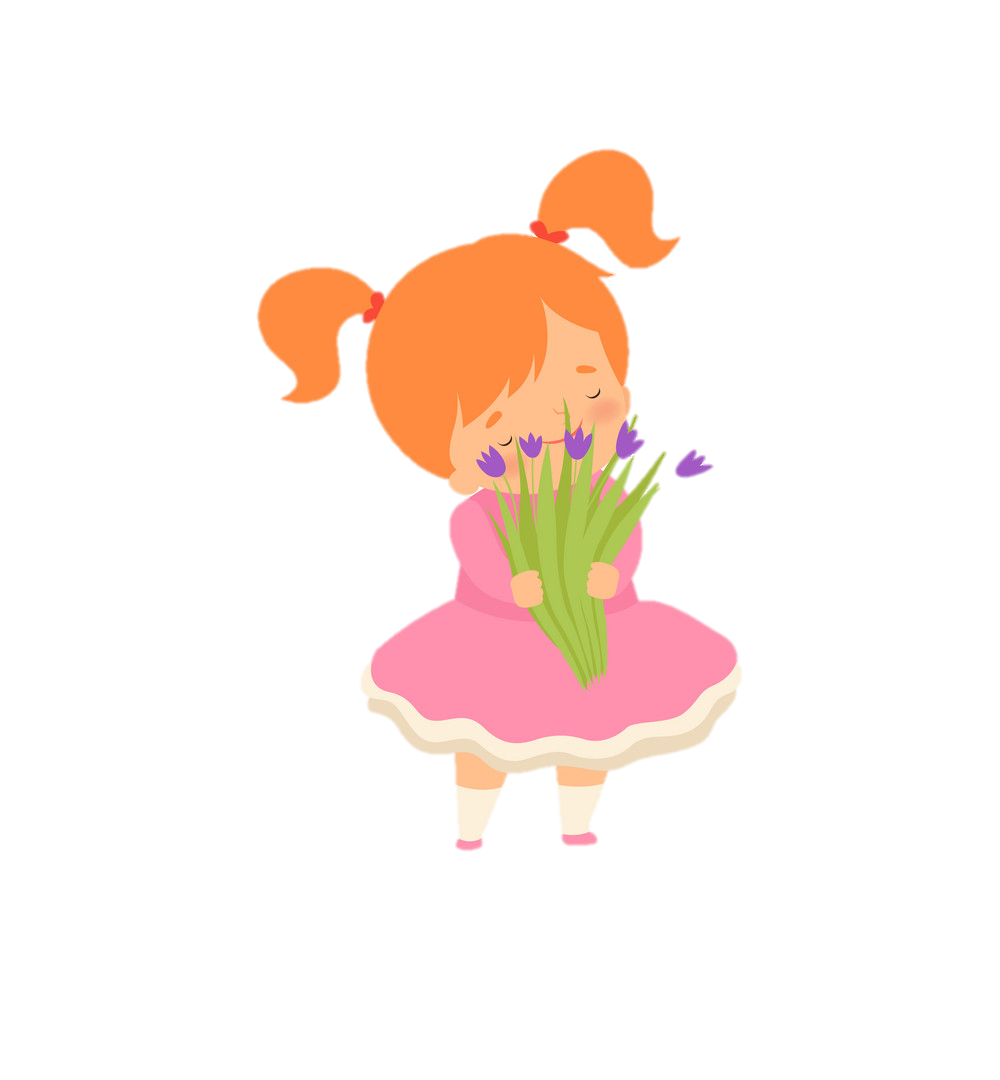 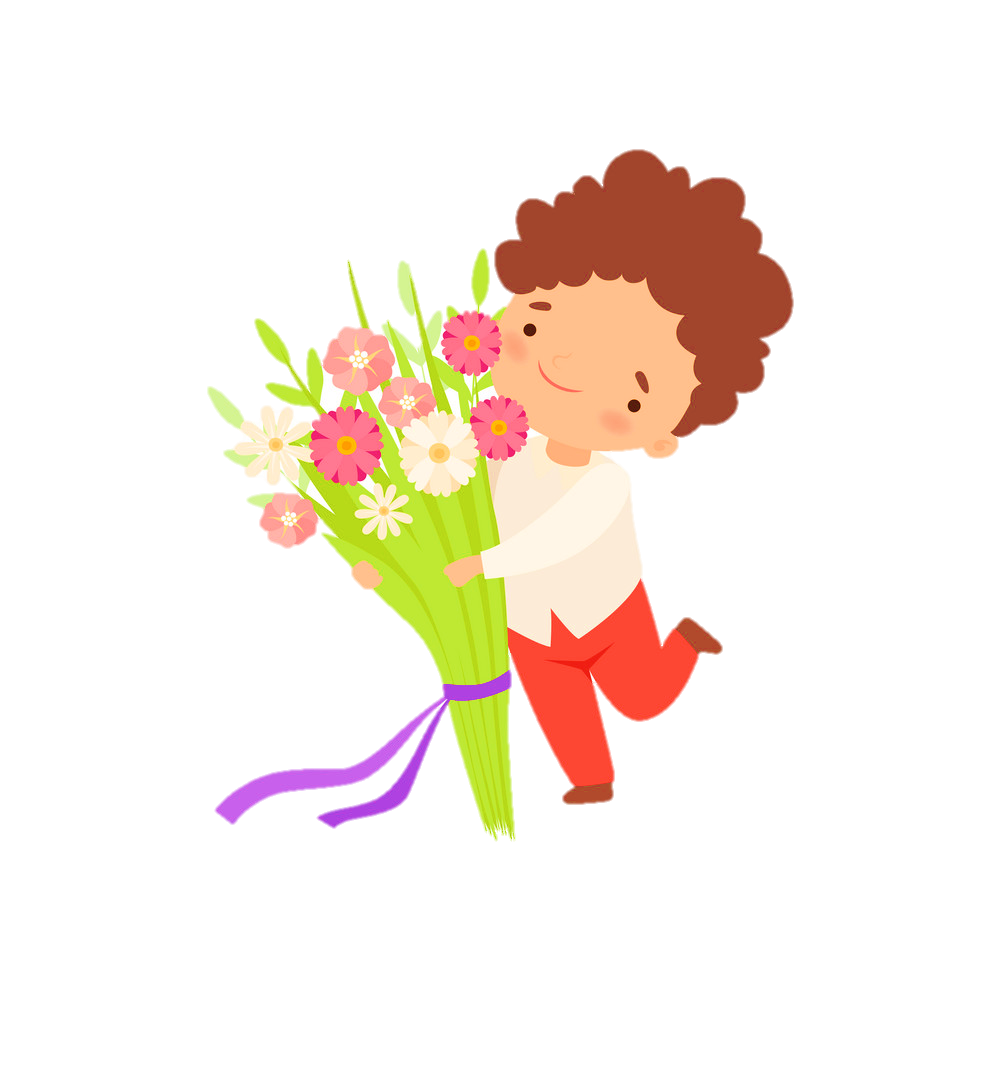 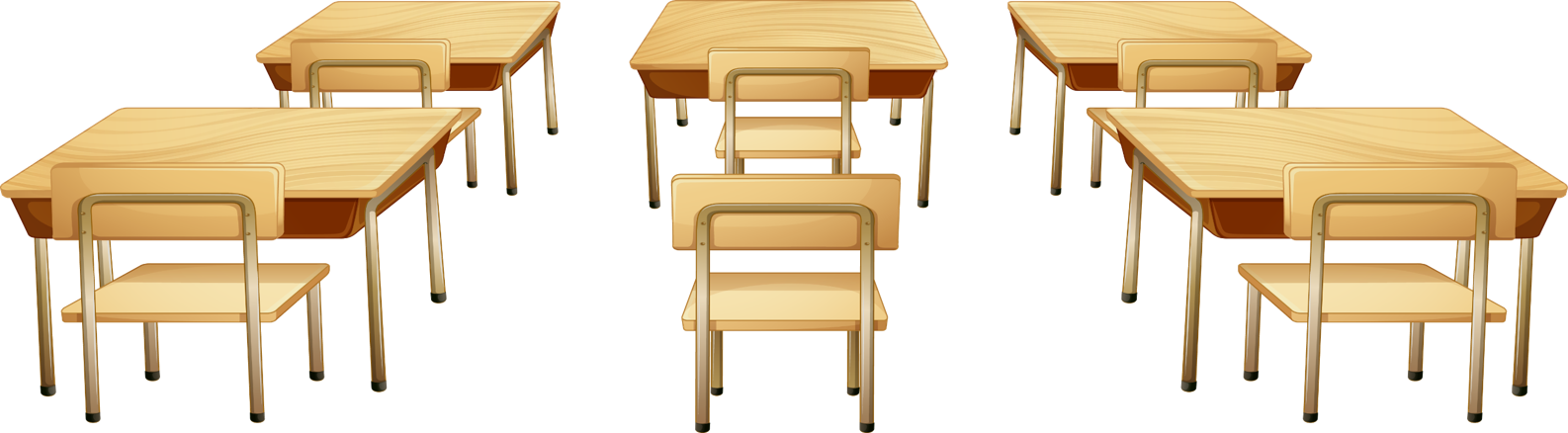 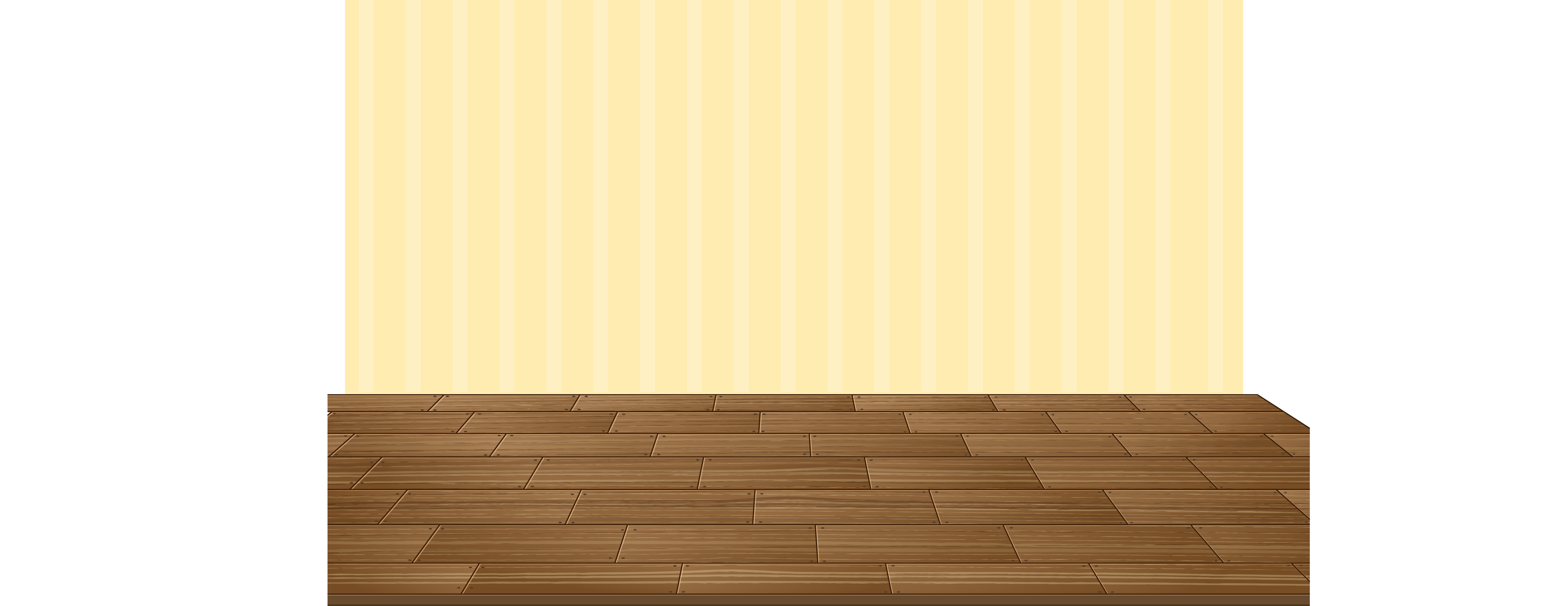 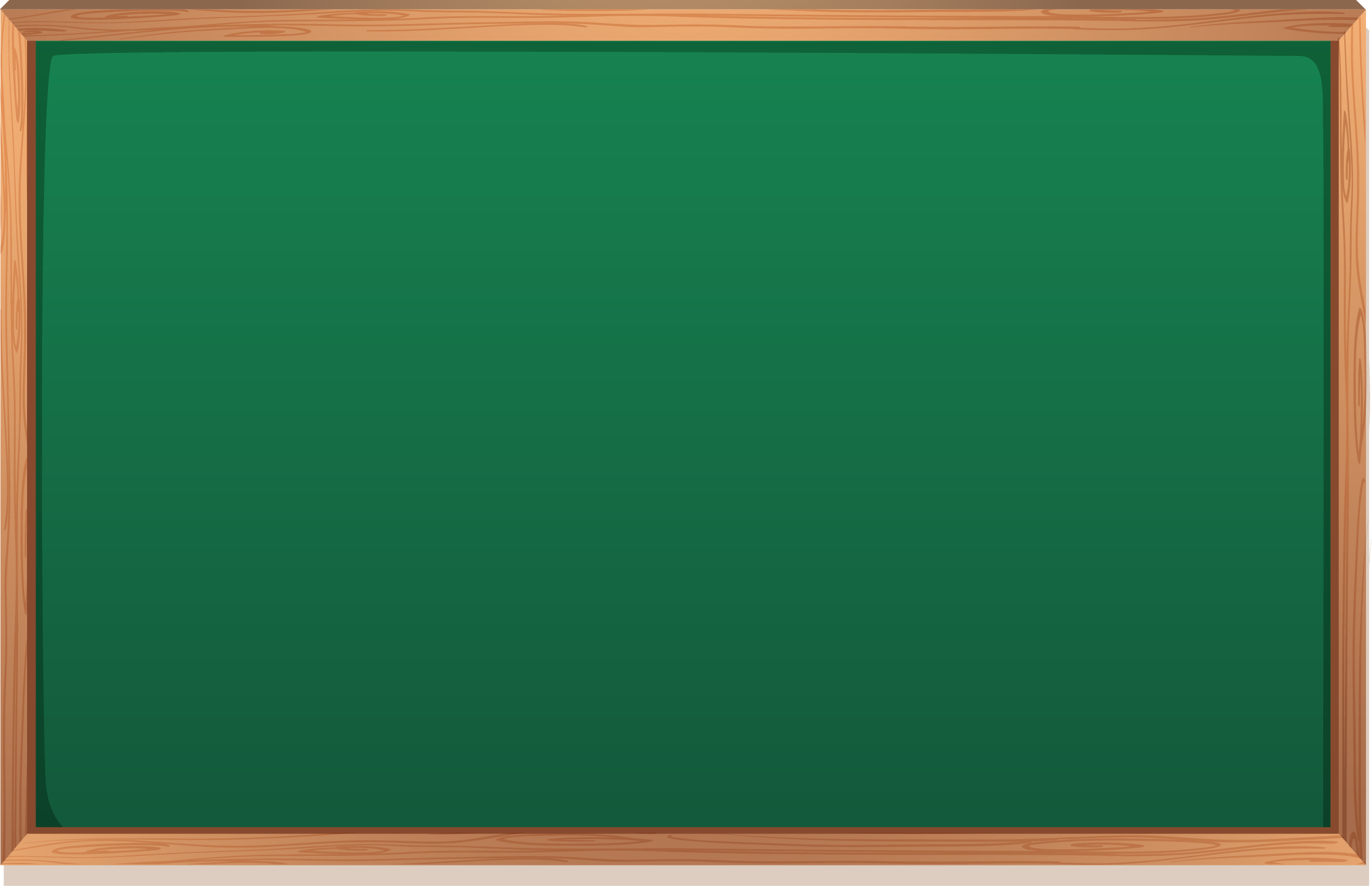 Các ngoan xinh yêu của cô đâu rồi?
Hãy giúp các bạn học sinh trở thành ngoan xinh yêu bằng cách trả lời đúng các câu hỏi nhé!
Dạ đây rồi!
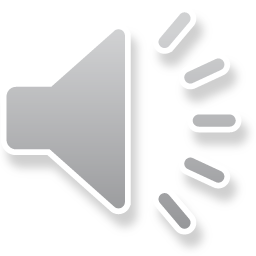 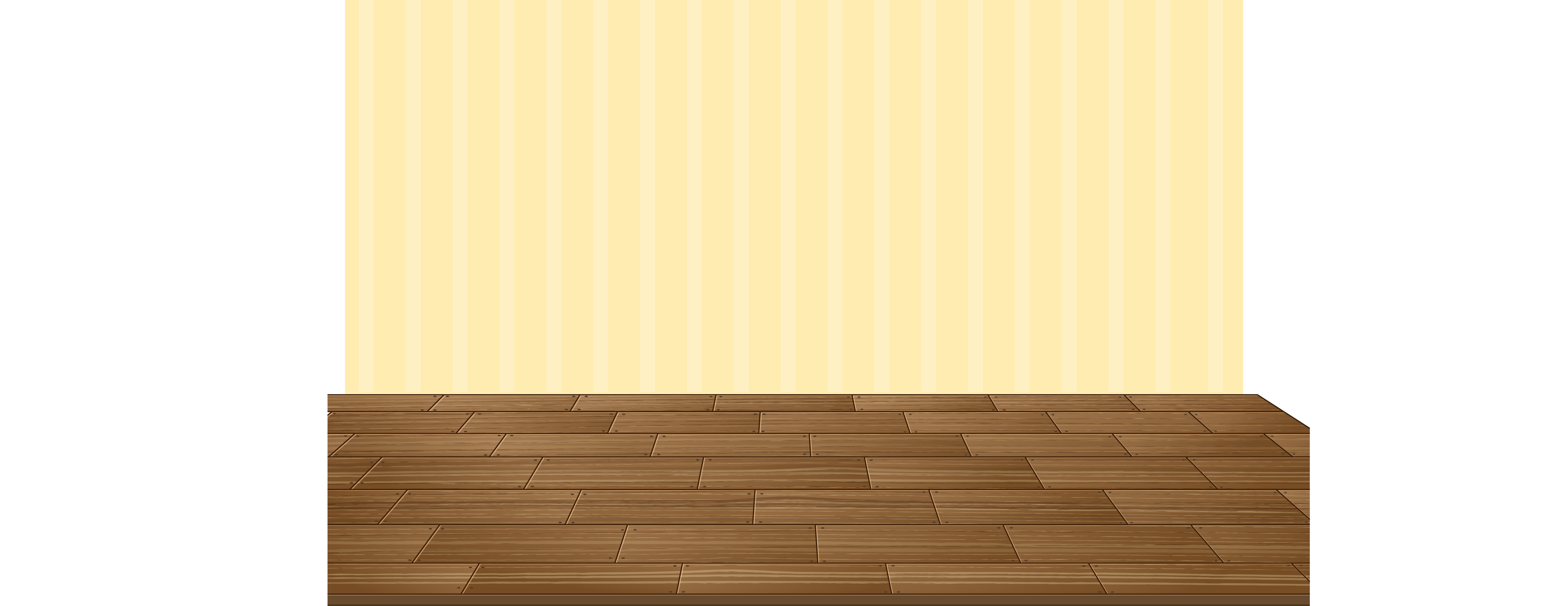 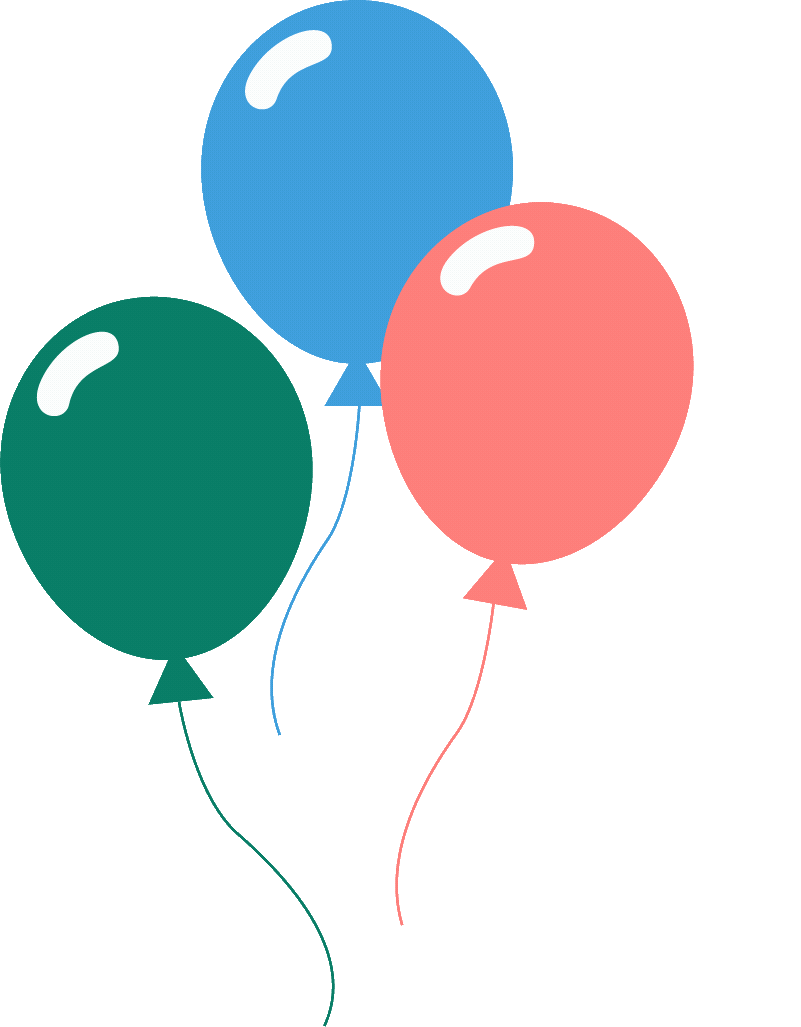 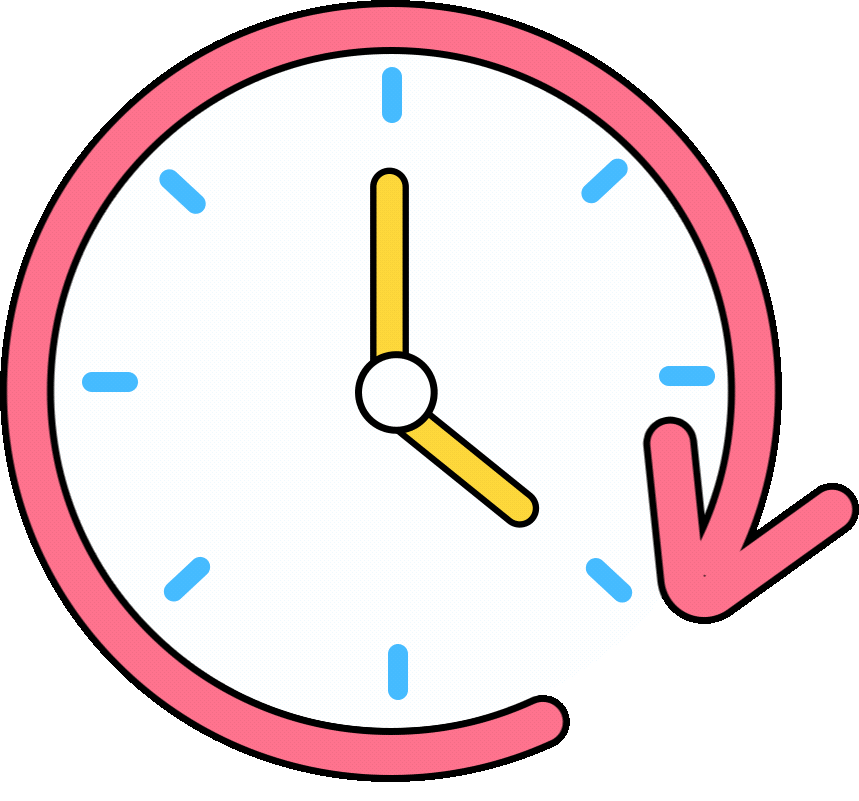 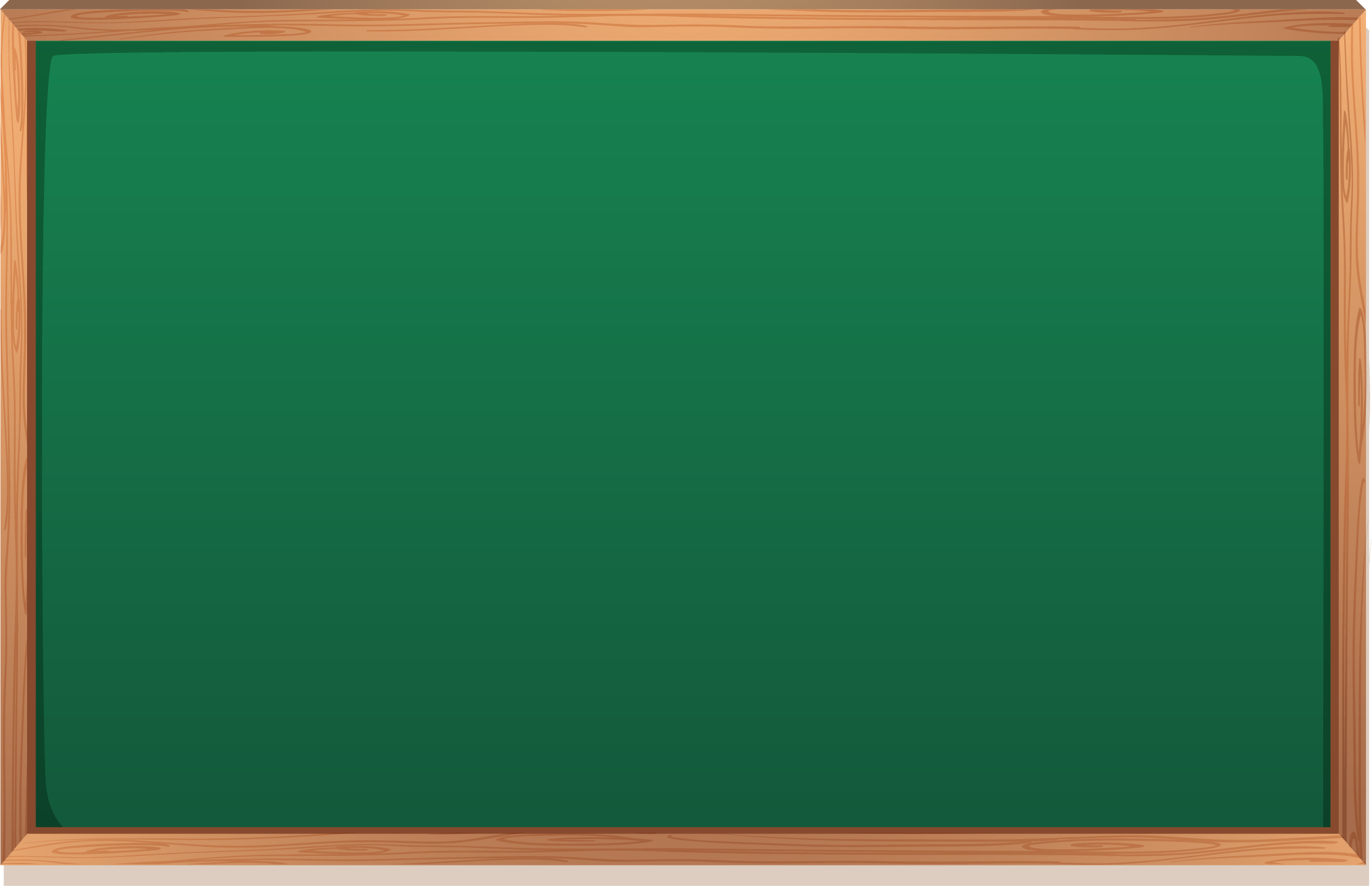 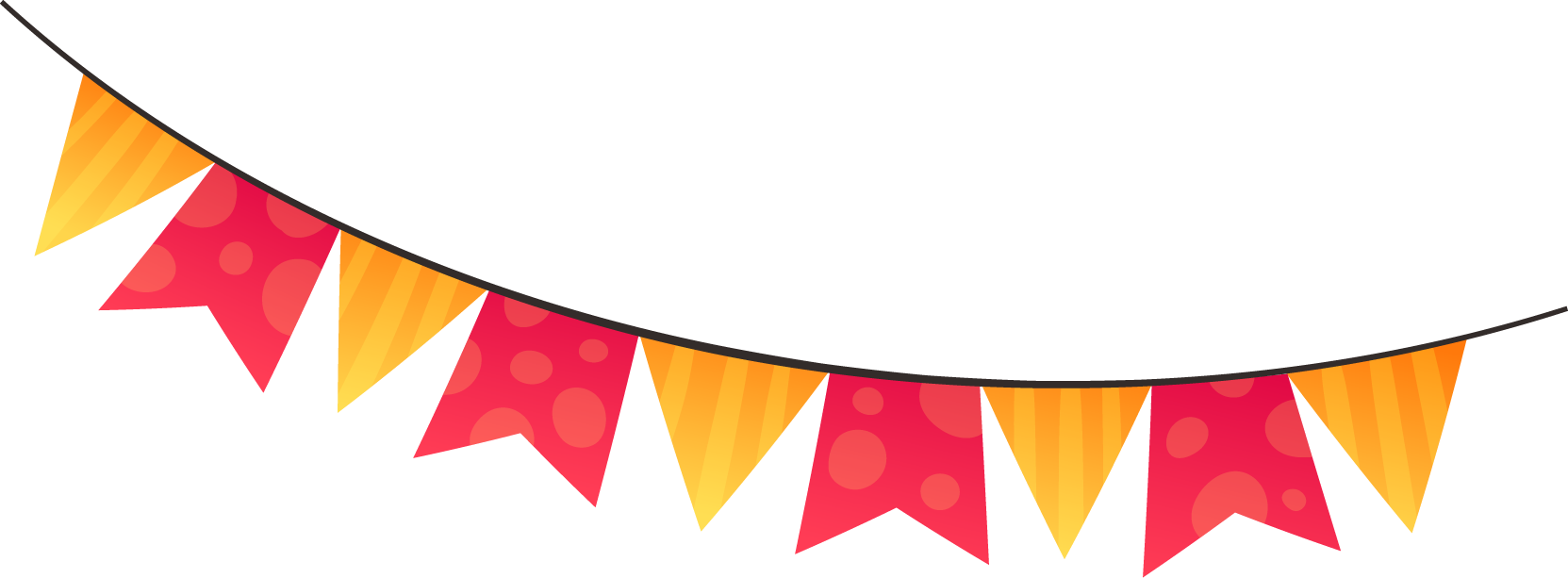 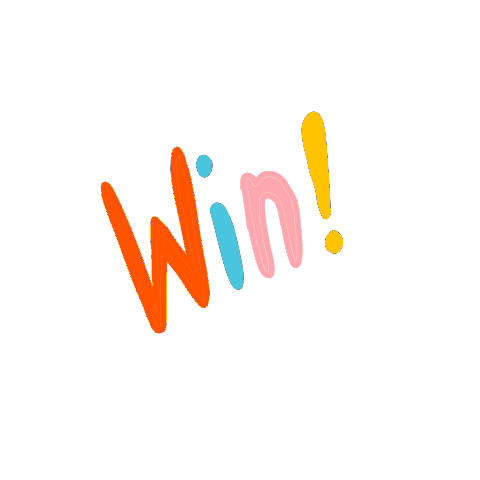 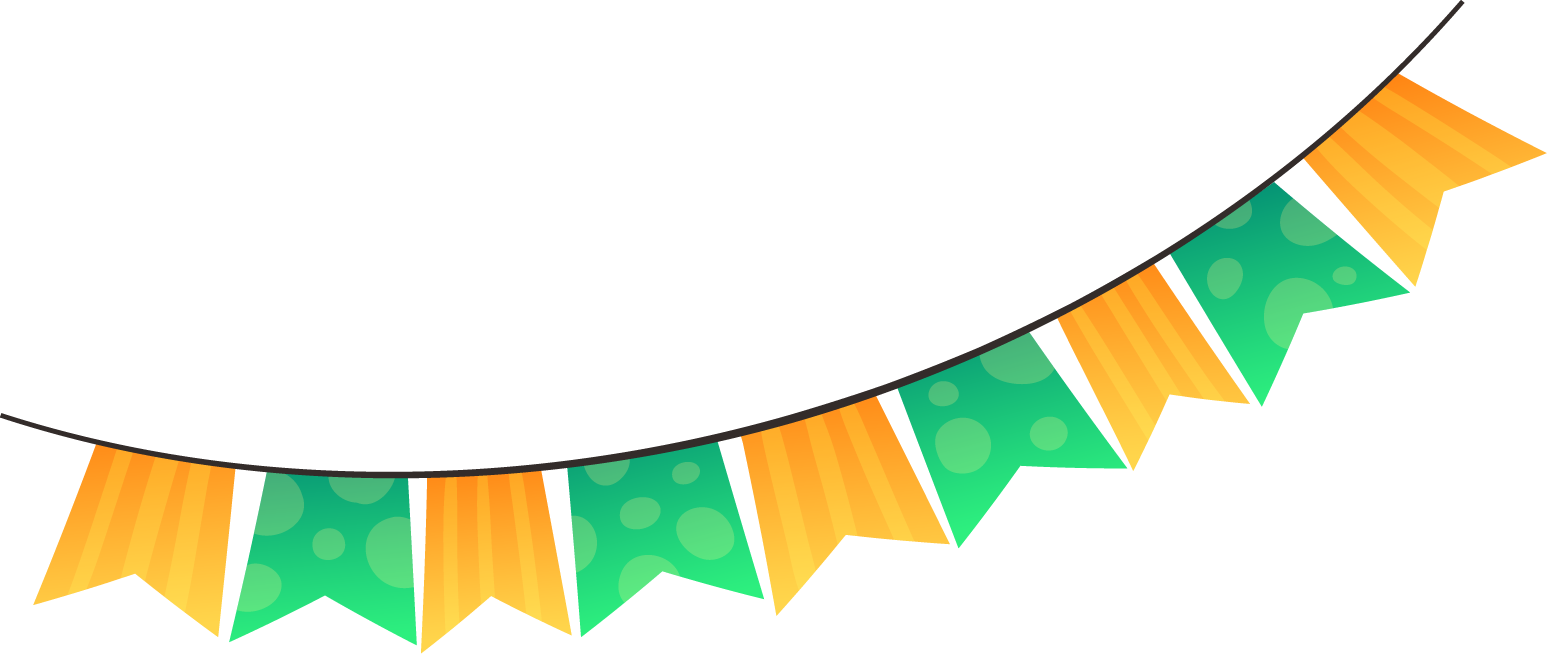 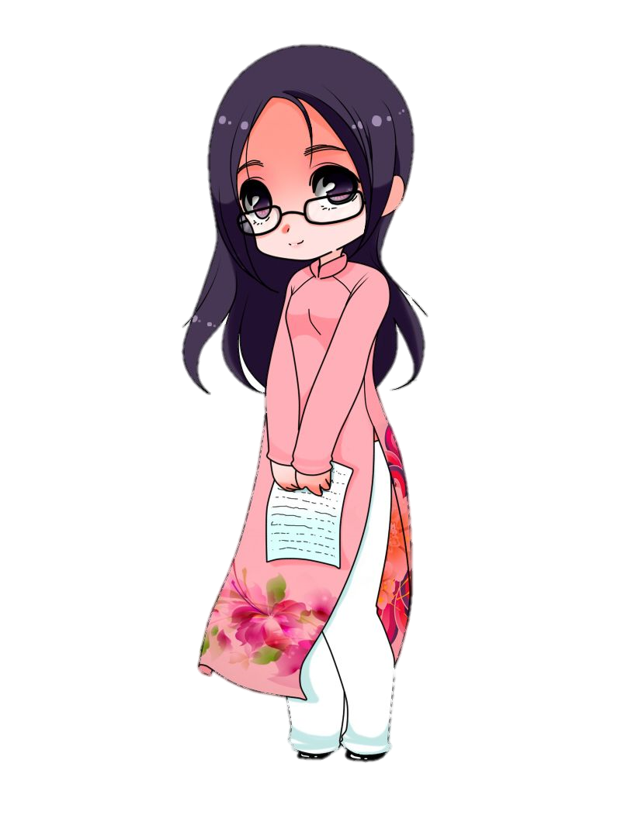 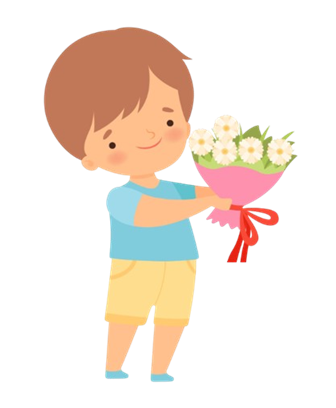 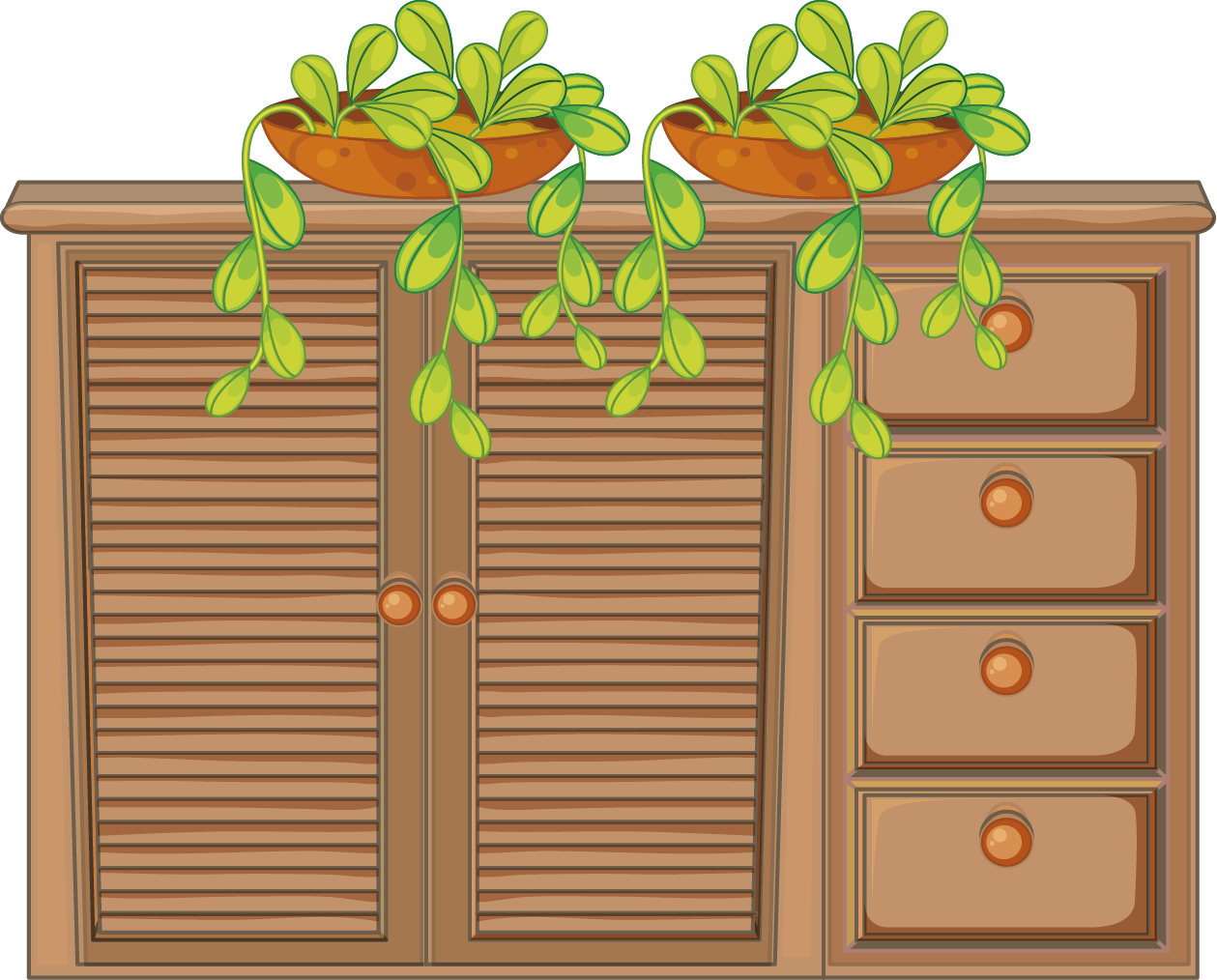 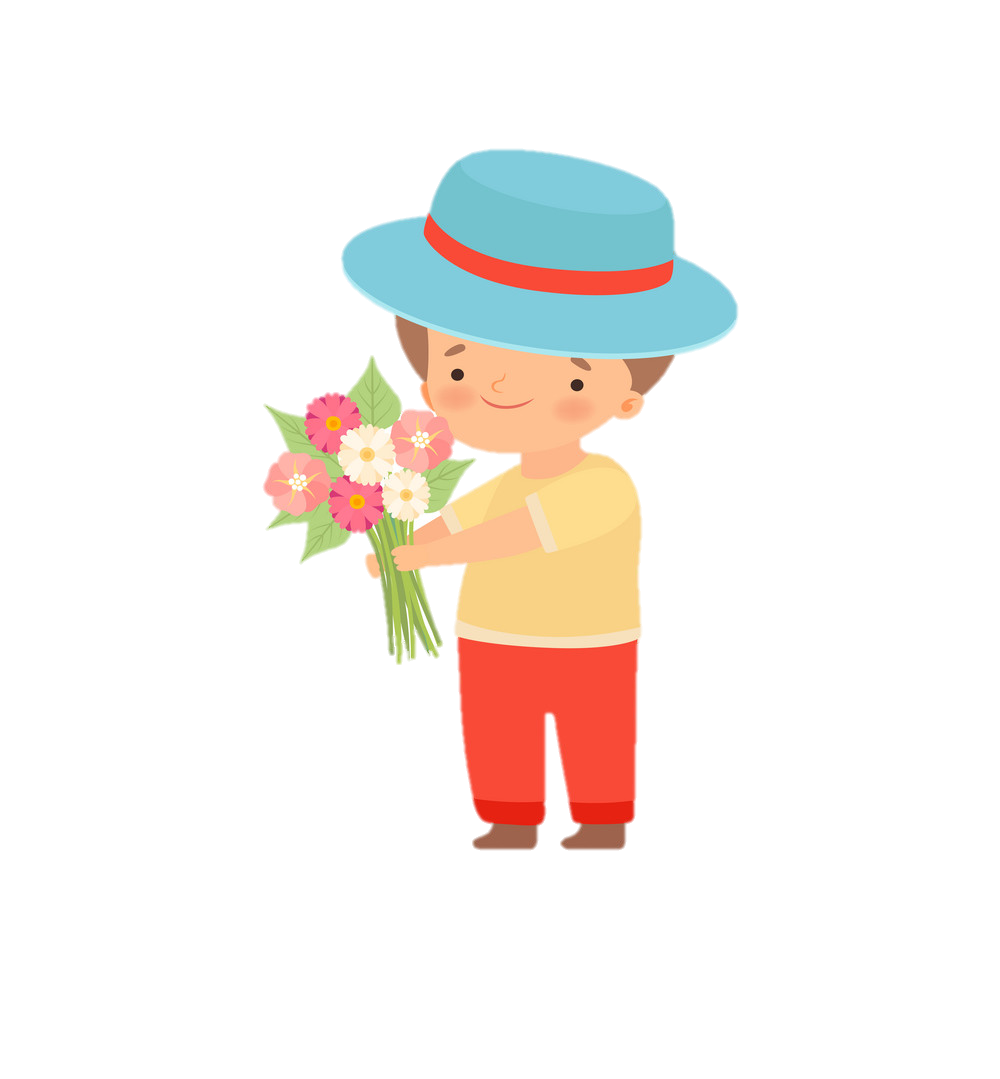 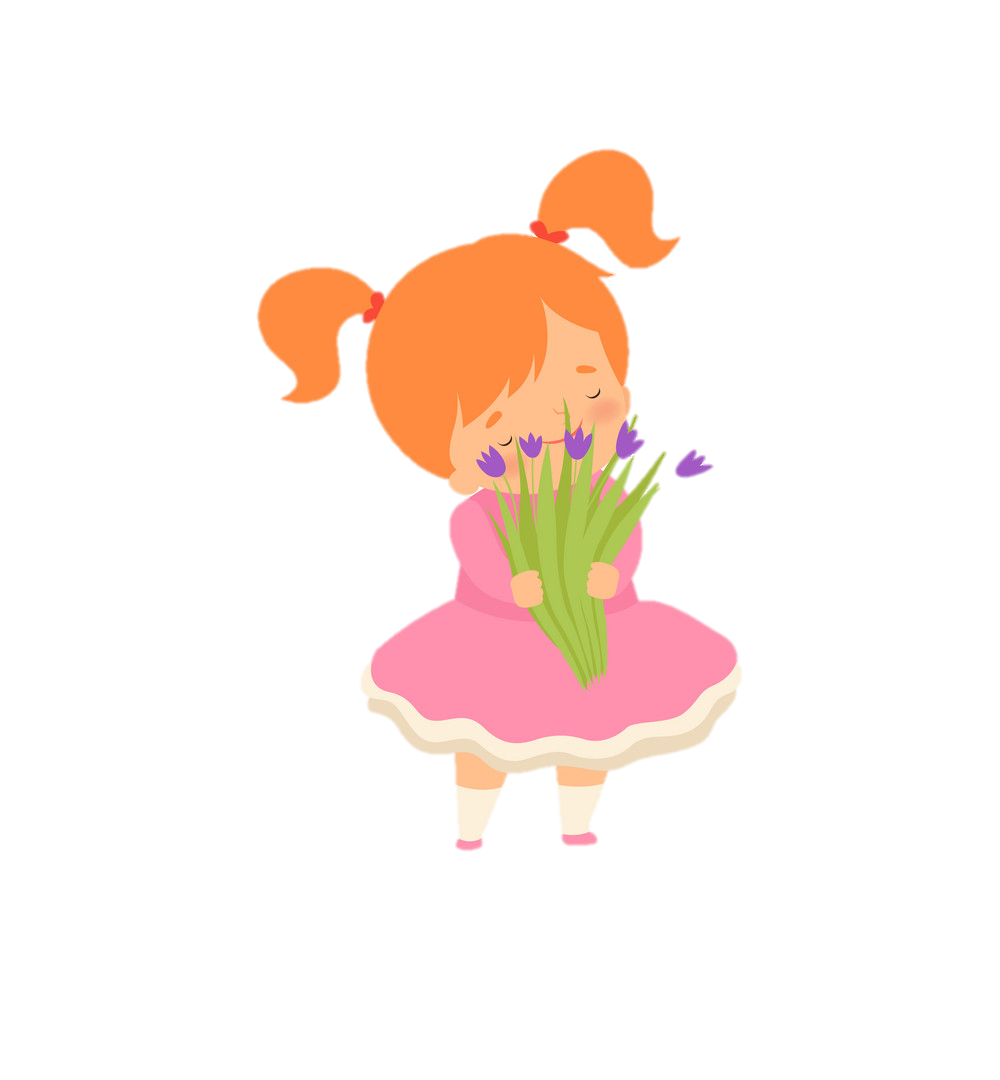 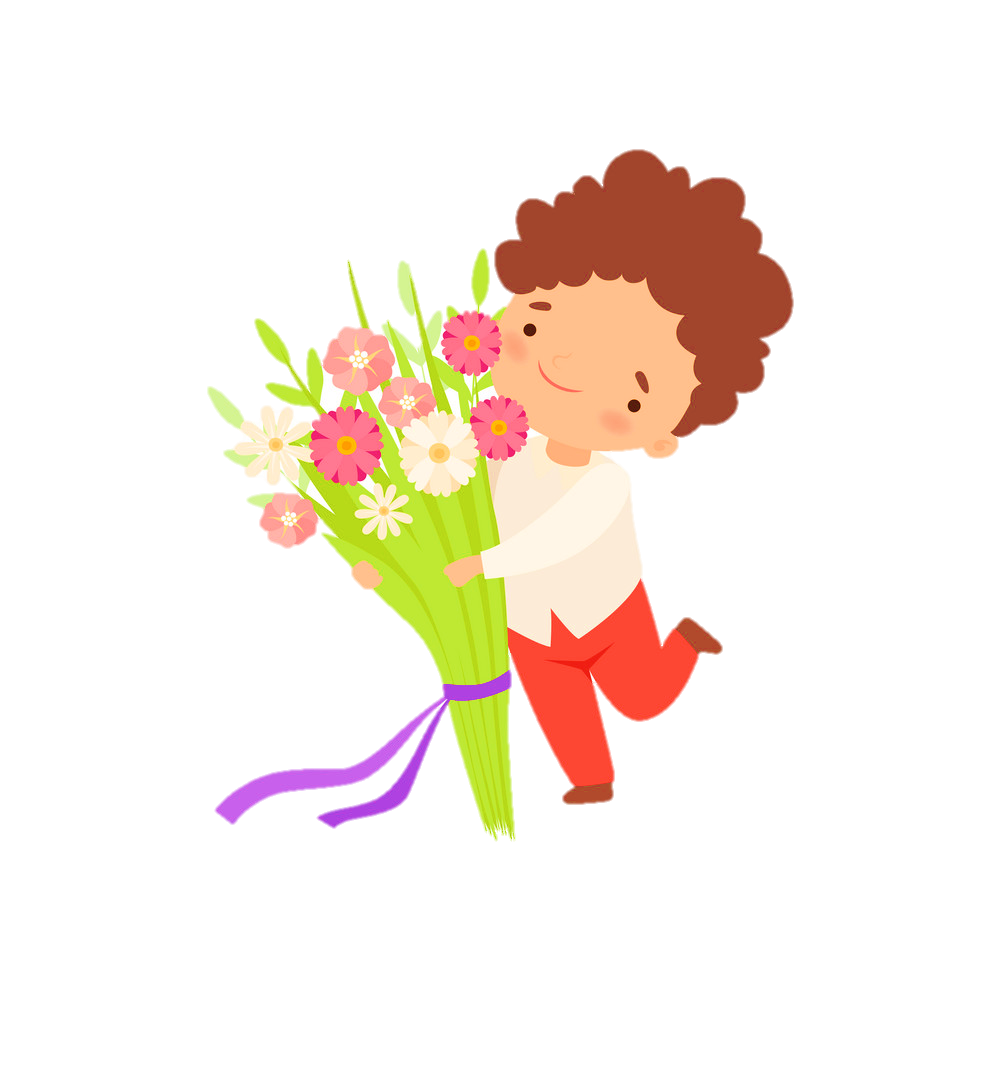 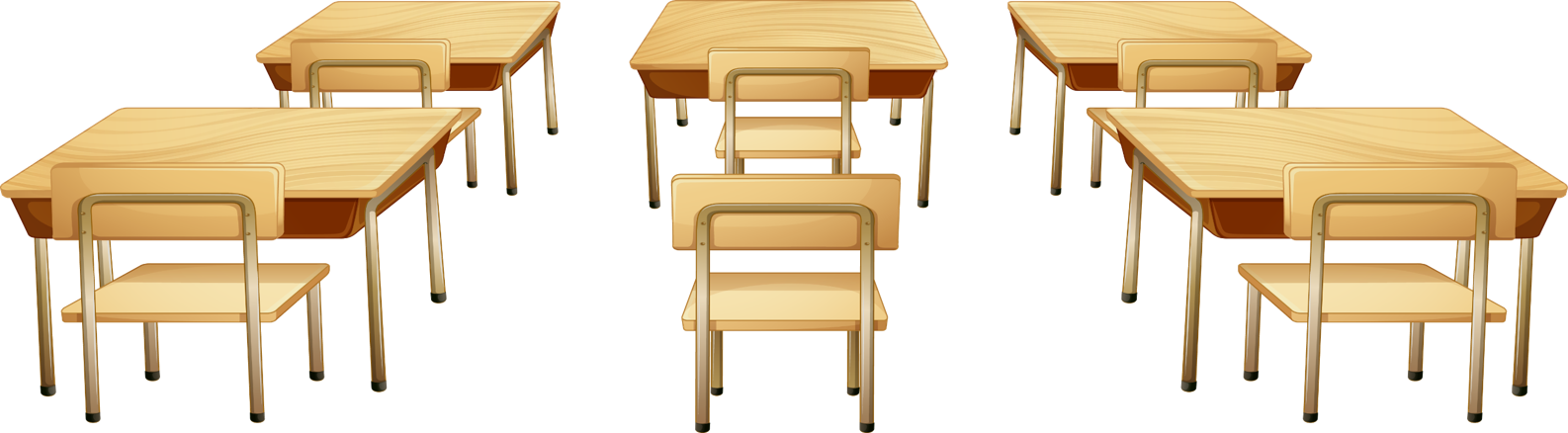 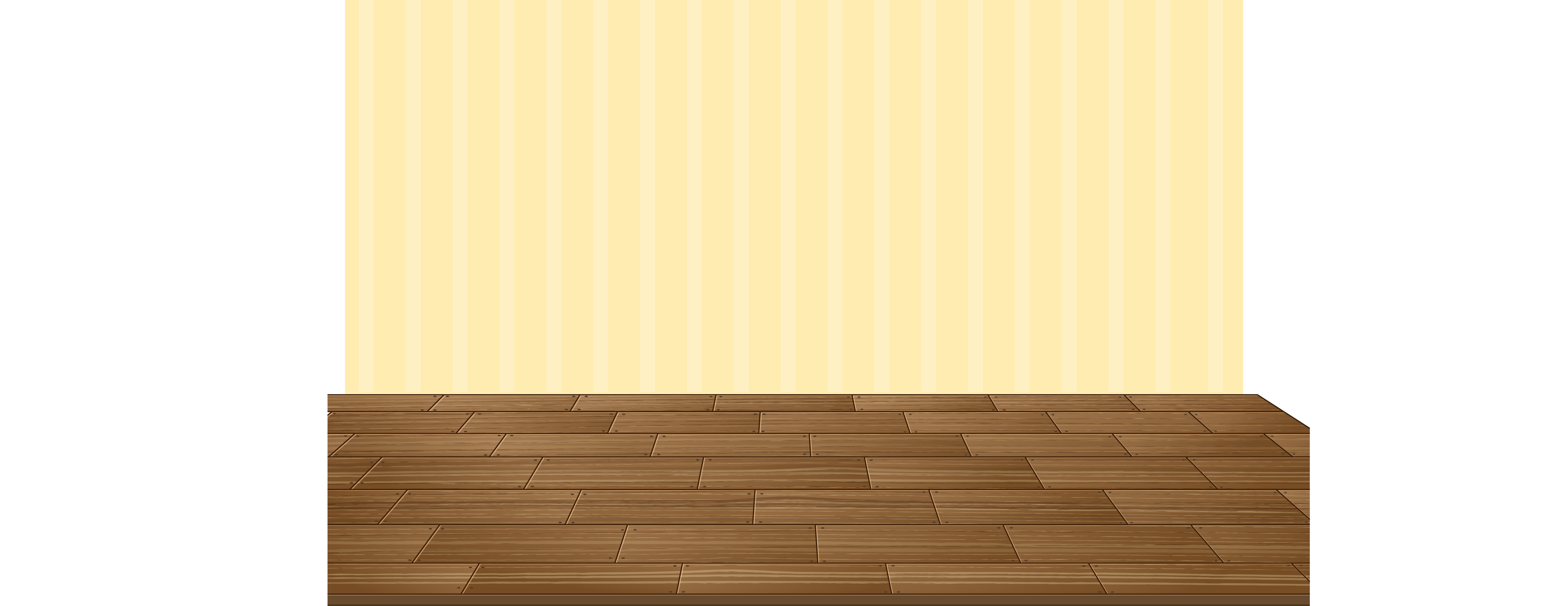 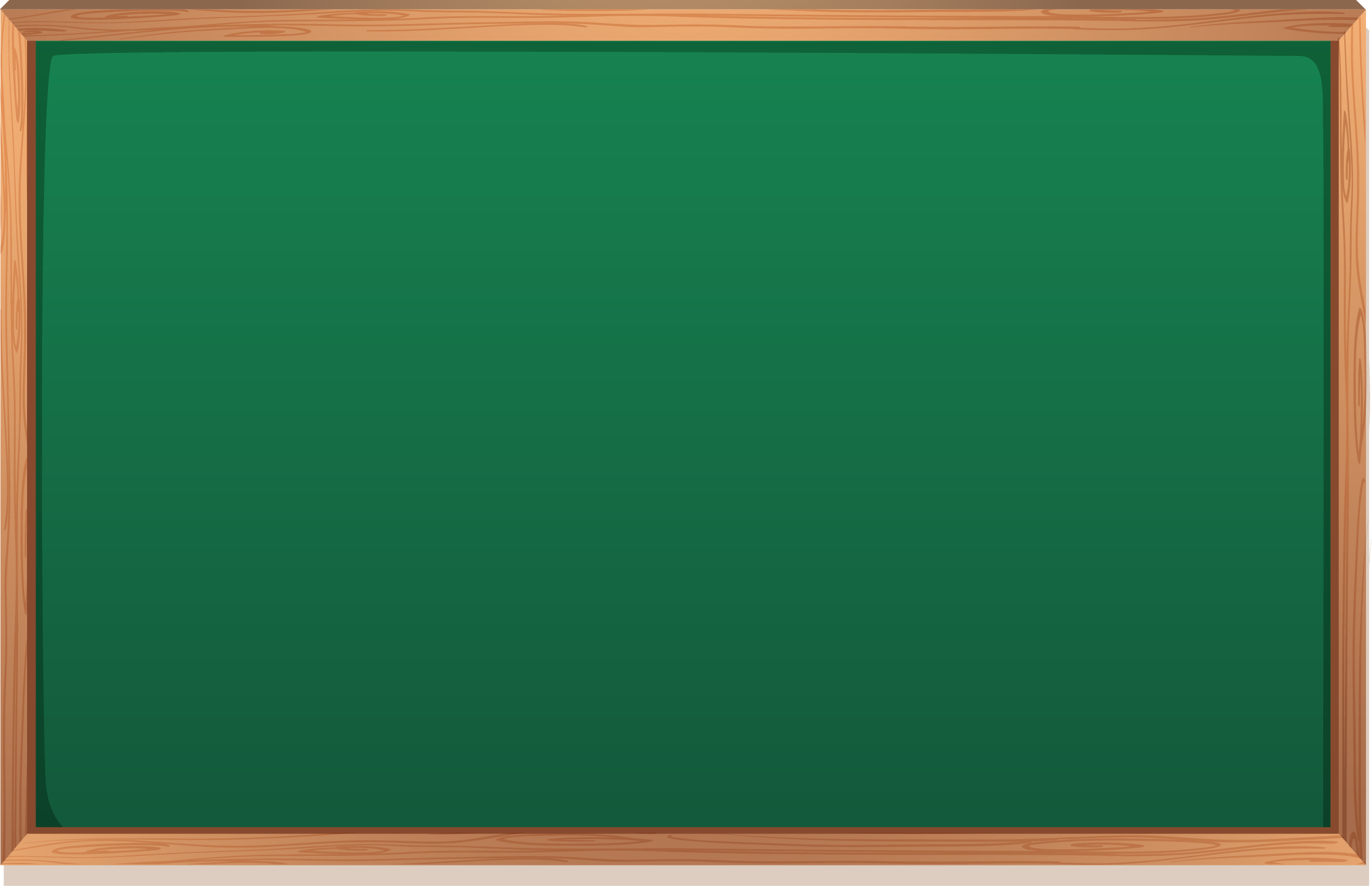 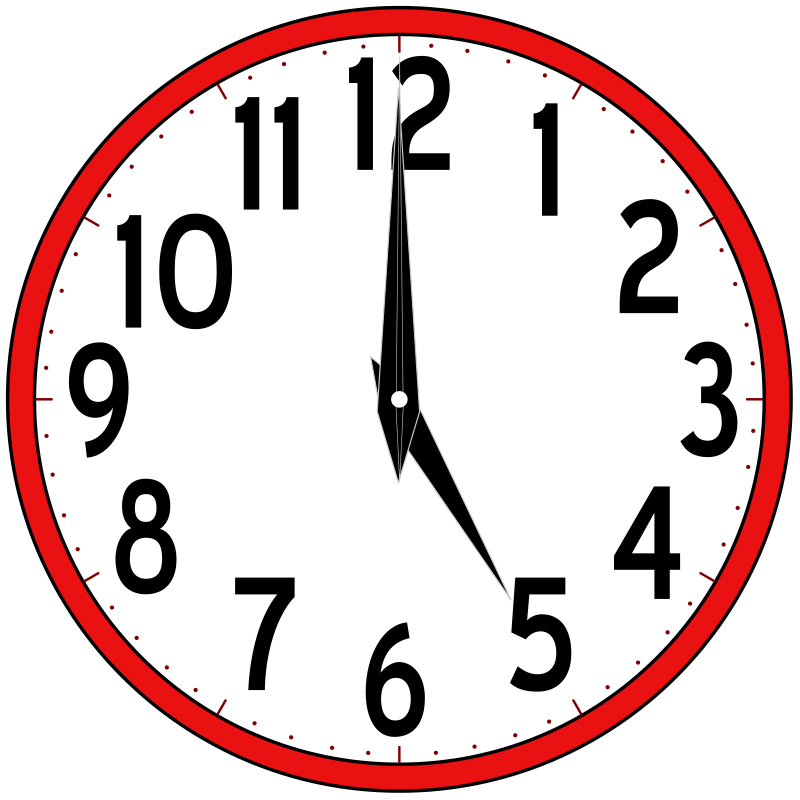 1. Trung bình mỗi năm dân số nước ta tăng thêm:
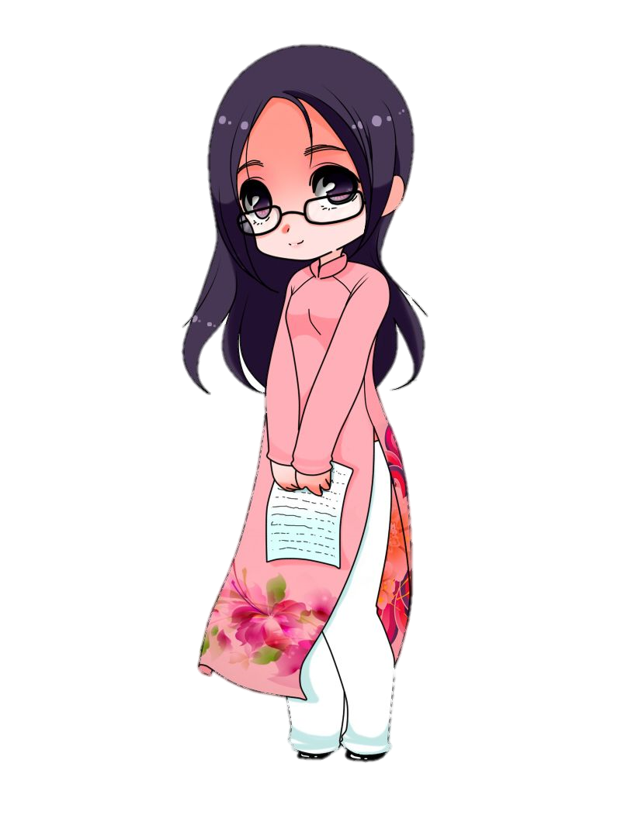 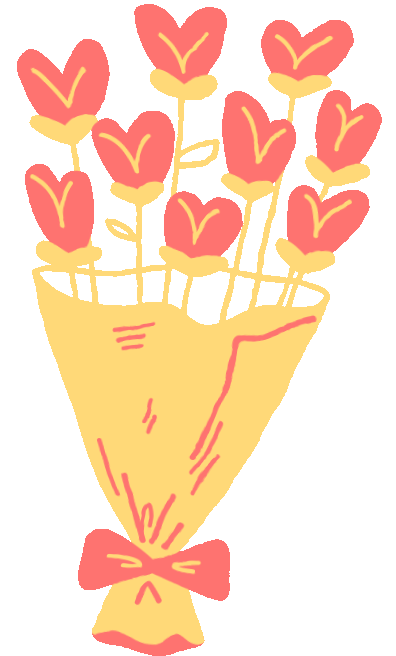 A. 1 triệu dân
C. 1,5 triệu dân
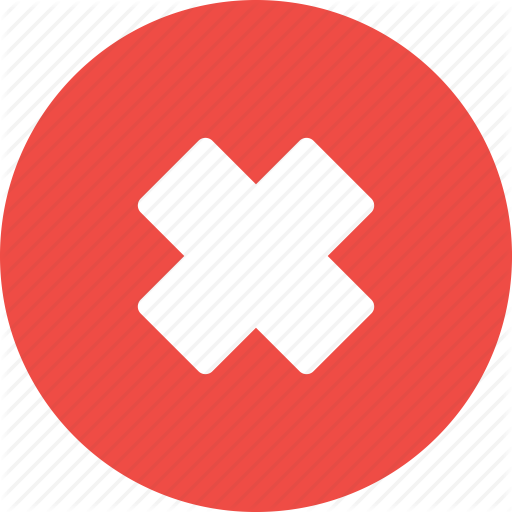 B. 1,2 triệu dân
D. 1,8 triệu dân
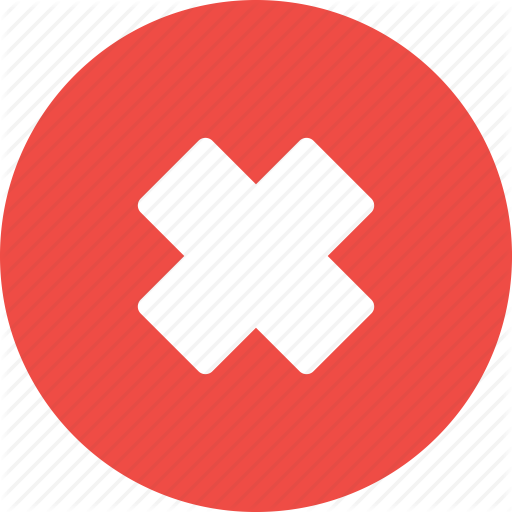 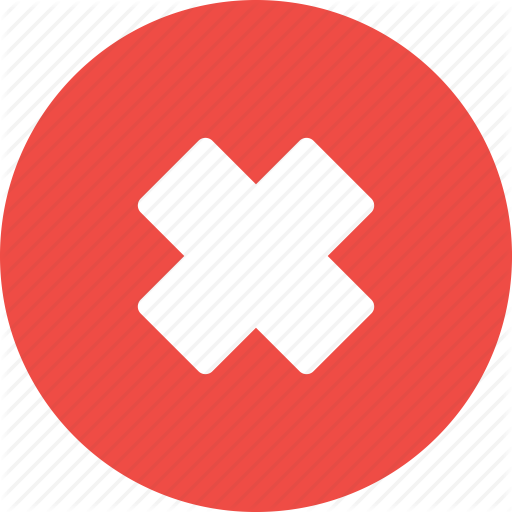 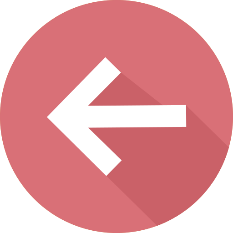 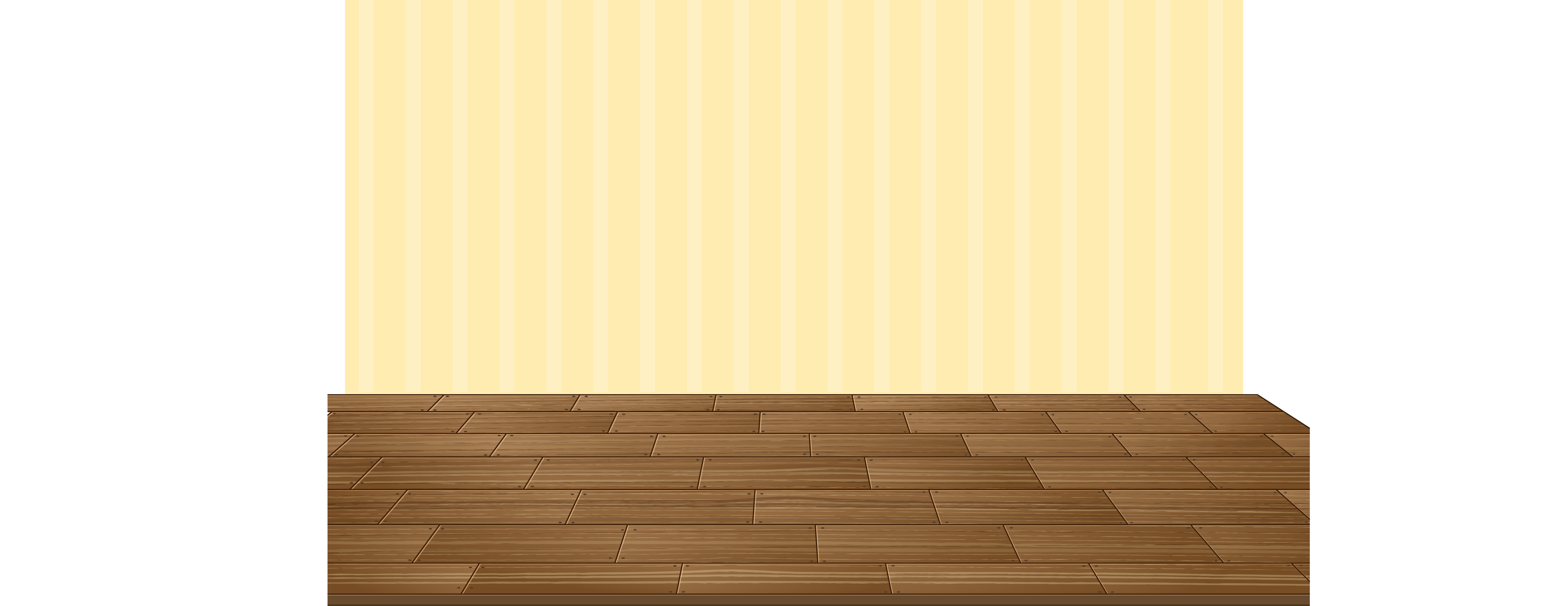 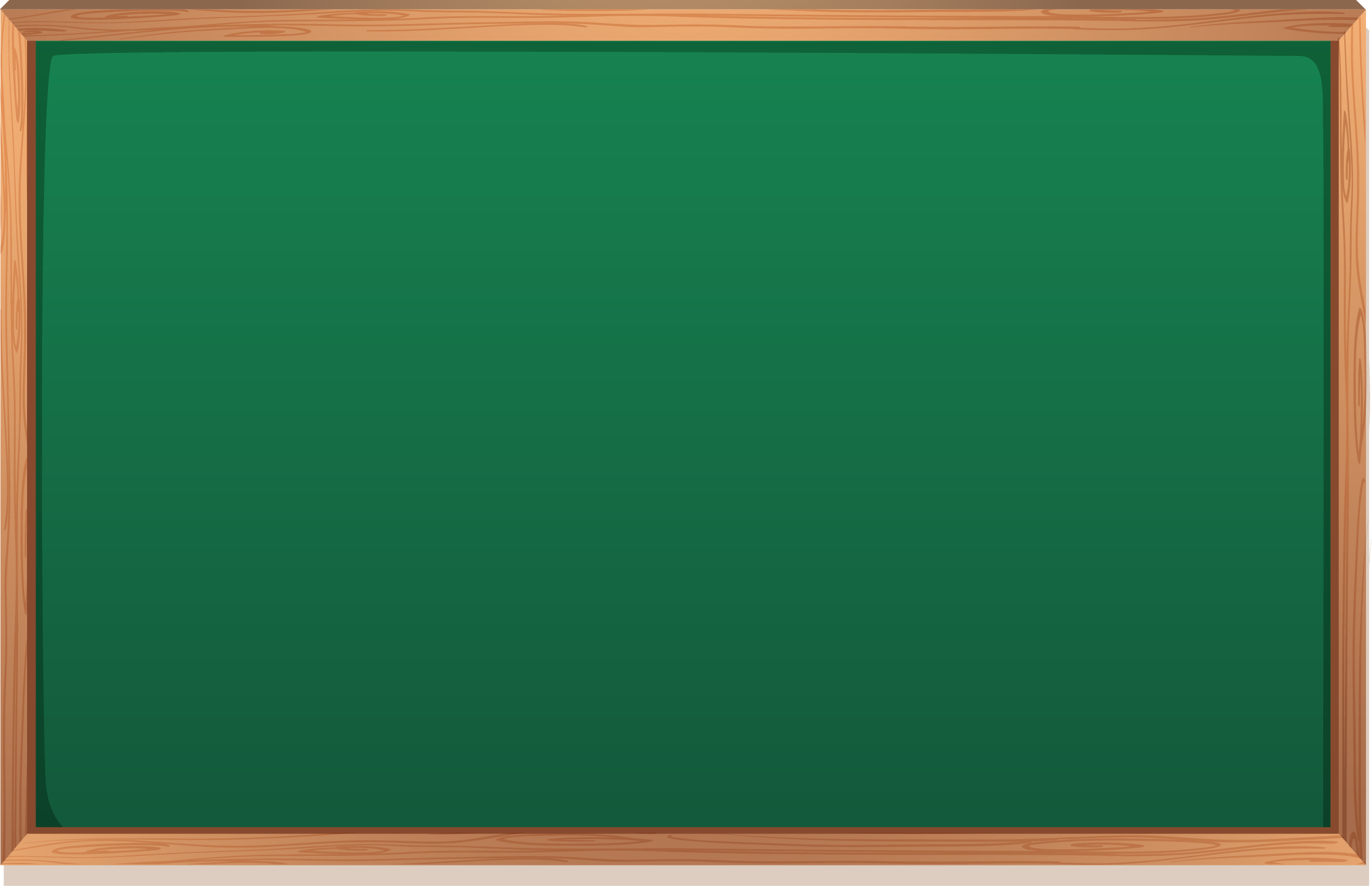 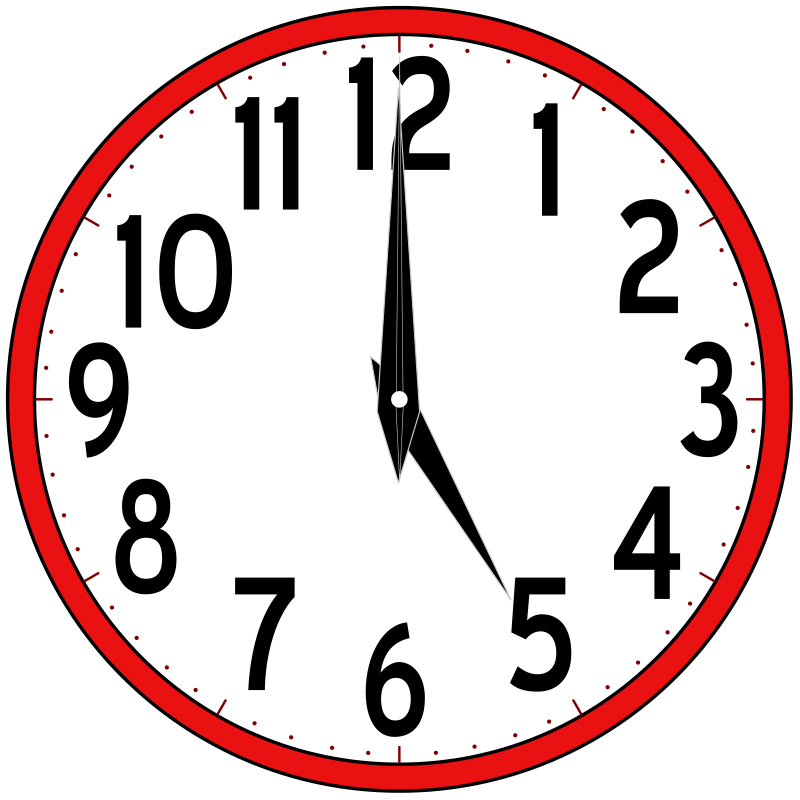 2. Trong thời gian gần đây tốc độ gia tăng dân số nước ta:
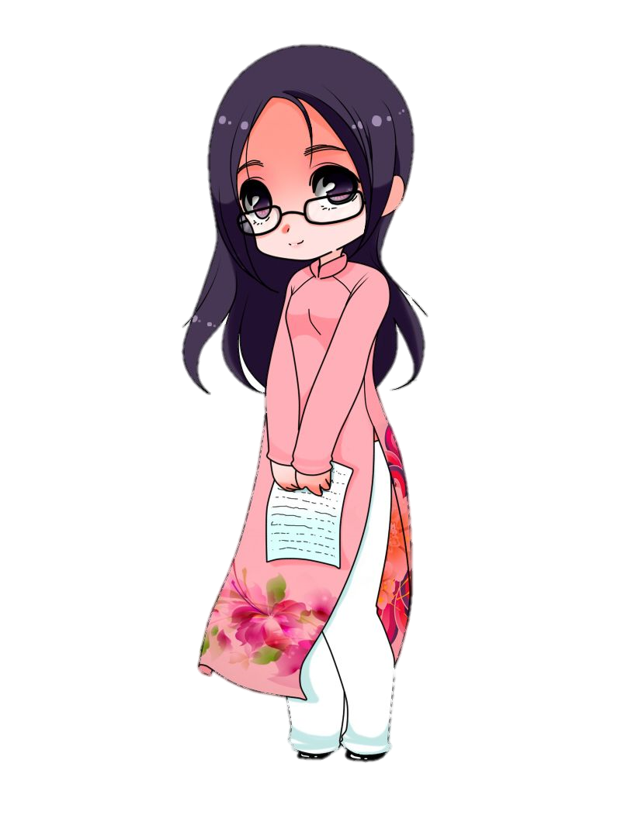 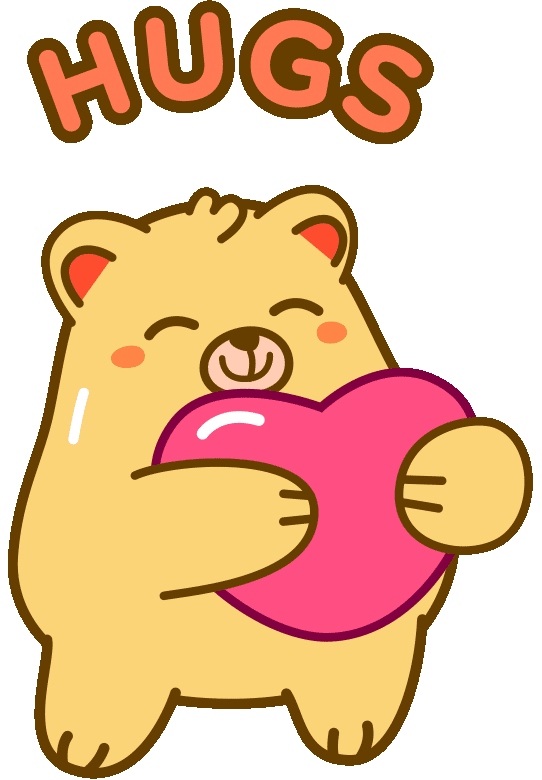 A. Tăng
C. Giảm
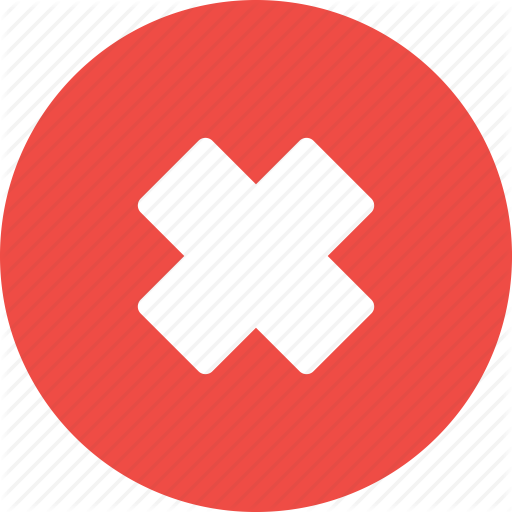 B. Ổn định
D. Không ổn định
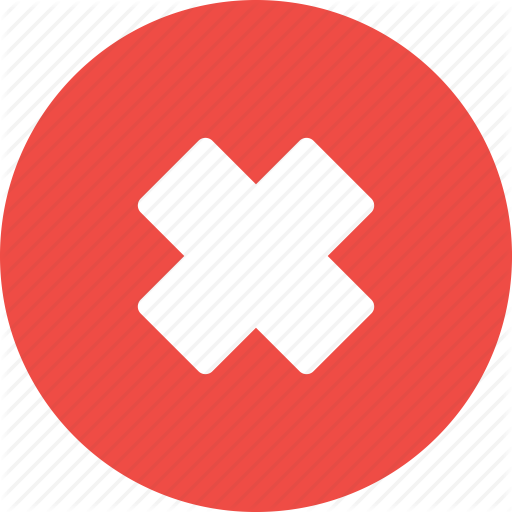 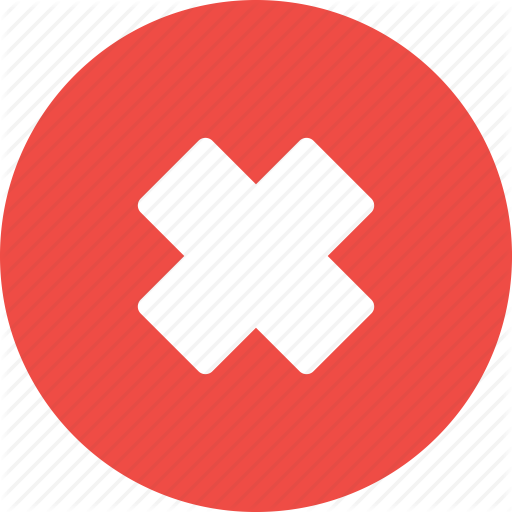 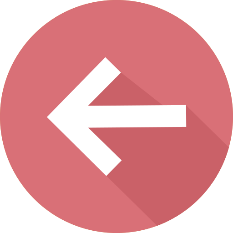 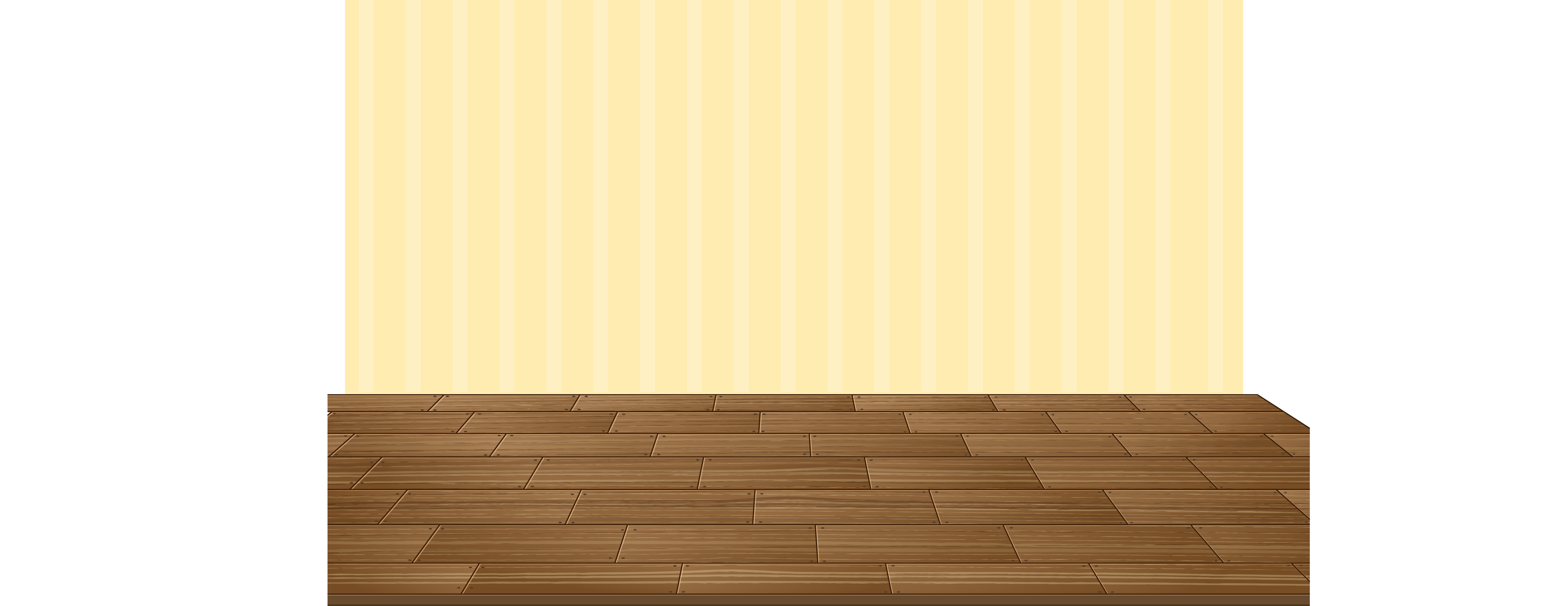 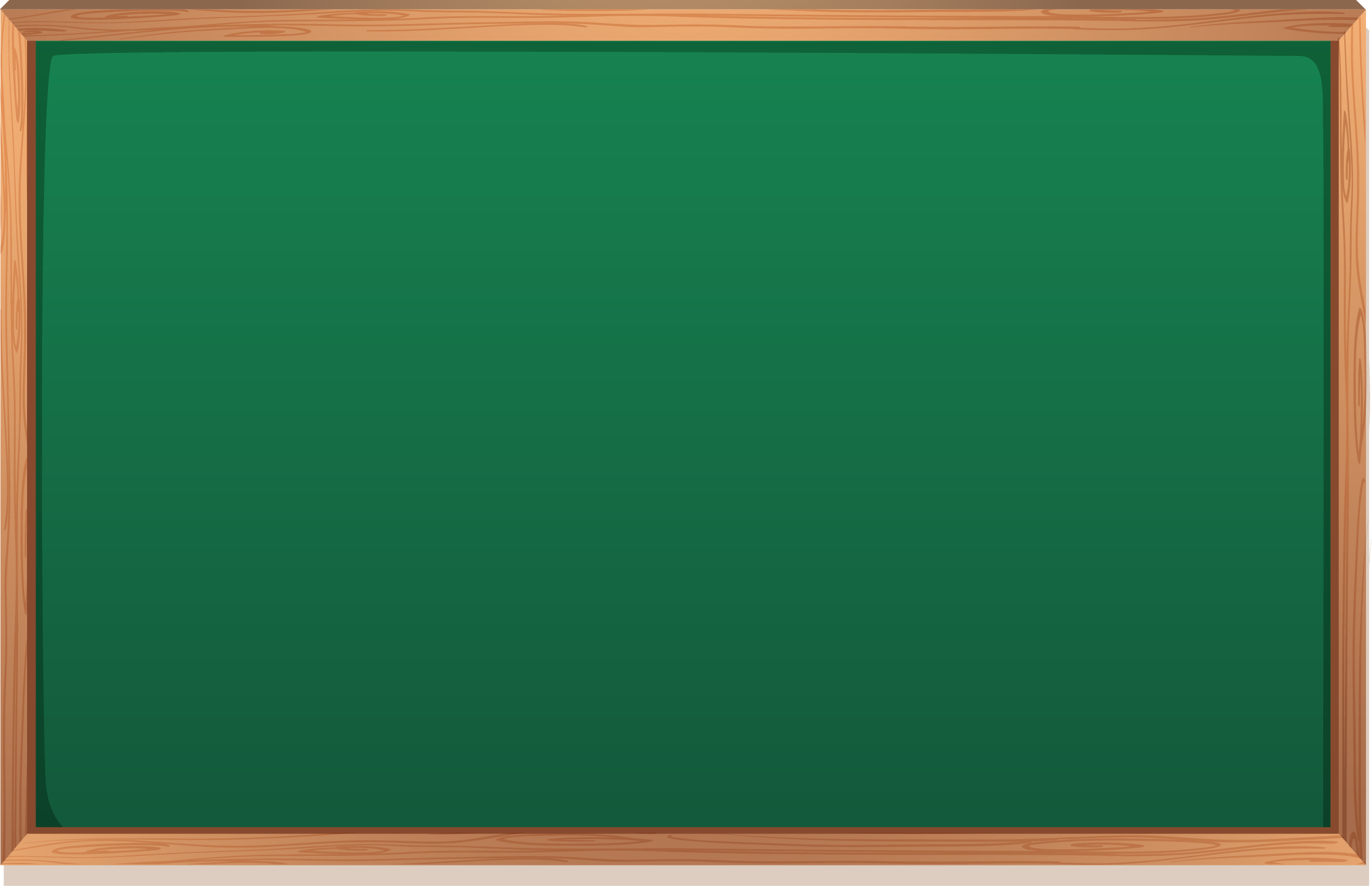 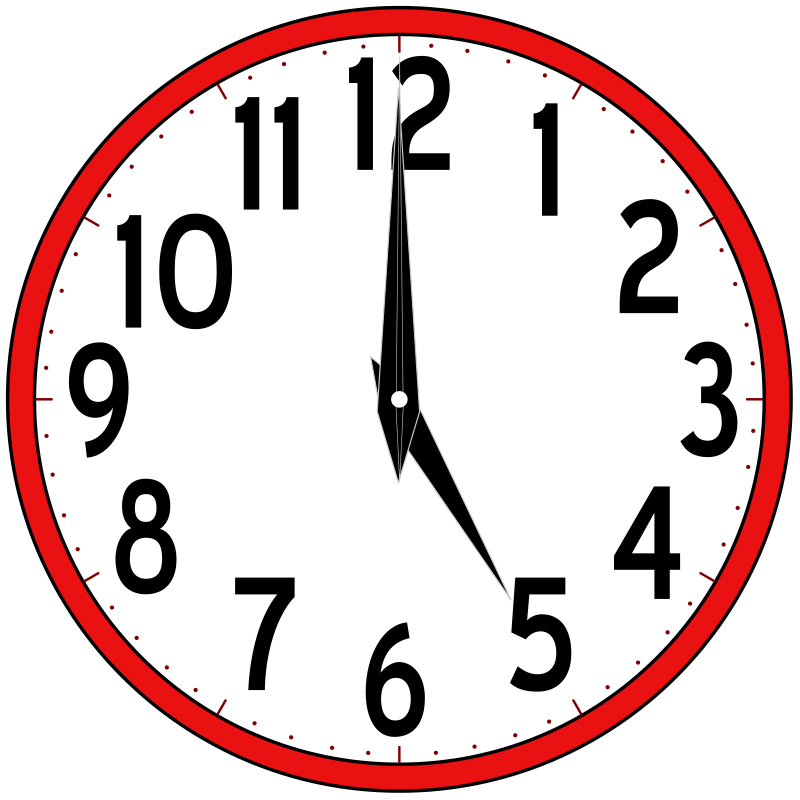 3. Nội dung nào không đúng với dân cư, dân tộc ở nước ta?
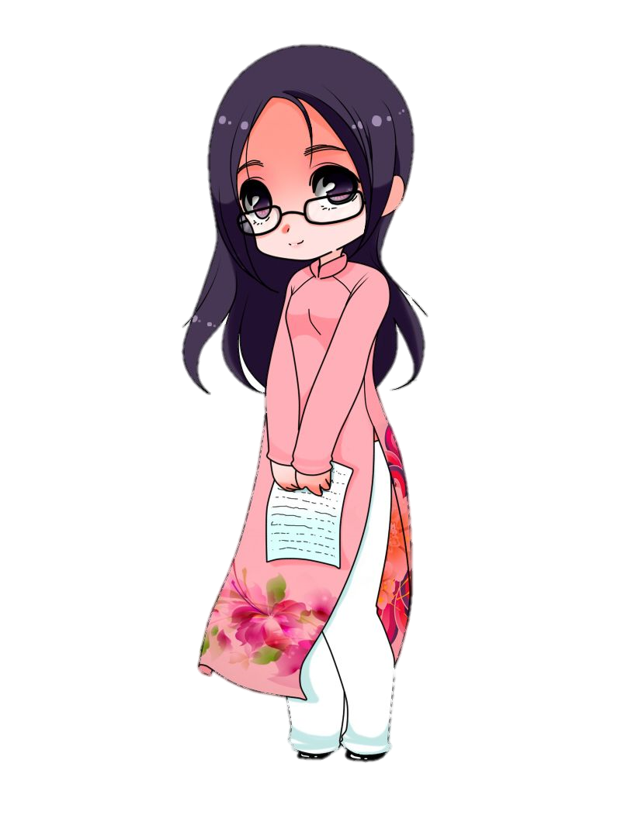 A. Các dân tộc luôn đoàn kết bên nhau.
C. Các dân tộc luôn phát huy truyền thống sản xuất.
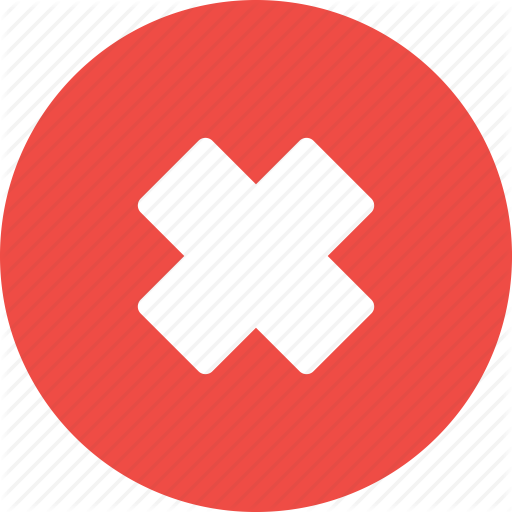 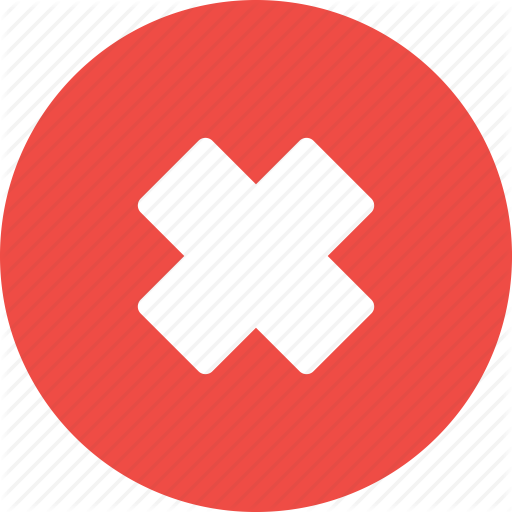 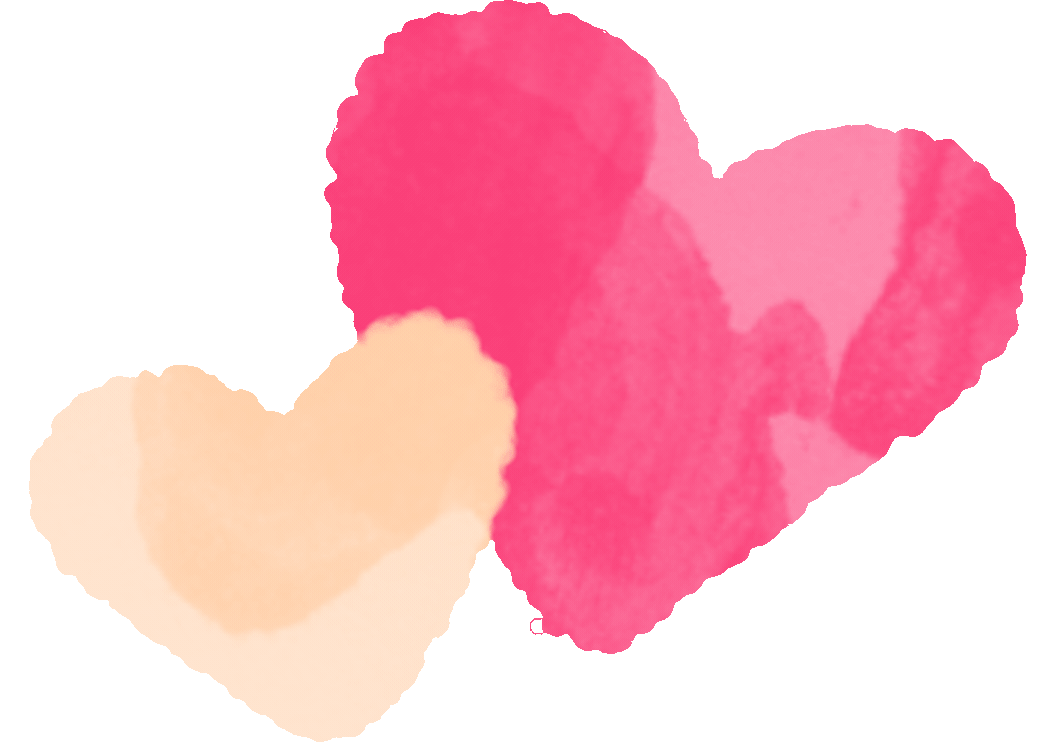 C. Mức sống của các dân tộc ít người đã ở mức cao.
D. Sự phát triển kinh tế - xã hội giữa các vùng còn chênh lệch.
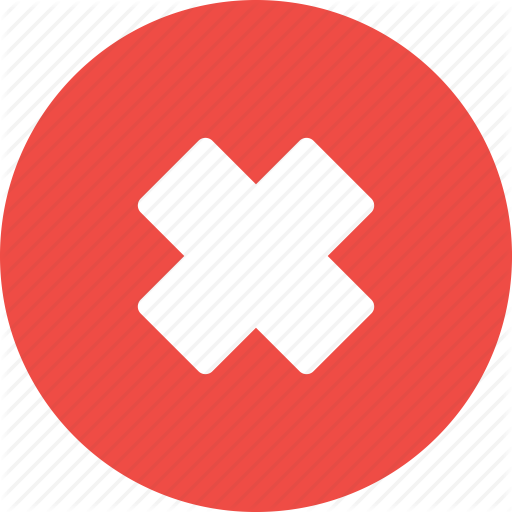 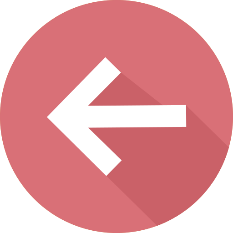 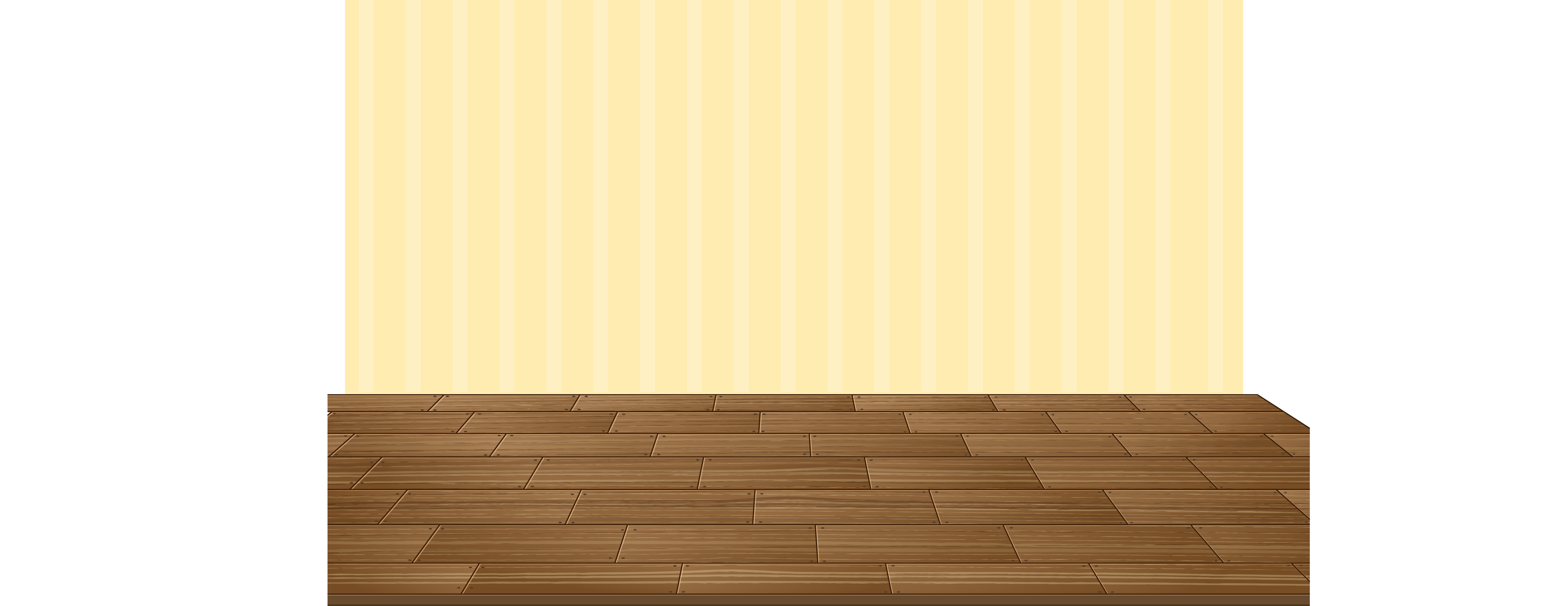 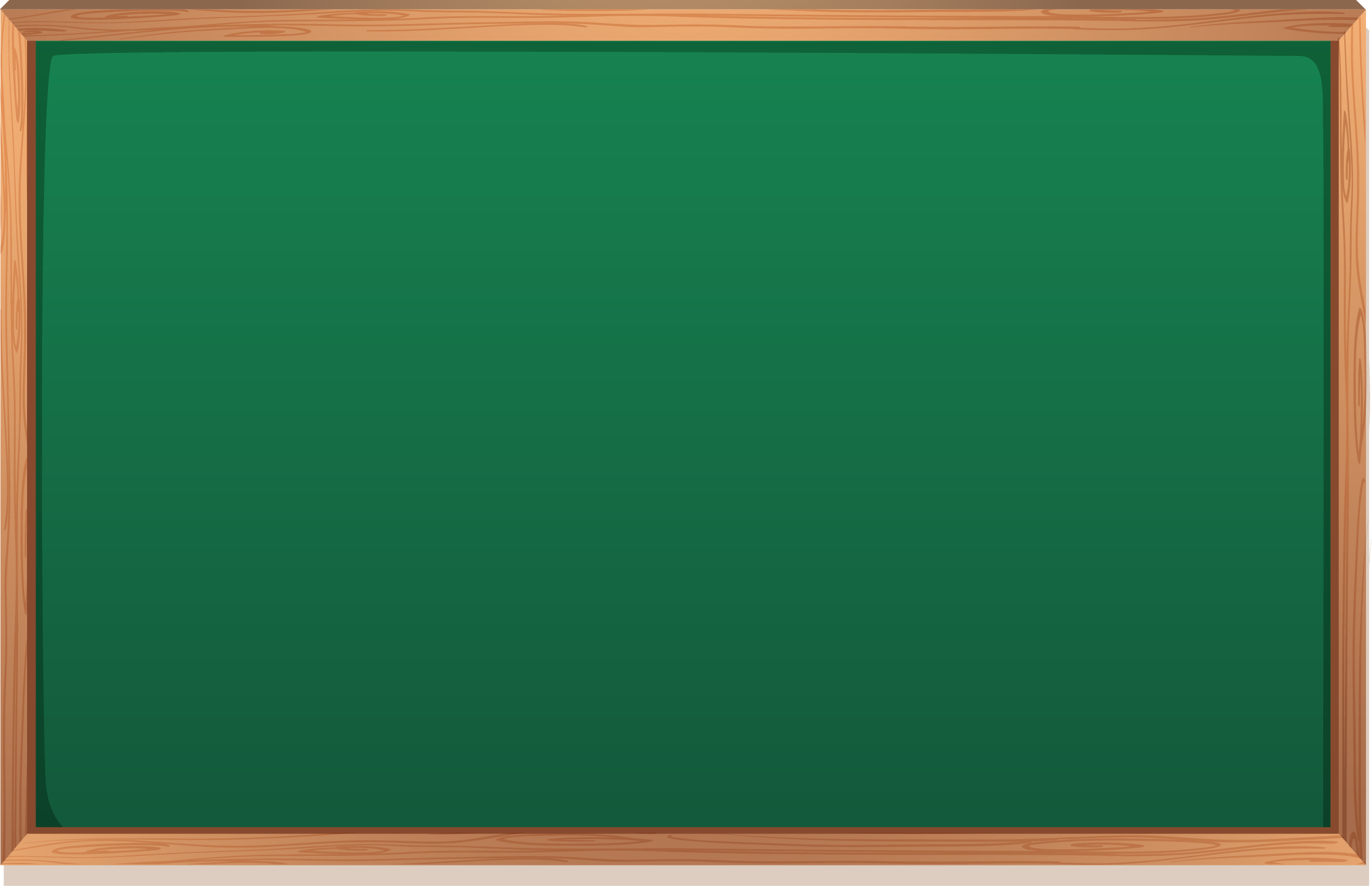 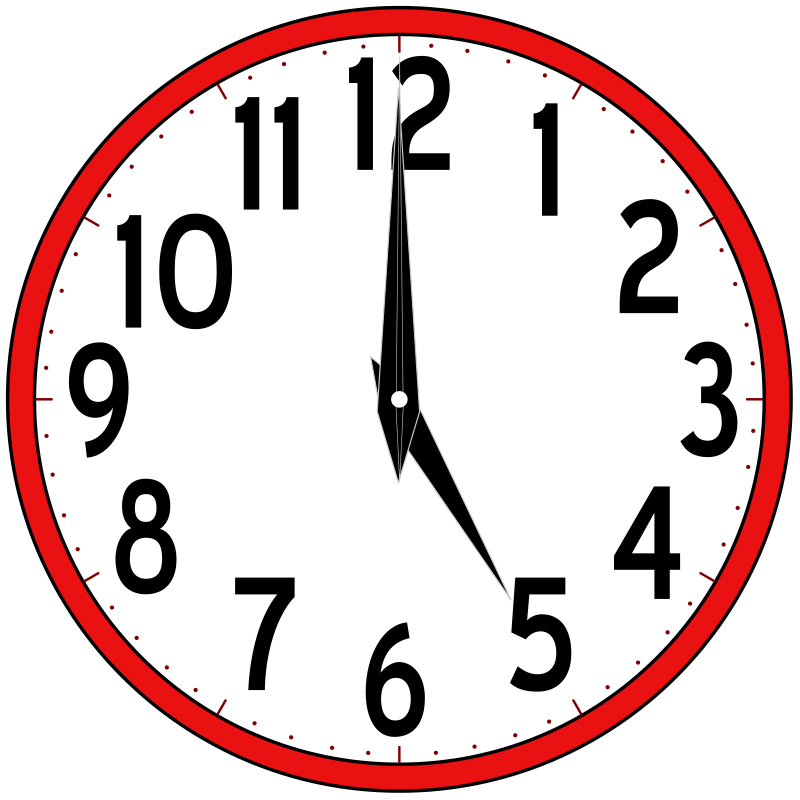 4. Đâu không phải là một trong những dân tộc có số dân đông nhất nước ta?
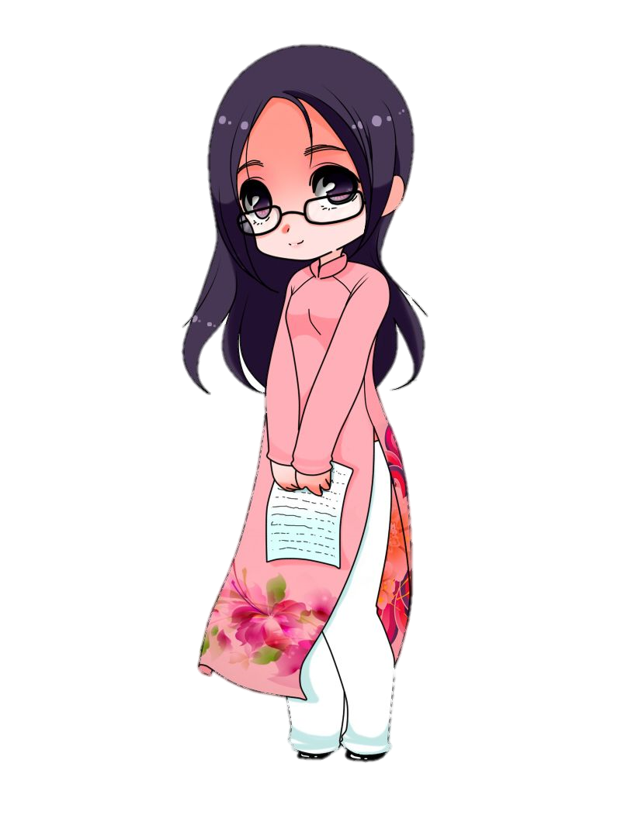 A. Kinh
C. Tày
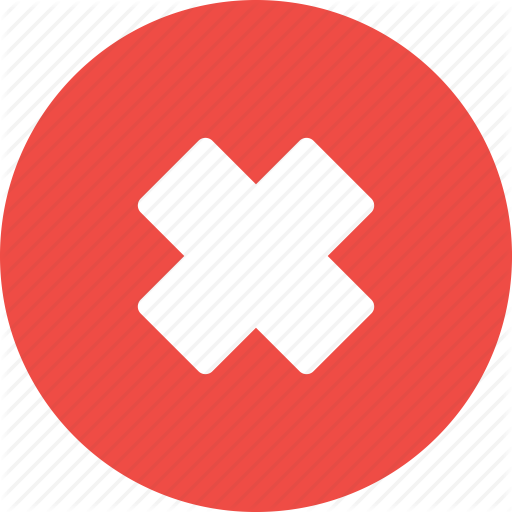 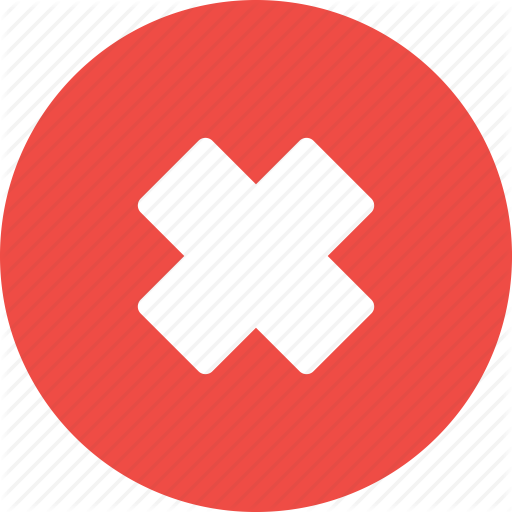 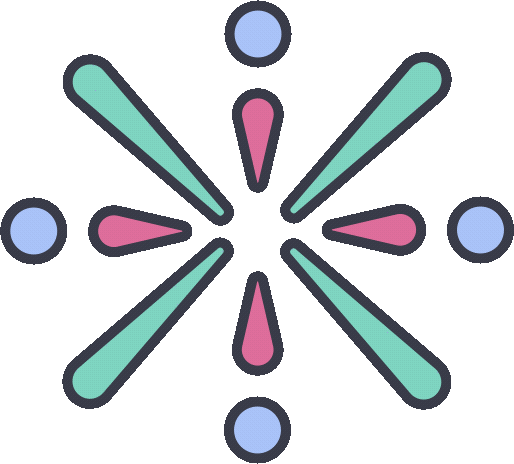 B. Thái
D. Ê-đê
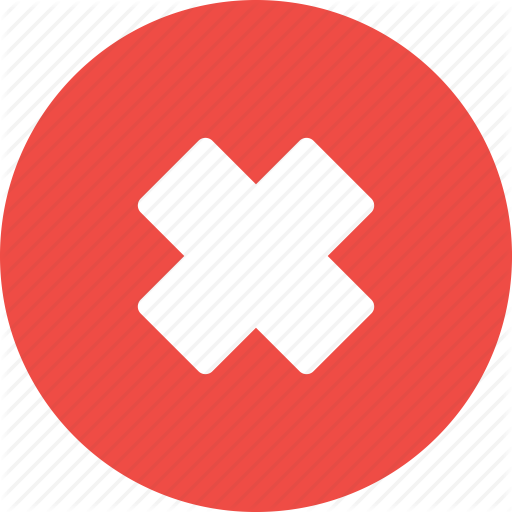 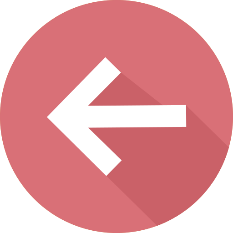 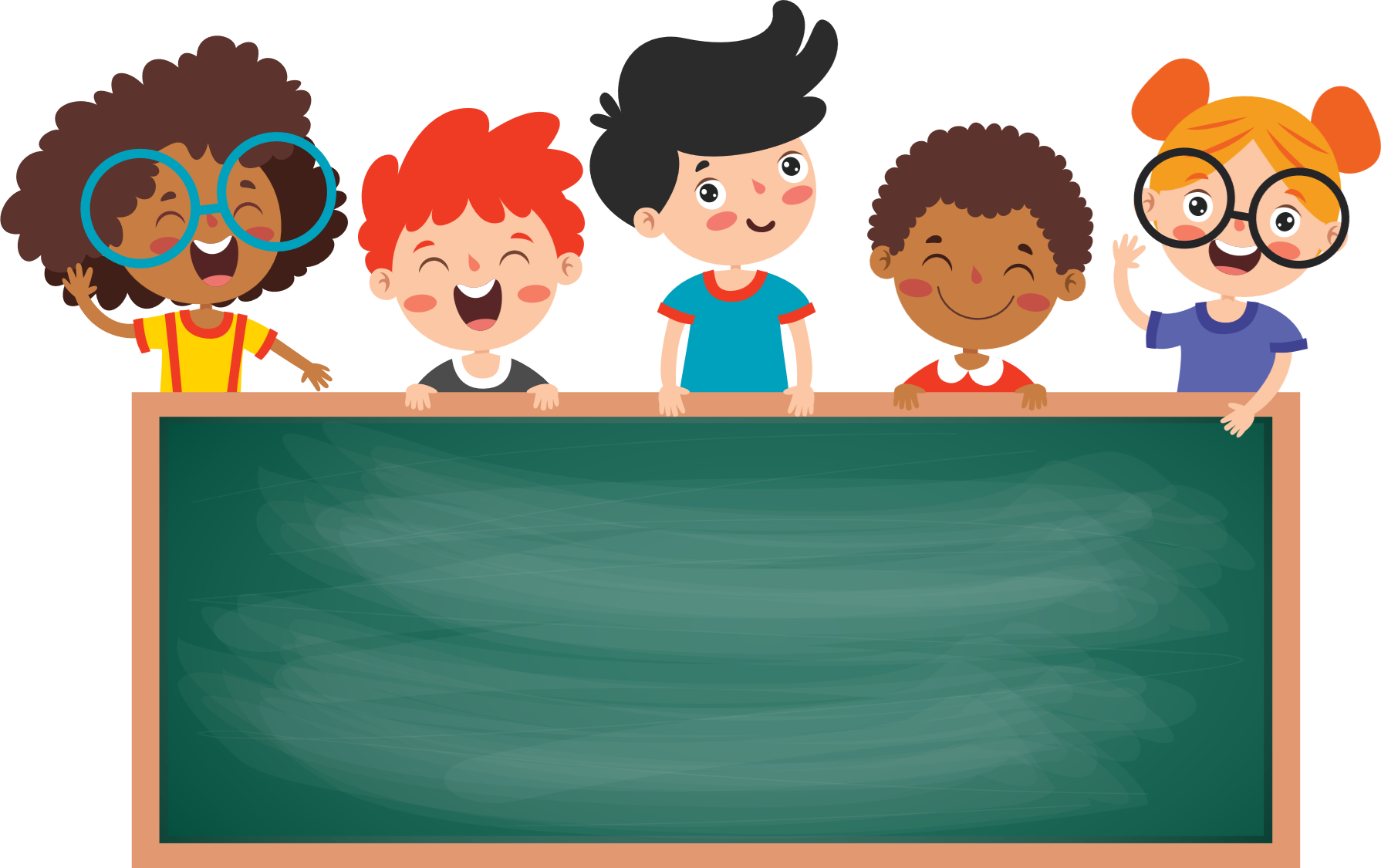 Dặn dò:
Đọc trước: Bài 5 –  Nhà nước Văn Lang, nhà nước Âu Lạc
LỜI CẢM ƠN
	Chân thành cảm ơn quý thầy cô đã sử dụng tài liệu. Mong quý thầy cô sử dụng tài liệu nội bộ và không chia sẻ đi các trang mạng xã hội nhé!
	Mong rằng tài liệu này sẽ giúp quý thầy cô gặt hái được nhiều thành công trong sự nghiệp trồng người.
	Trong quá trình soạn bài có lỗi nào mong quý thầy cô phản hồi lại Zalo hoặc FB giúp em.
Zalo duy nhất của em: 0972.115.126 (Hương Thảo). Các nick khác ngoài nick này đều là giả mạo.
Facebook: https://www.facebook.com/huongthaoGADT
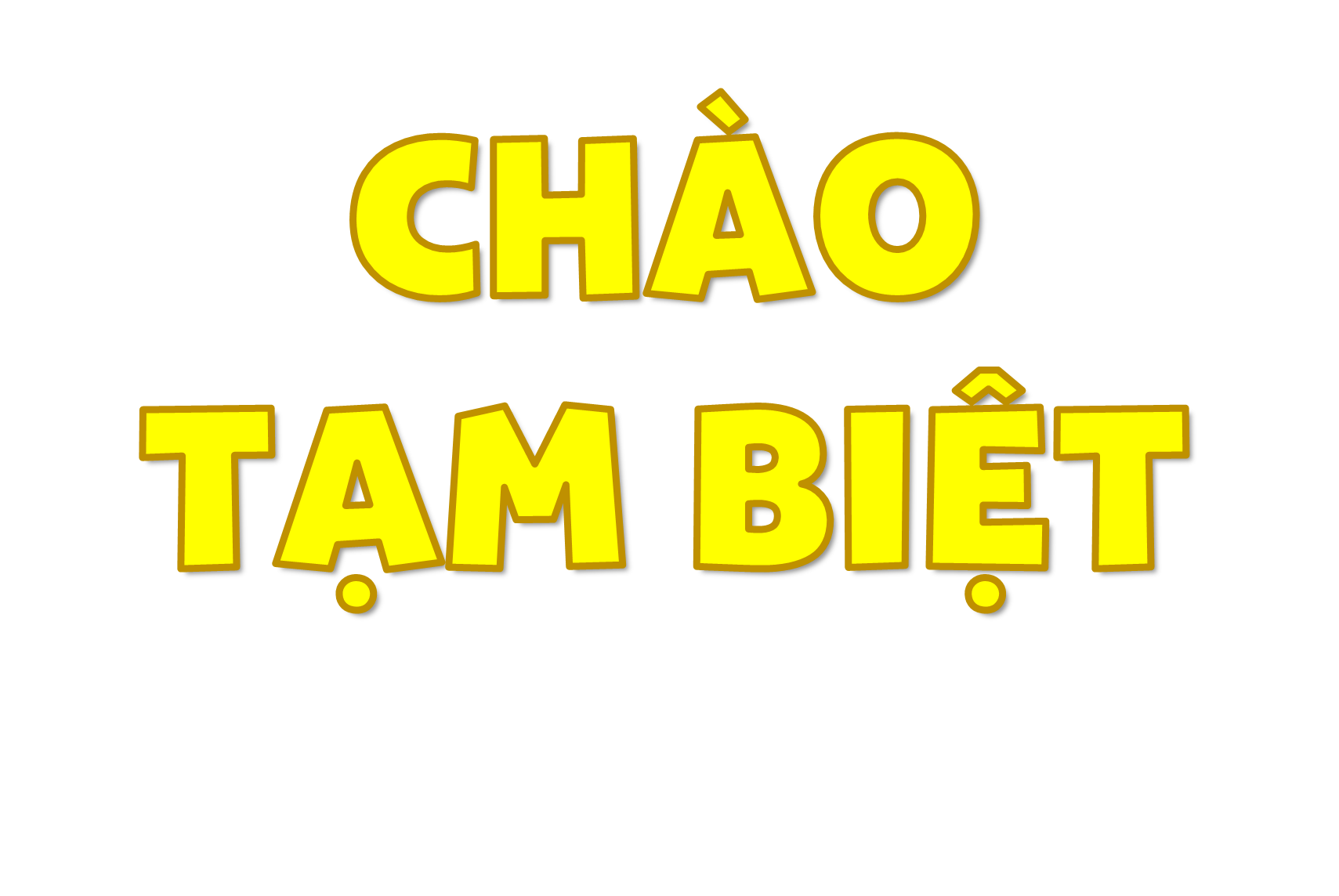